Mind Management Skills Workshops
Prioritising What Matters
Mind Management skills to help you identify, and live within what is important to you
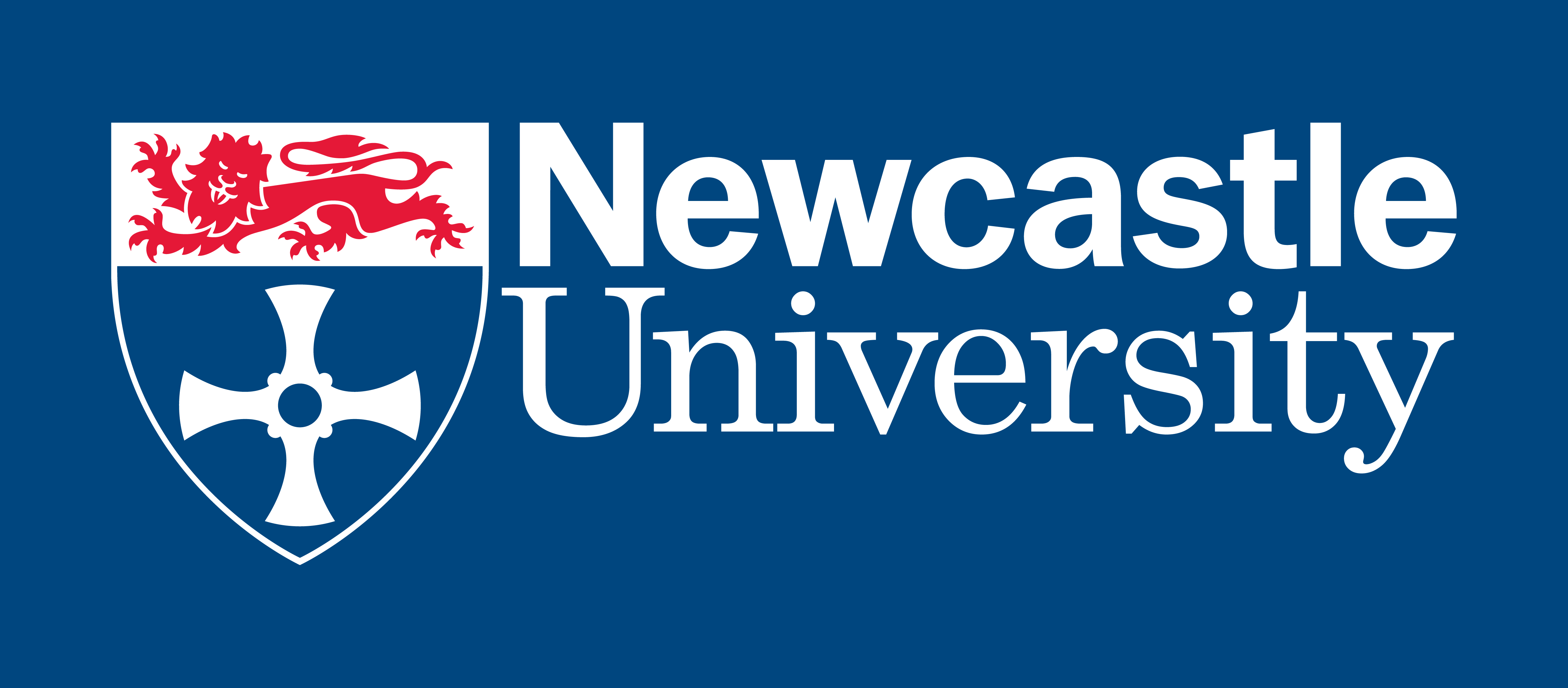 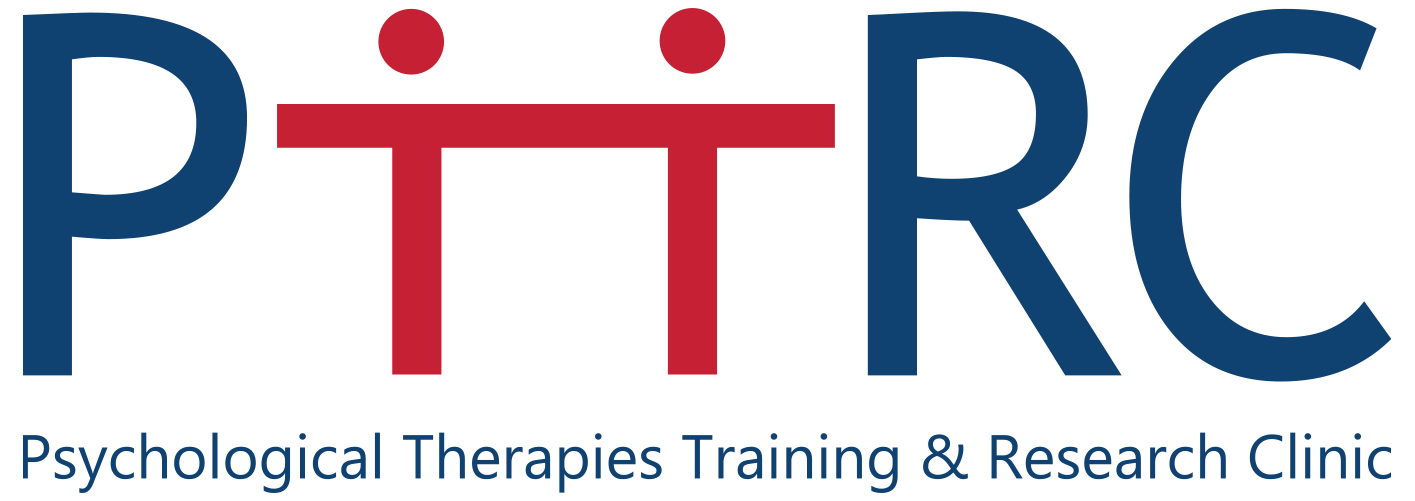 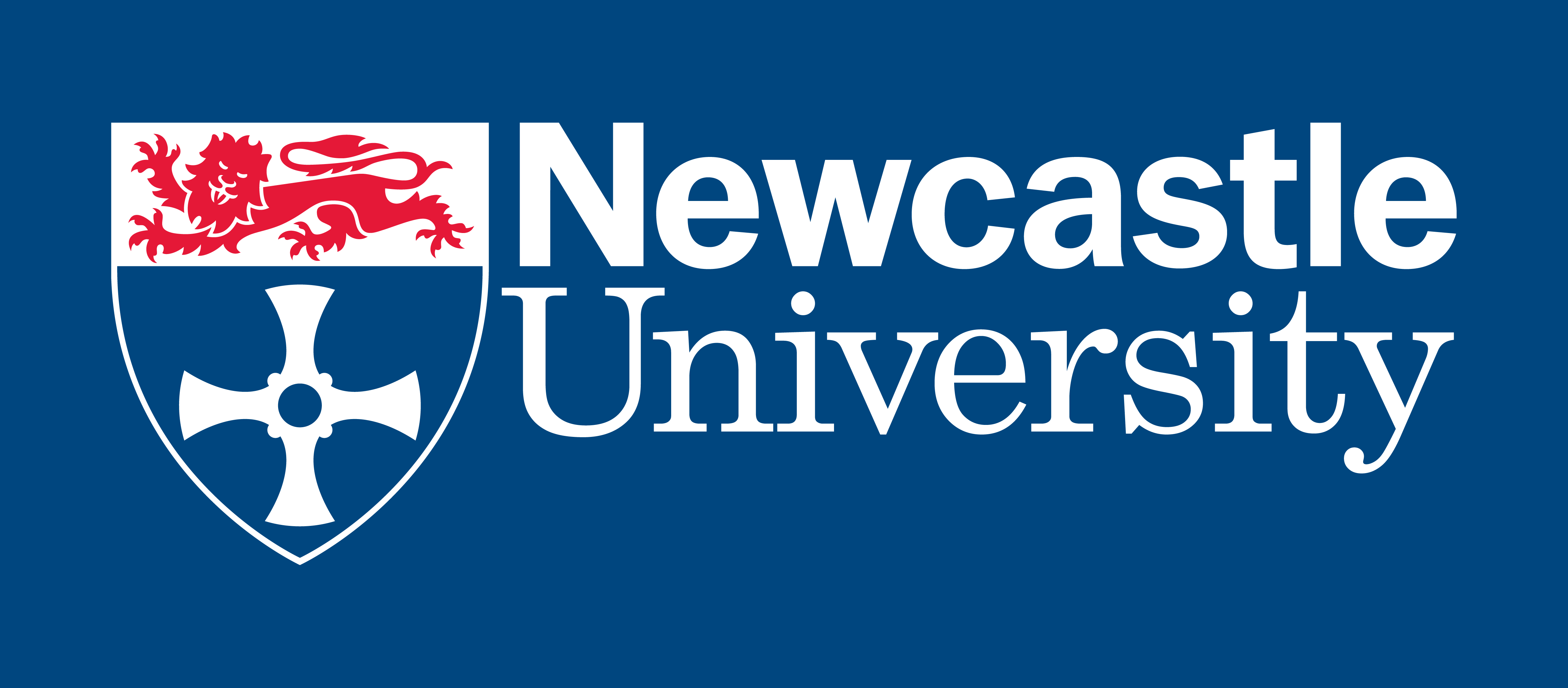 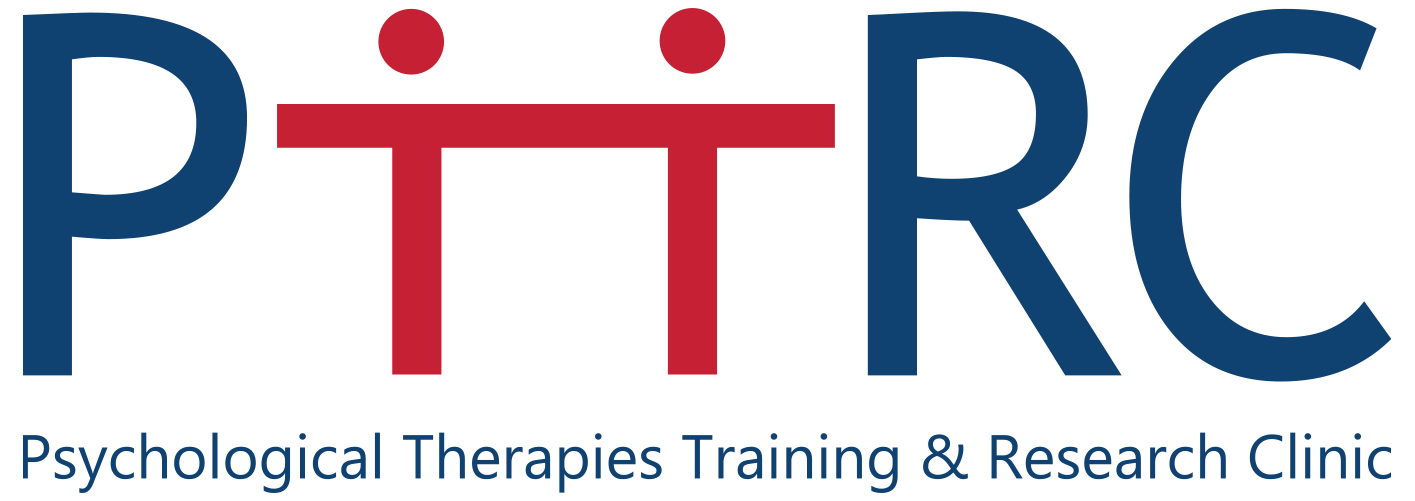 PTTRC Mind Management Workshops
Our clinic – Psychological Therapies Training and Research Clinic – data is required to help us develop these groups and understand what works
Our roles: Cognitive Behavioural Therapists and Clinical Psychologists (and trainee clinicians)
The purpose of these workshops – to reach a greater number of students experiencing common emotional problems and stressors
Based fully on the student voices and reports of what issues cause you distress
Based on CBT
Invitation to learn new skills and meet new people
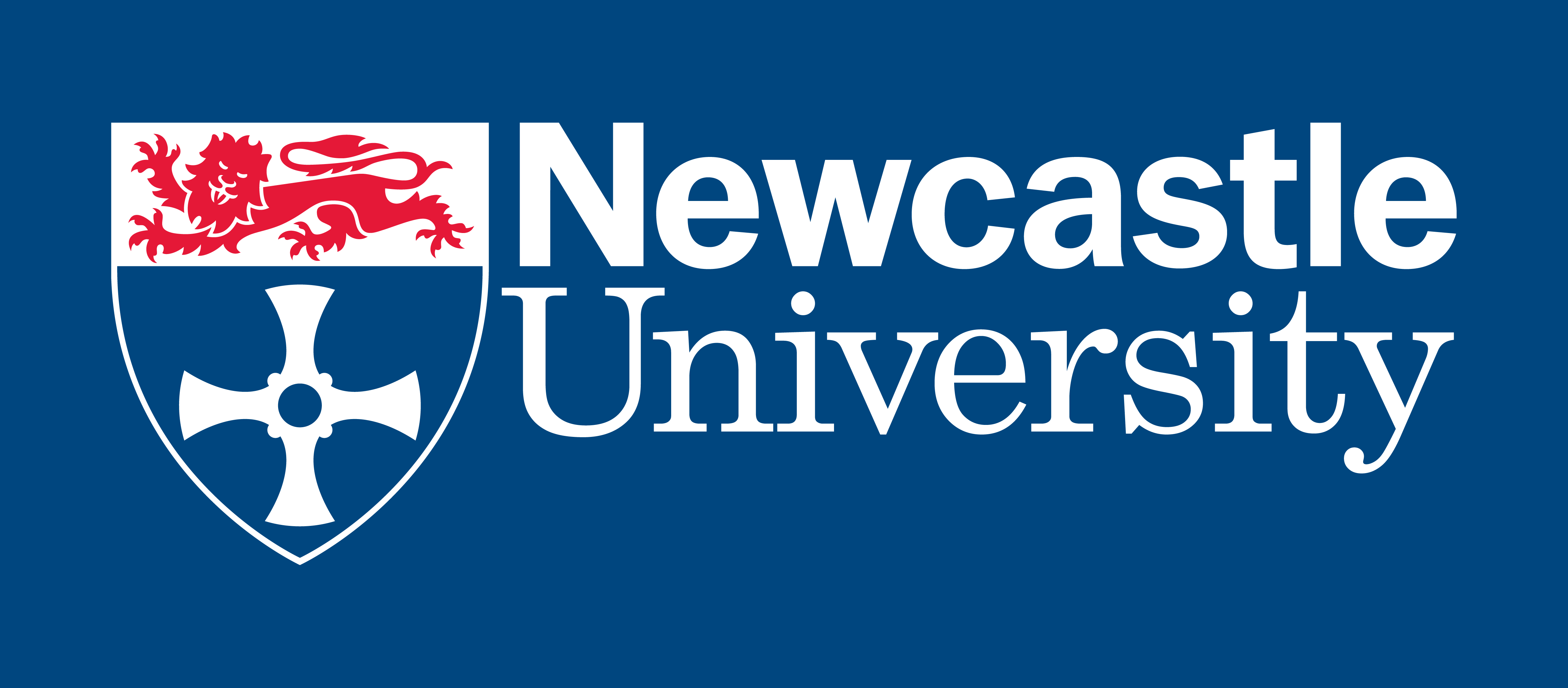 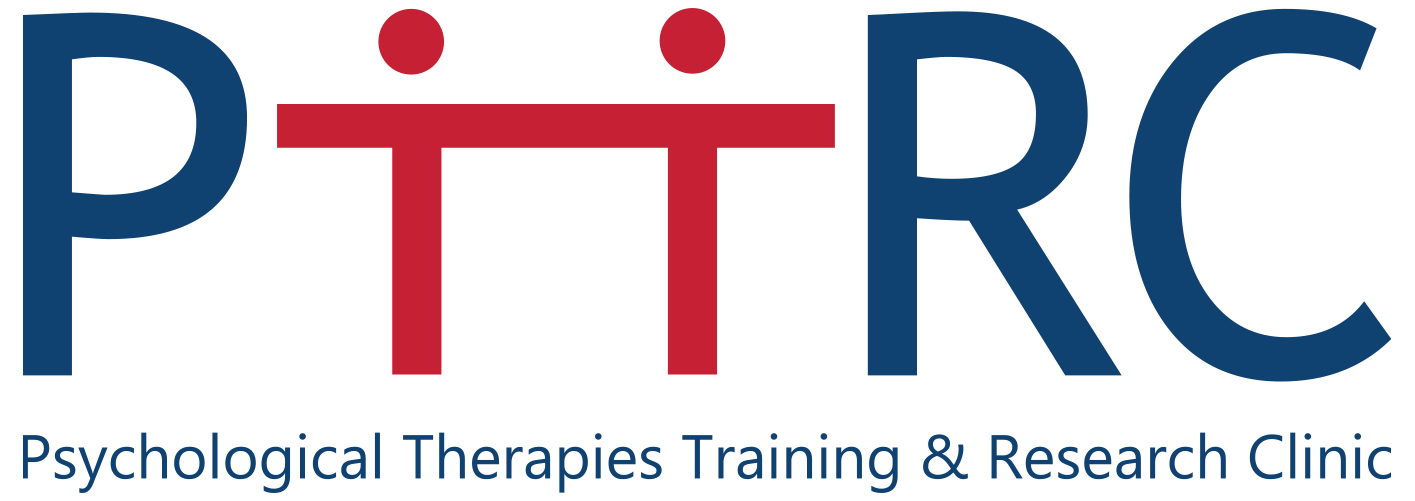 Housekeeping
Today’s workshop will run for 90 minutes and is designed to be interactive – we encourage participation 
Confidentiality – you are not expected to share anything that you do not want to, however we do request that anything that is shared remains confidential and is not shared with any one else outside of the group
Please be respectful of other group members who may choose to share their experiences – maintain the confidentiality of the group
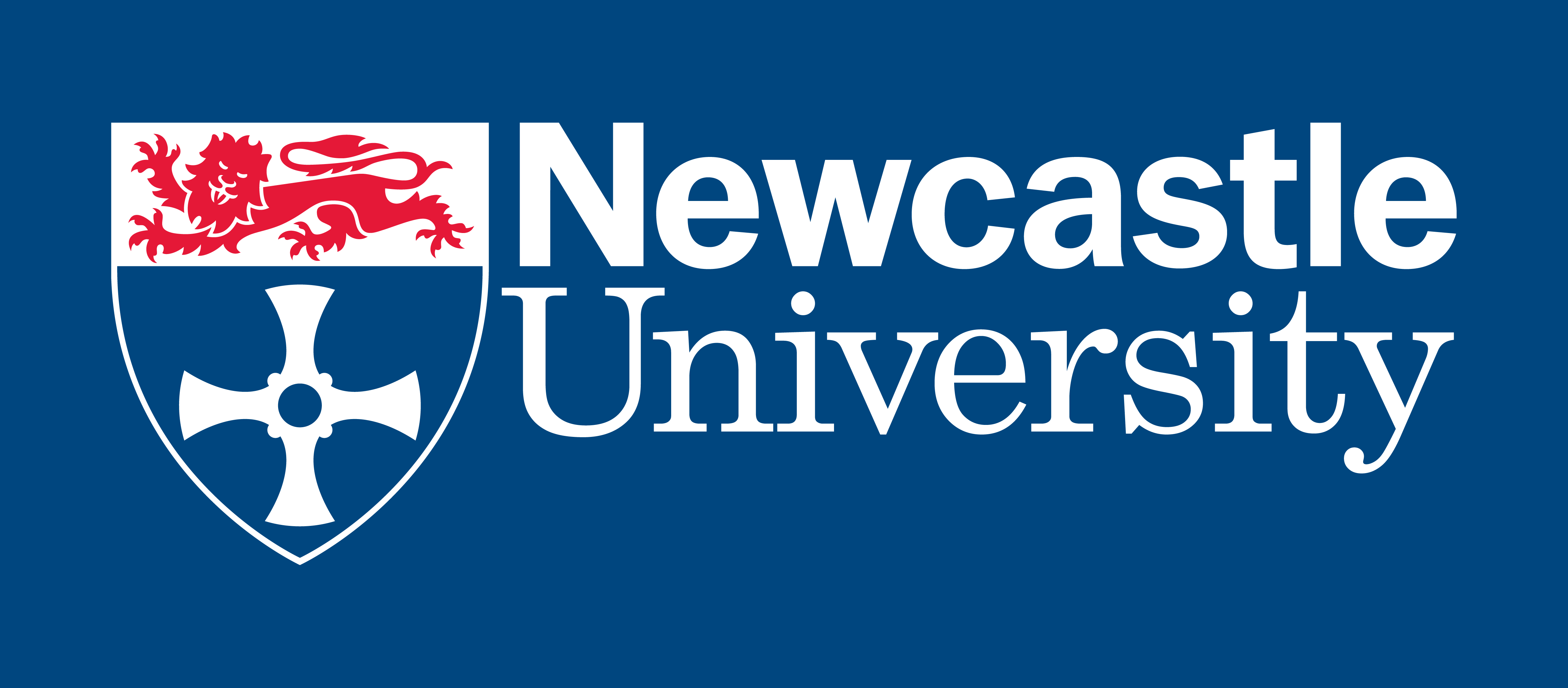 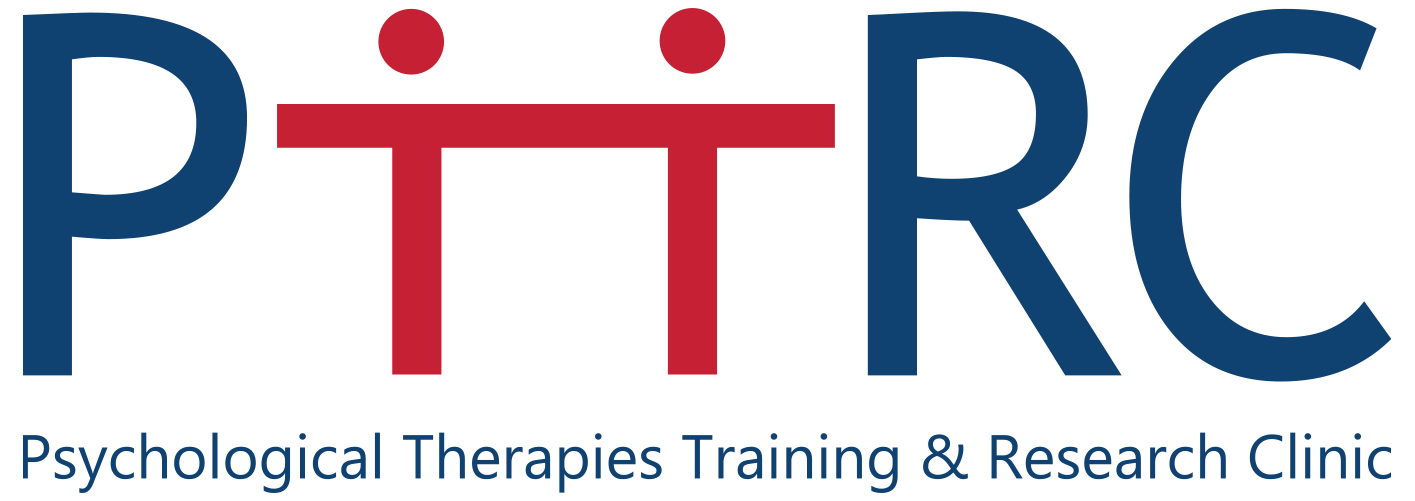 Further Support
The workshops are designed to be skills-focussed, rather than problem-centred. However, if any of today’s discussion or exercises cause you to experience distress, or you feel you need further support, you may wish to pursue further help 
Services:
Accessing the Student Health and Wellbeing Service
Listening services such as the Nightline and the Samaritans
Evidence based therapy through NHS IAPT services (GP referral or self referral)
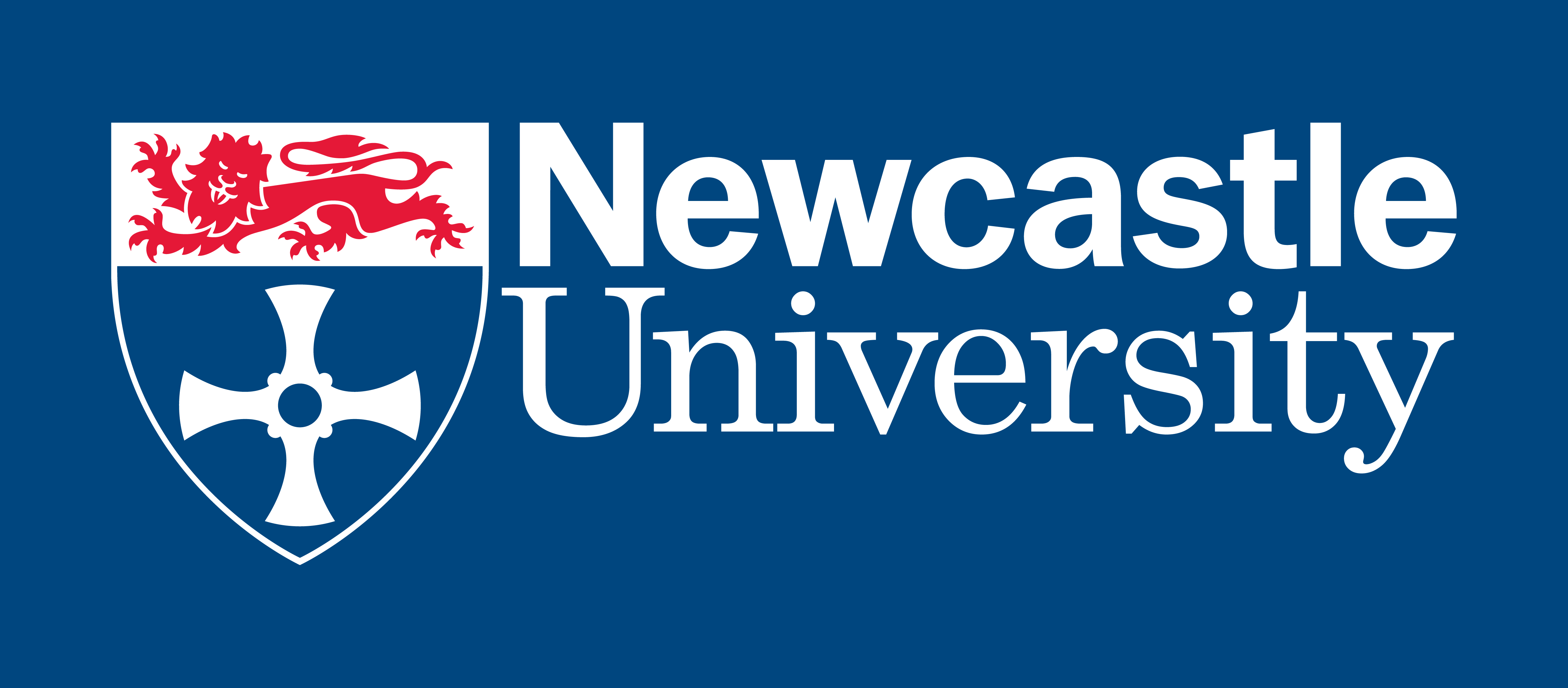 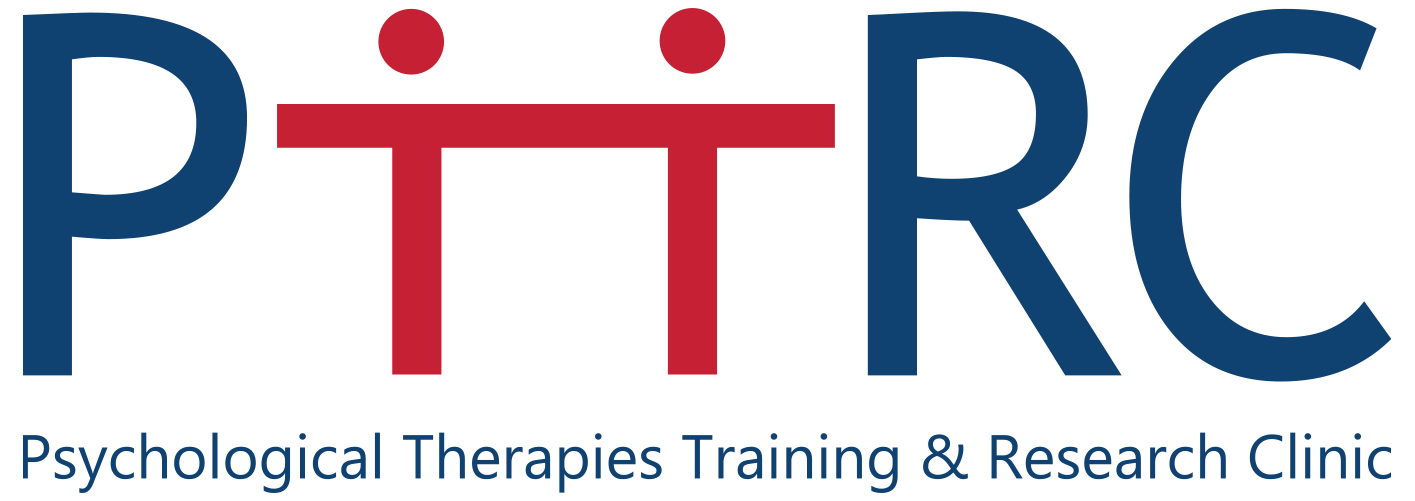 Why this workshop for undergraduate students?
In our focus groups, undergraduate students reported to us they struggled to find a varied level of activity, particularly doing things that is important to them
‘student culture’
Stress of keeping on top of work, social life
‘lack of meaning’
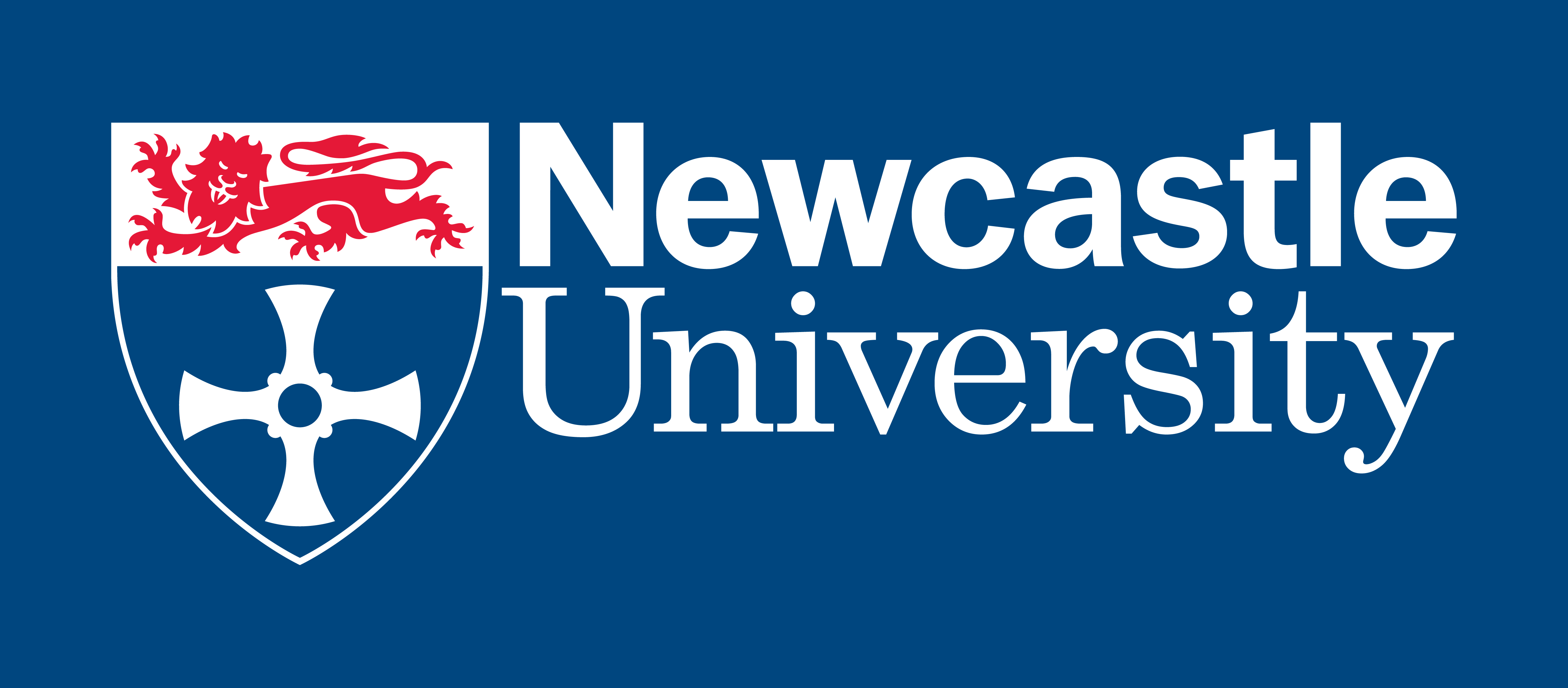 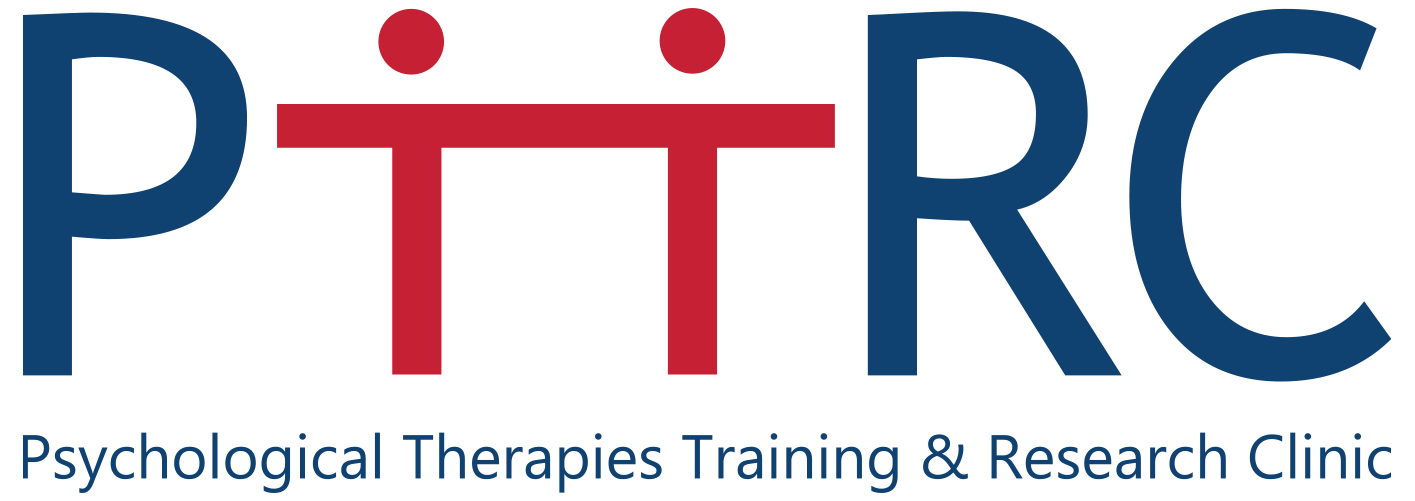 Goals for today
Understand how we get caught in vicious cycles based on CBT principles
Understand what values based living is and why it is important to our wellbeing
Identify values and consider how you can live within your values
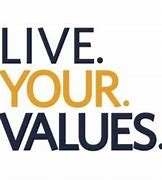 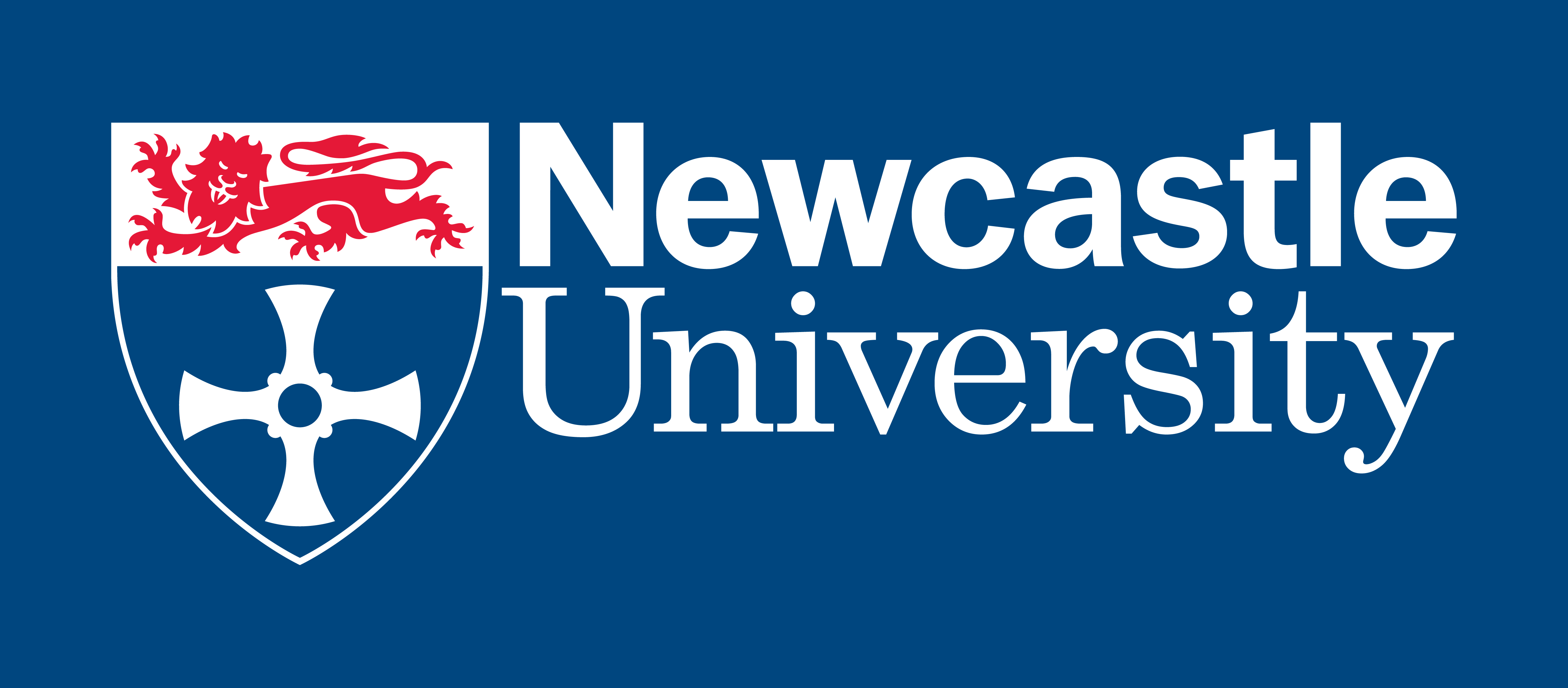 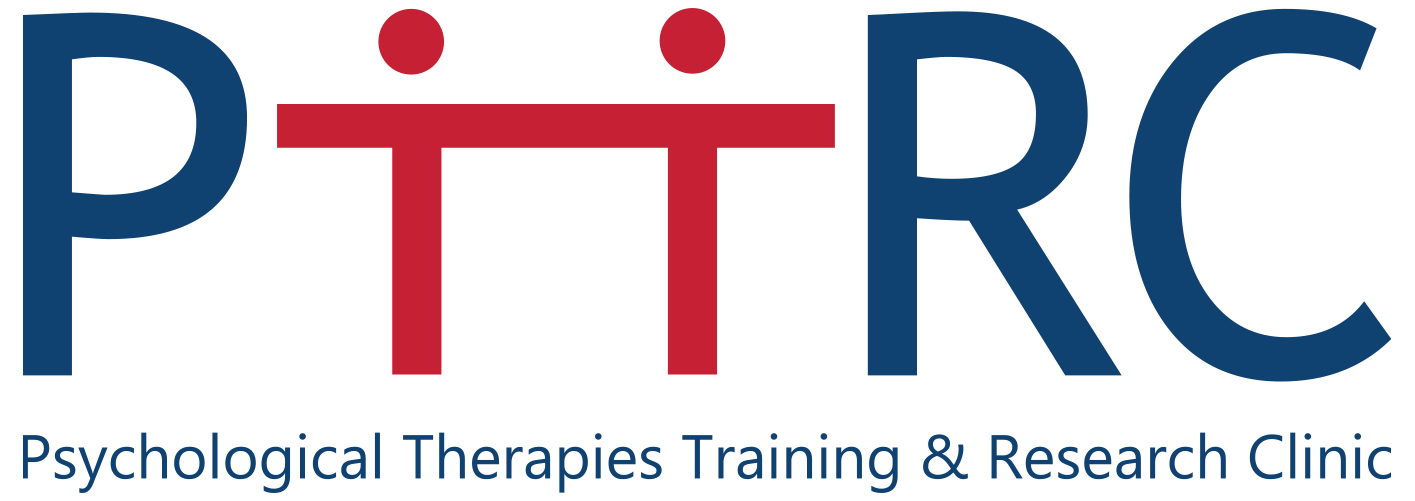 Questionnaire
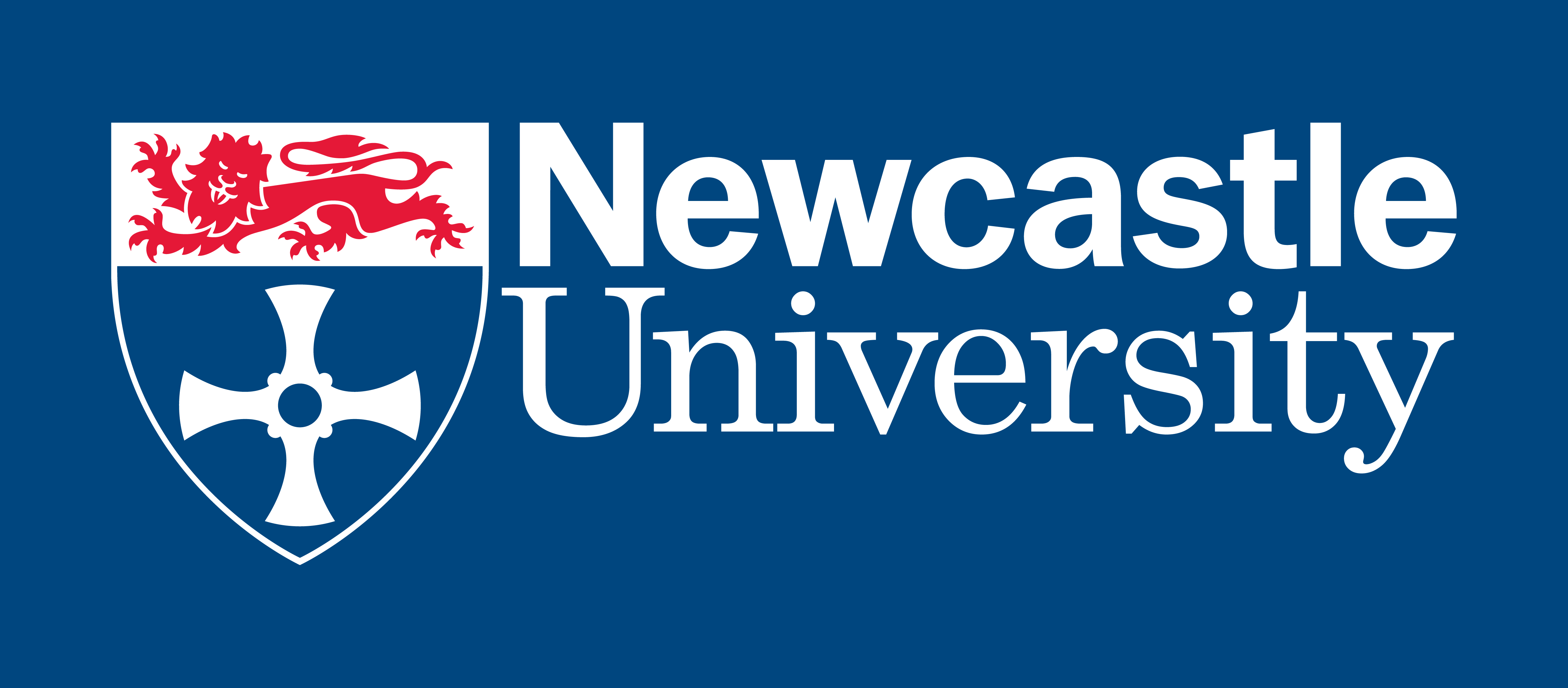 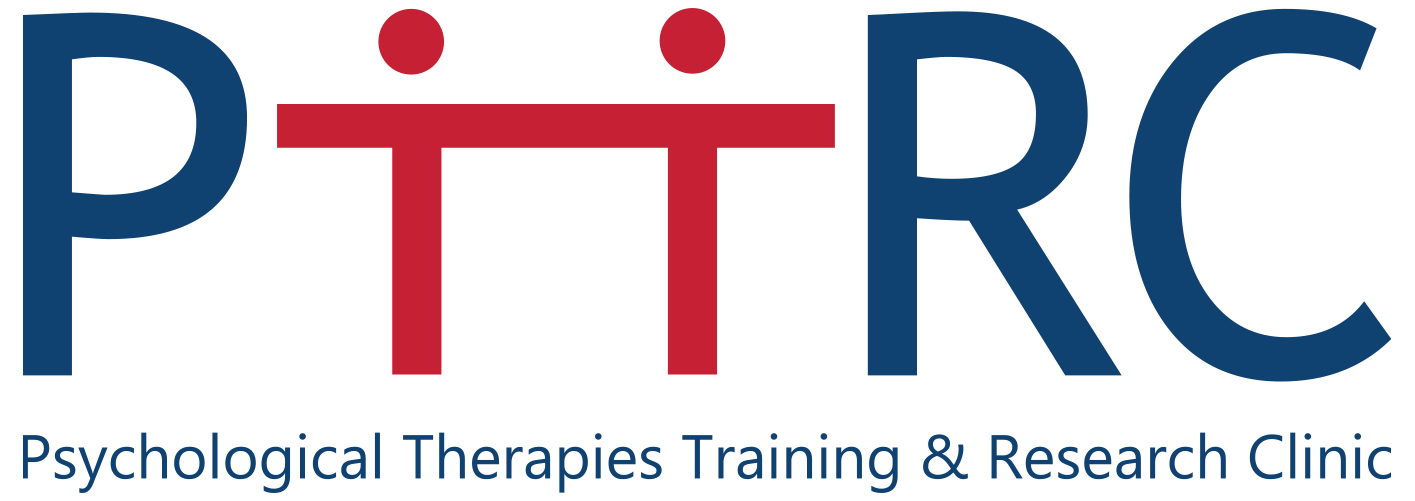 What is CBT
Cognitive: refers to the thoughts you have about yourself, other people and the situations/events that take place around you. 
Behavioural refers to what you do or don’t do because of how you are thinking or feeling
We will explore now how your thoughts, emotions and behaviours are interconnected and relate to situations/events you find yourself in. We call this the ‘vicious cycle’.
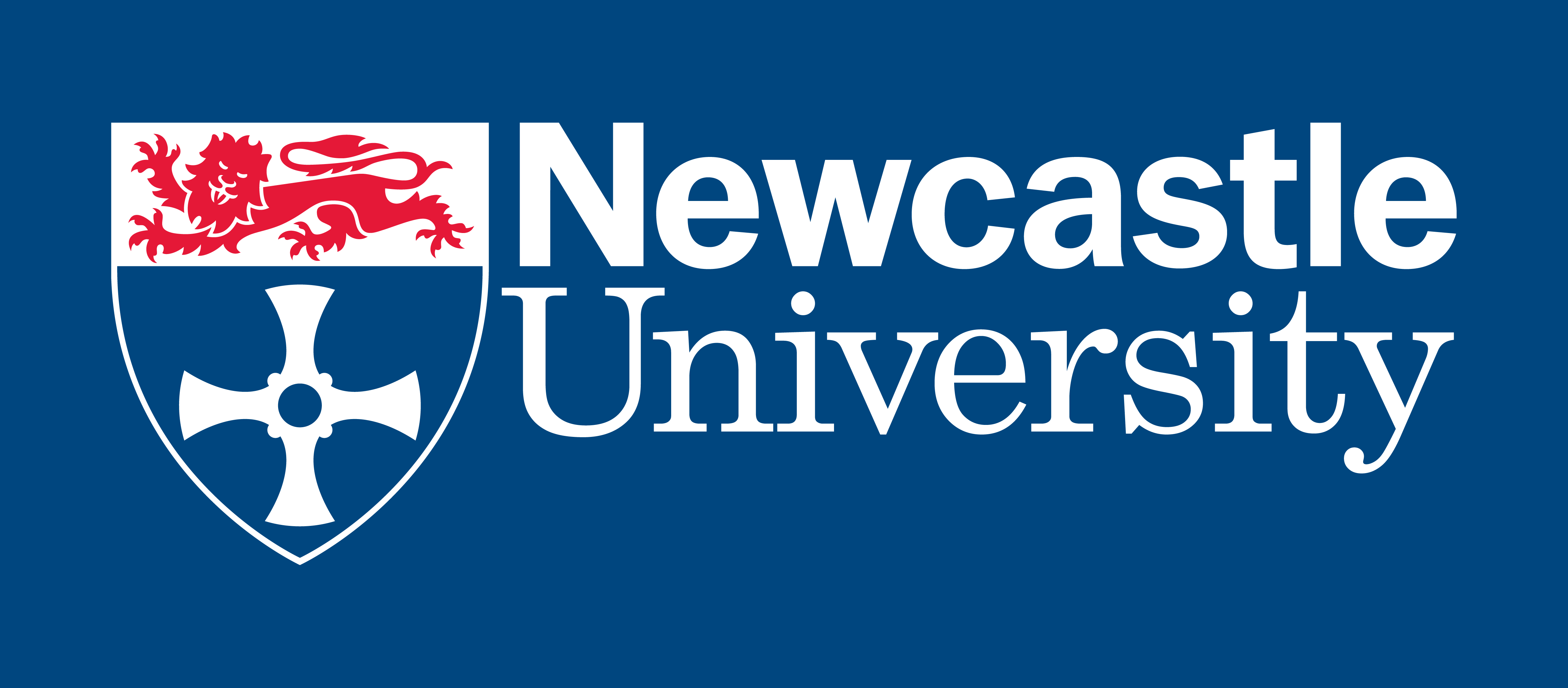 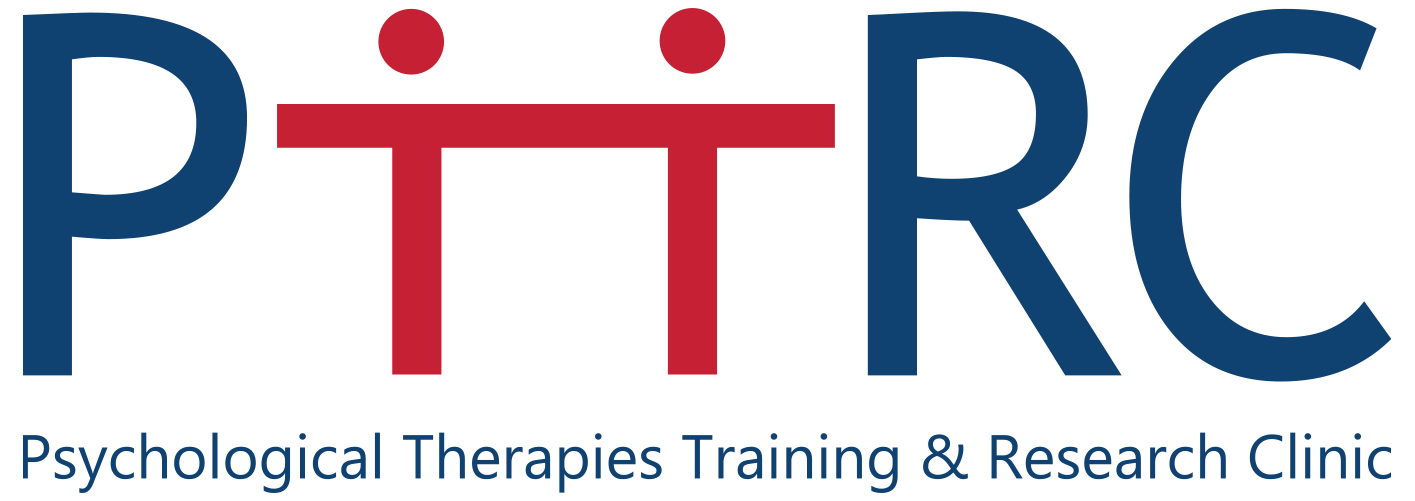 Vicious Cycle
Trigger
Thoughts
Behaviour
Emotions
Psychological Therapies Training and Research Clinic; School of Psychology
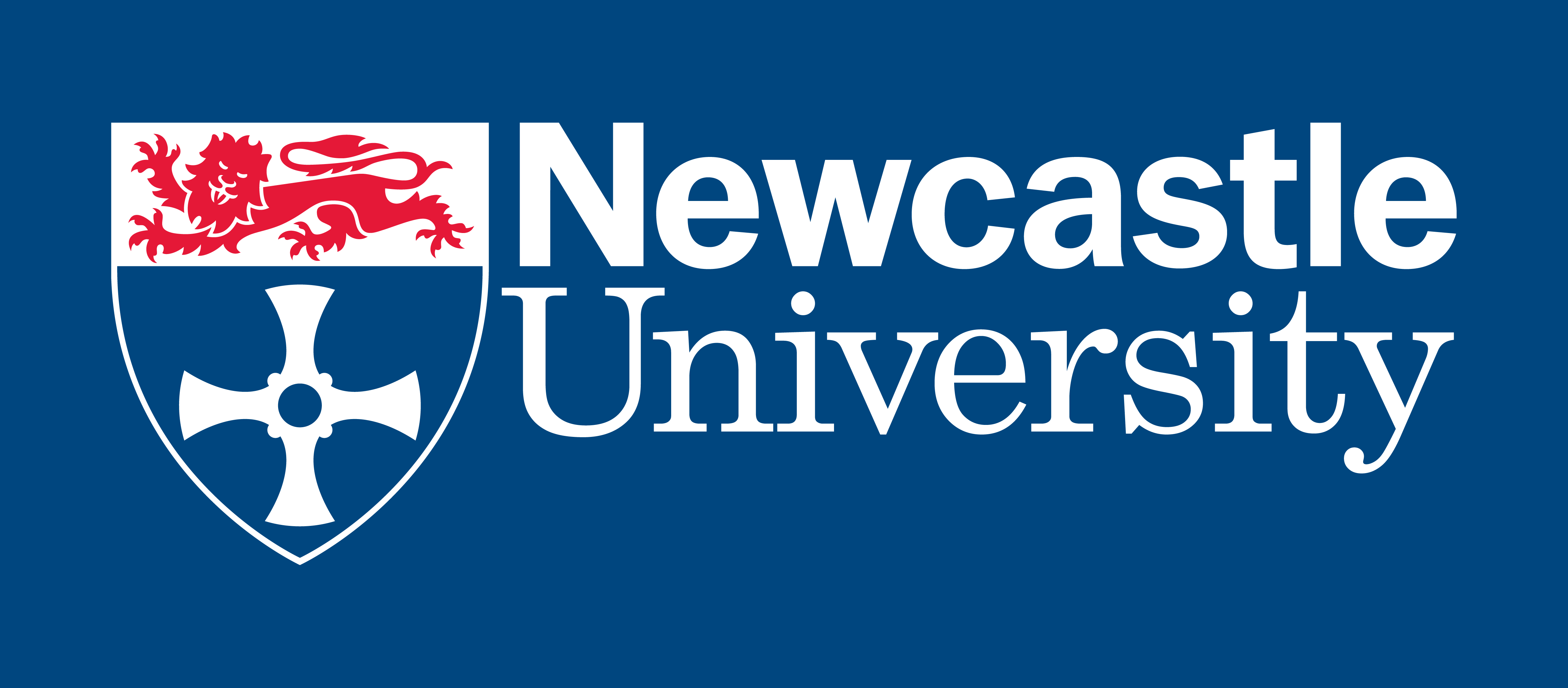 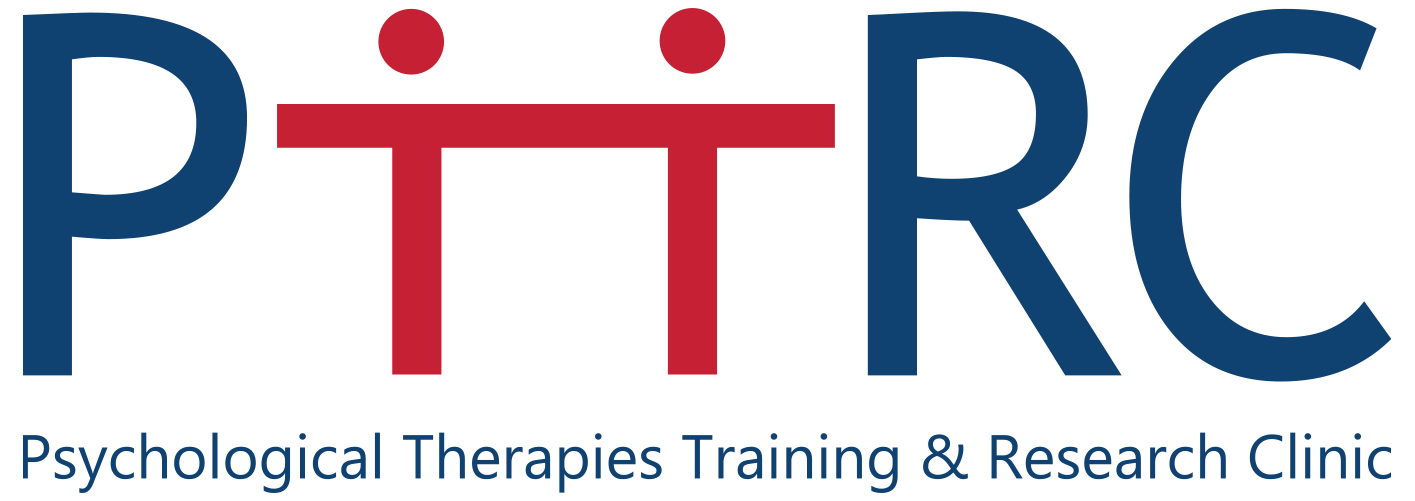 Vicious Cycle
Evening time, sick of studying, unsure what to do
“there is no point in anything, I am bored, there is nothing to do, I don’t fit in
Go on phone, social media to pass time
Low, restless
Psychological Therapies Training and Research Clinic; School of Psychology
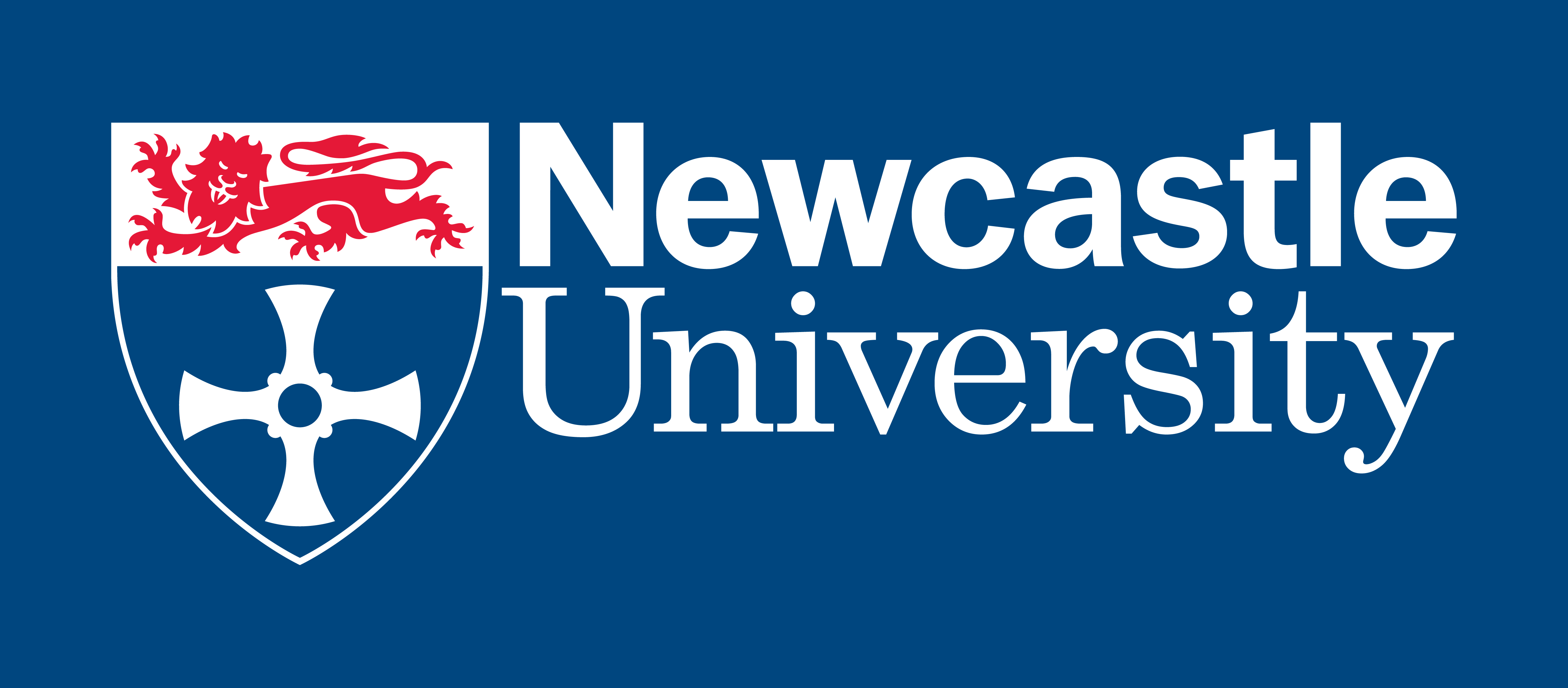 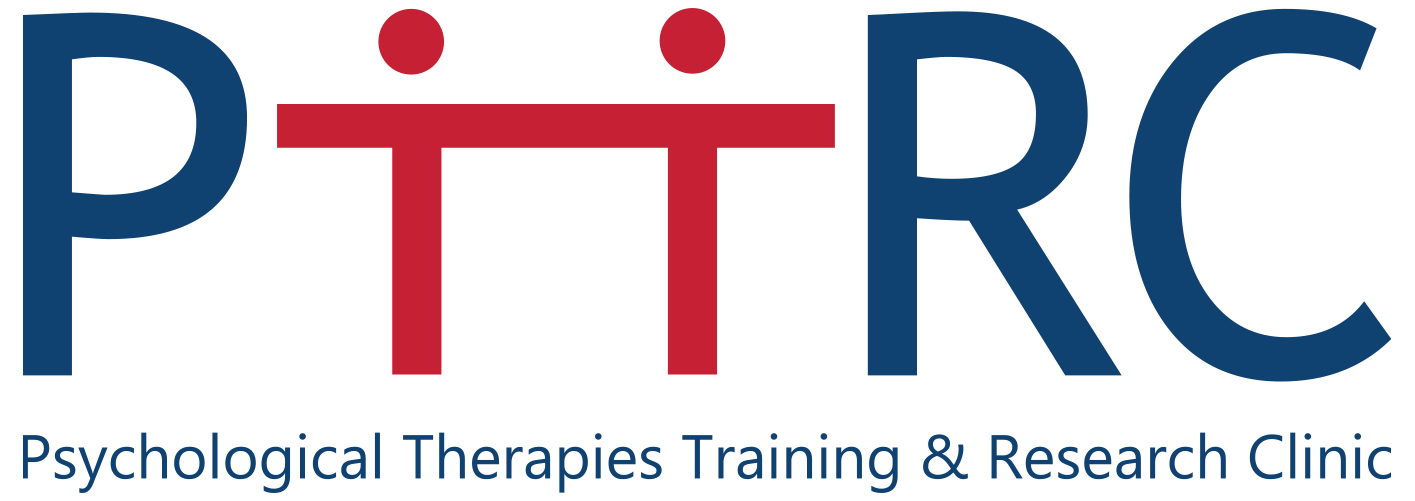 Vicious Cycle
Finished a deadline, unsure what to occupy time with now
There is no meaning in anything, others seem to have ‘their thing’, I don’t know what to do with myself
Ruminate on what others are doing, think endlessly of things I can do but don’t do them
Low, sad, lonely
Psychological Therapies Training and Research Clinic; School of Psychology
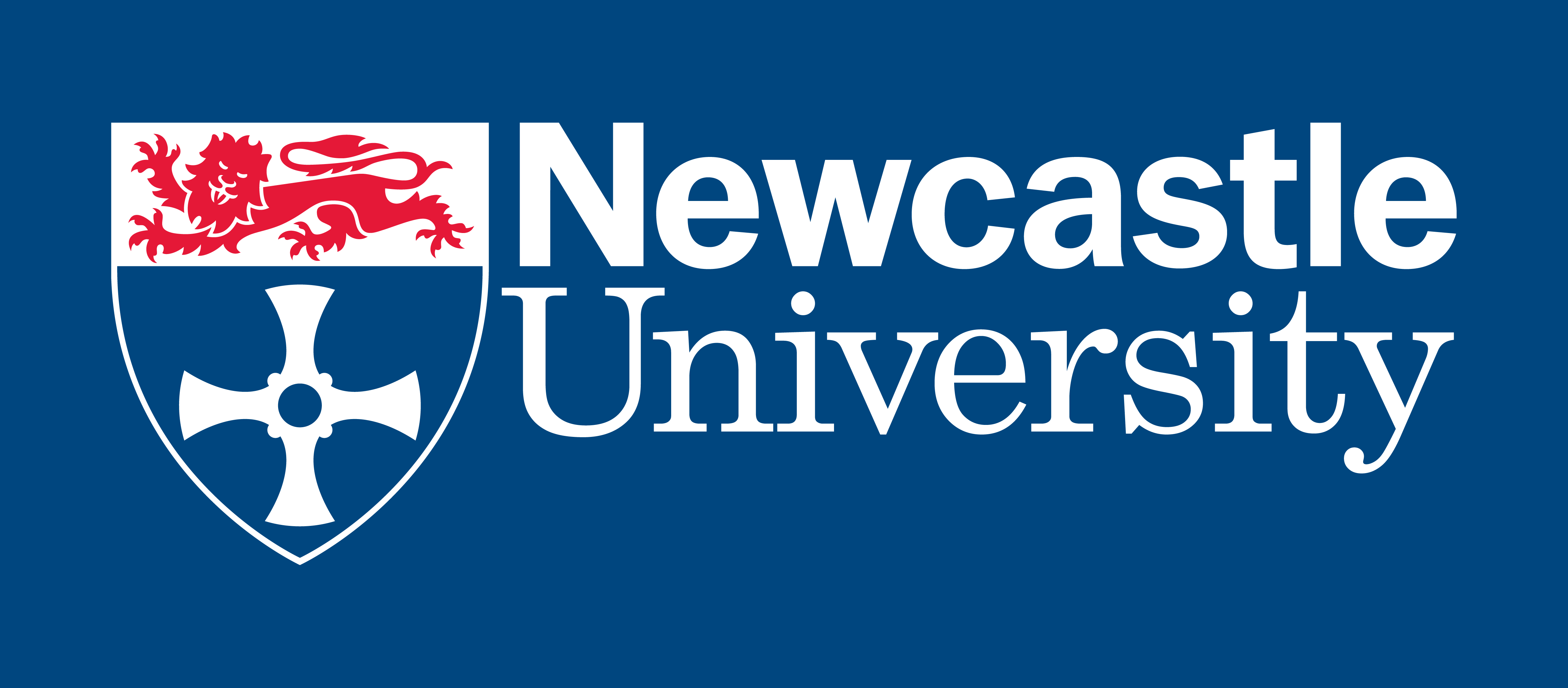 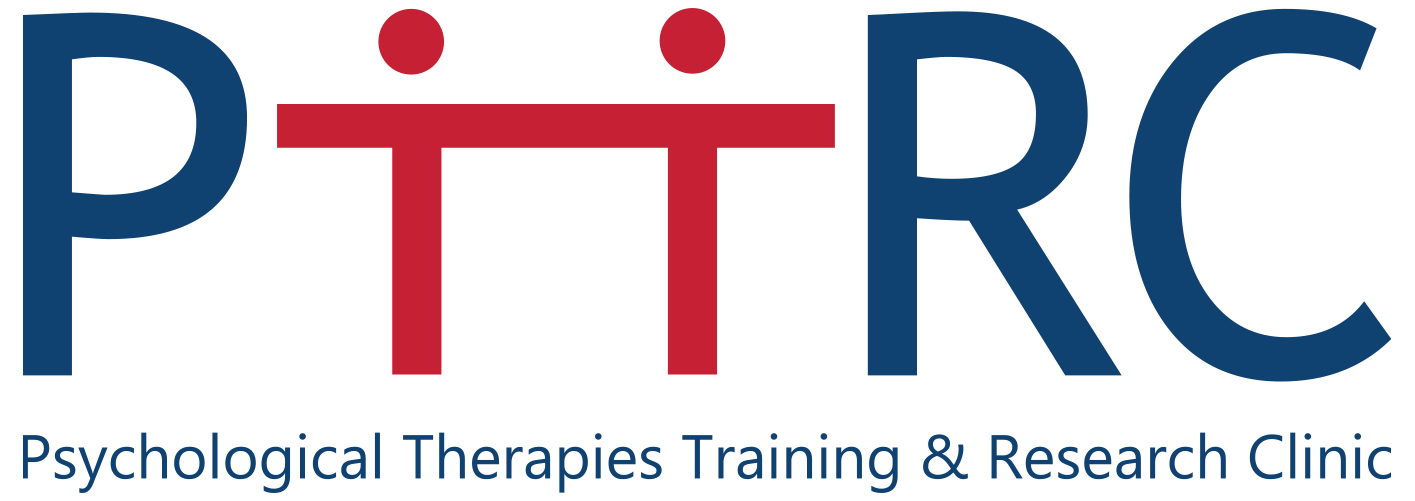 Over to you
In small groups of 2 or 3, consider an example of a time that you felt low, sad or that you weren’t doing anything that mattered, and this made you feel bad. 
Consider:
What situation, event or “trigger” was happening at the time? (what was happening that meant I was too busy, overwhelmed etc)
What thoughts were going through your mind then, about the events?
How did those thoughts make you feel? (emotionally and/or physically)
How did the way you were feeling make you behave? What did you do at the time?
Were you in a “vicious cycle?”
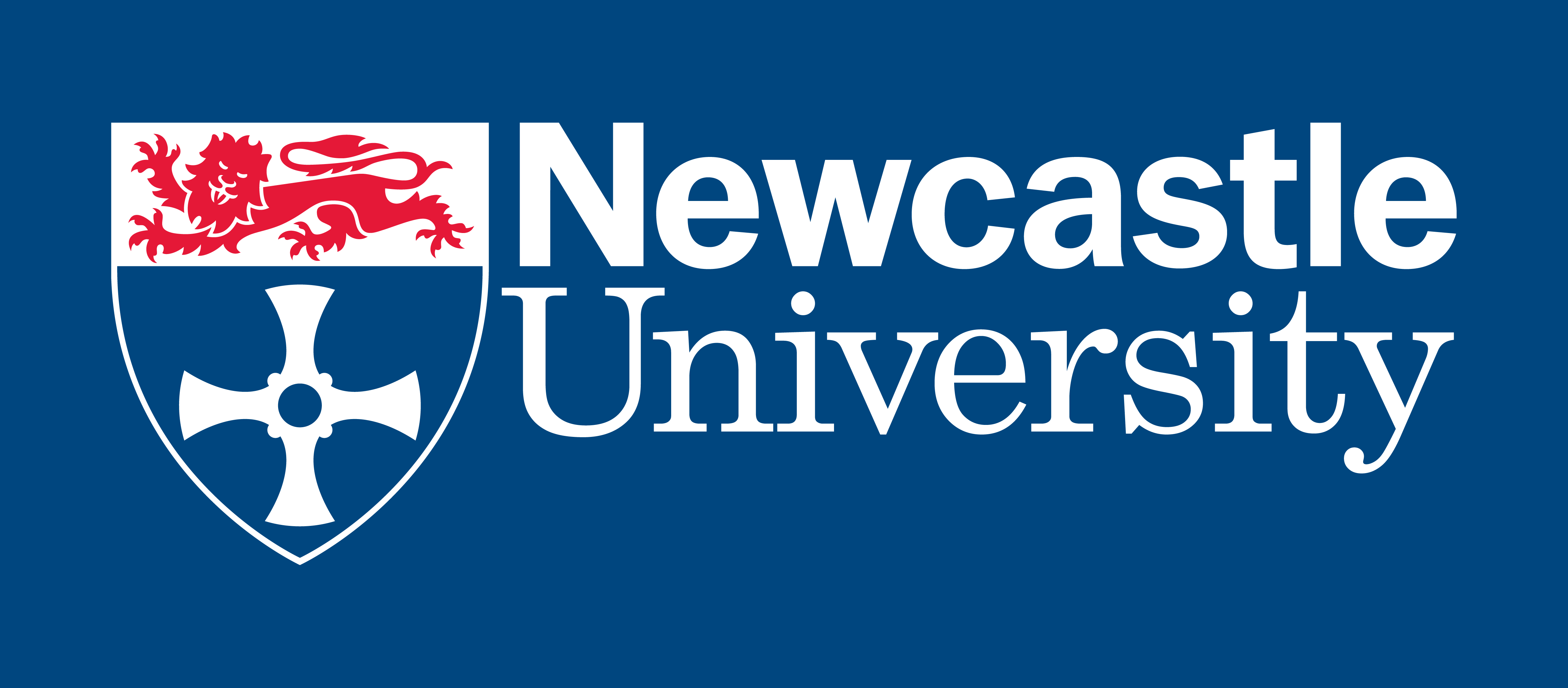 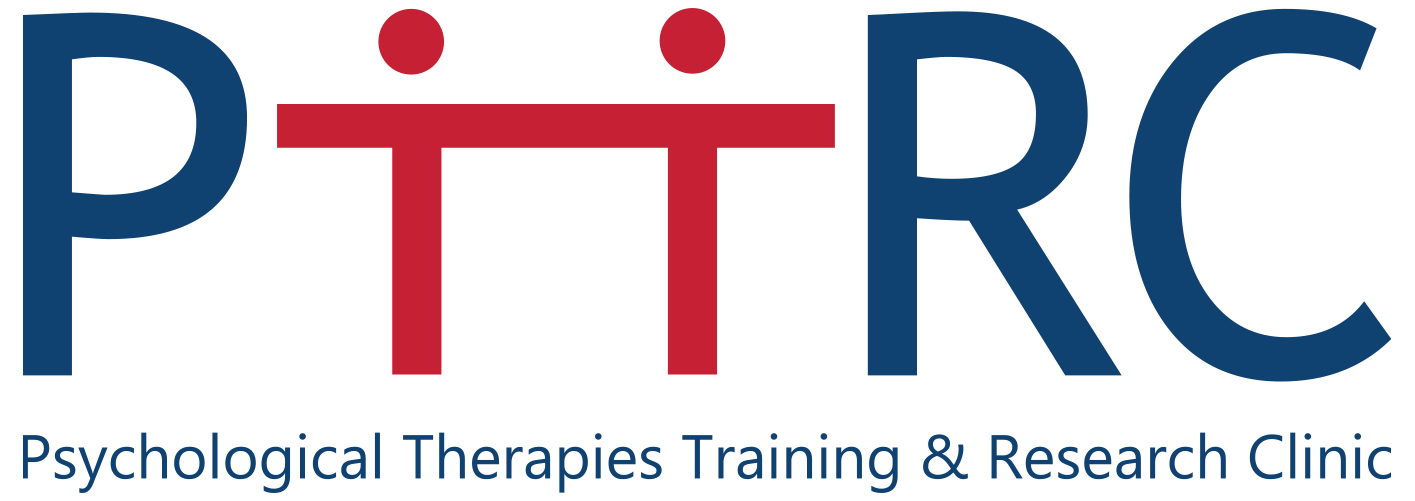 The importance of our behaviours
We all get stuck in vicious cycles
What we do [behaviours] affects how we feel, and in turn how we think
The important thing is to ‘notice’ when we are stuck and pay attention to our mood states – what are they telling us?
We do have the power to influence our response to things, and choose to do what's important to us
This takes discipline, but it is ok for the makeup of our behaviours to fluctuate
We know that ’positive affect’ (how we feel) is linked to valued and meaningful activity
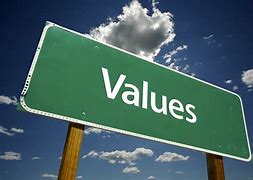 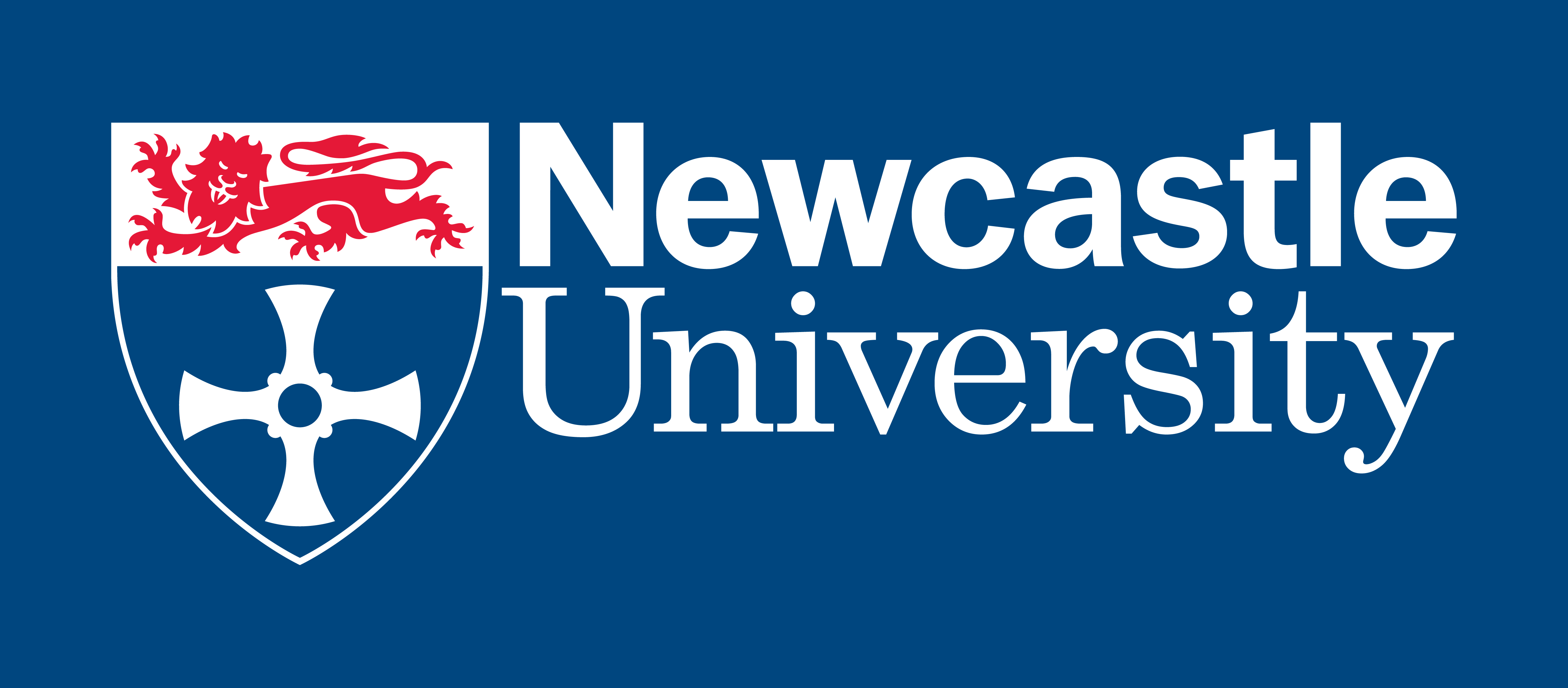 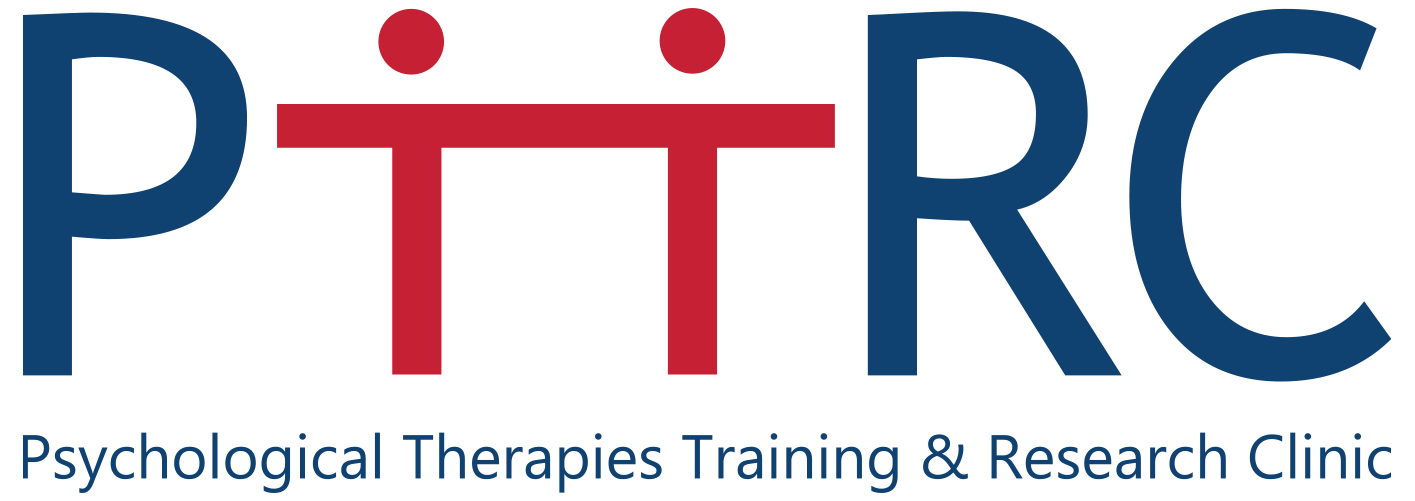 What do we mean by values?
Our values are an internal compass which guide us through life
Values are often different goals – they may have an end-point (they change!)
Values can be life long
Values give life meaning and purpose
No ‘meaning’ could equal ‘life dissatisfaction’
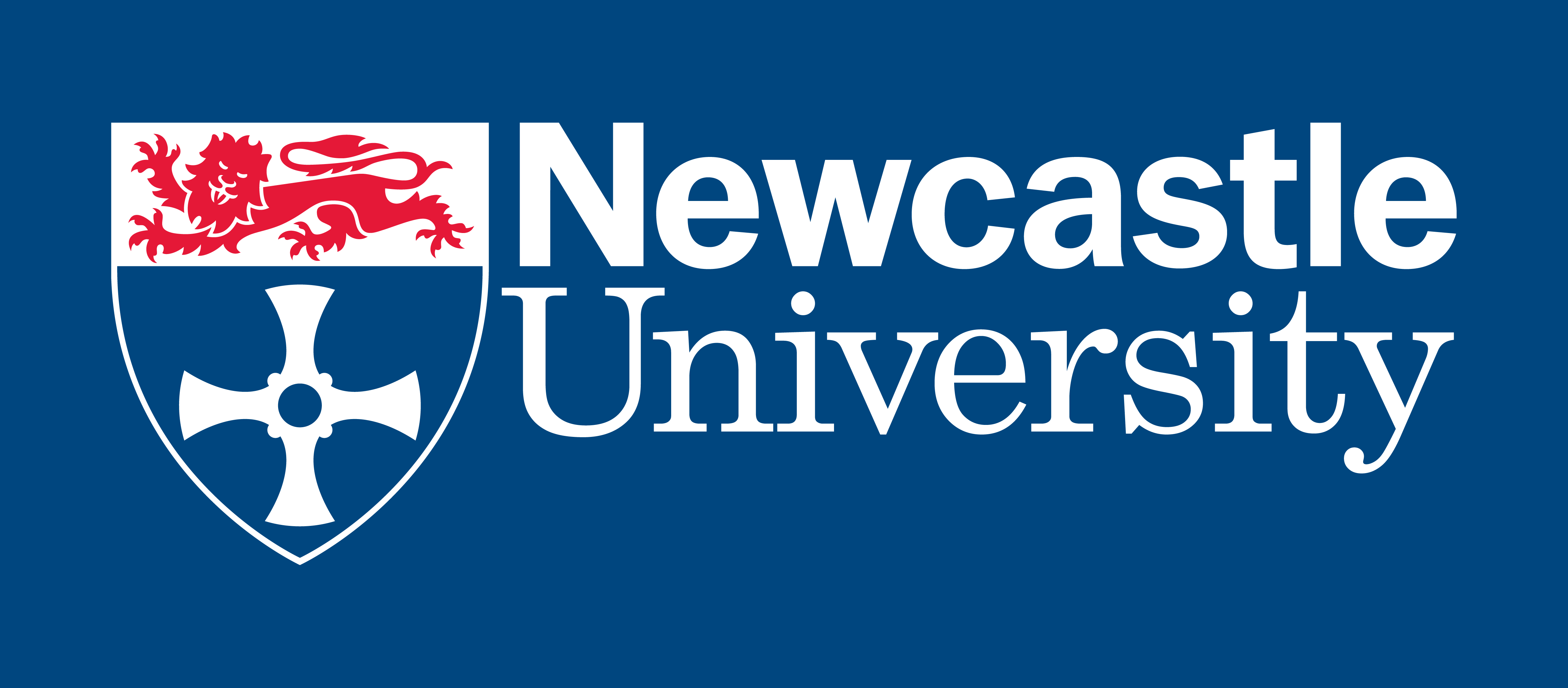 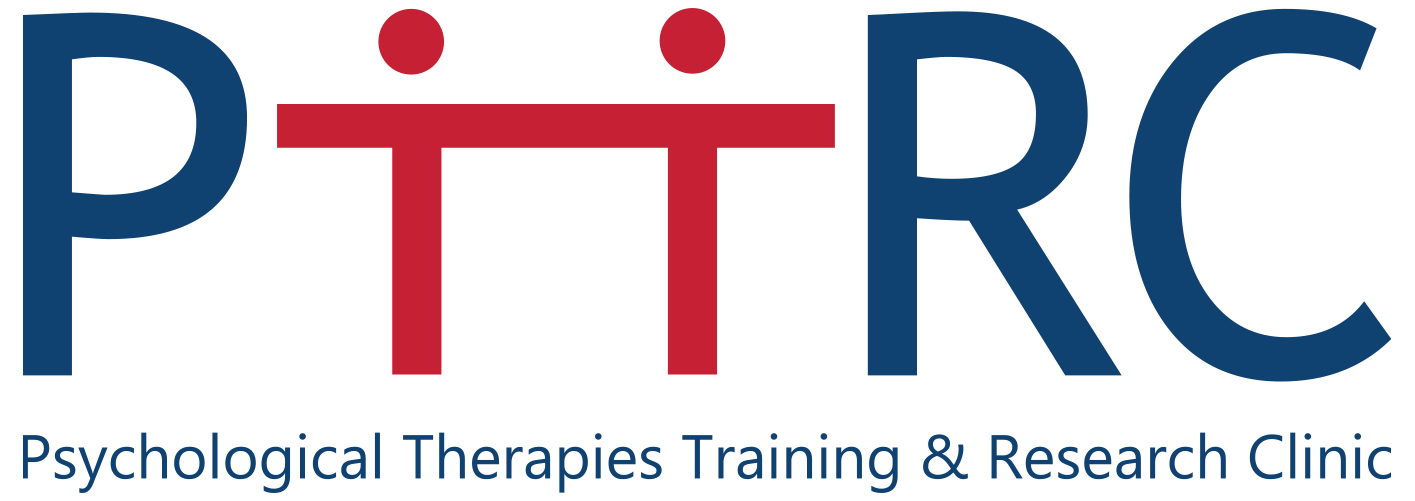 What do we mean by values?
Values | Get.gg - Getselfhelp.co.uk
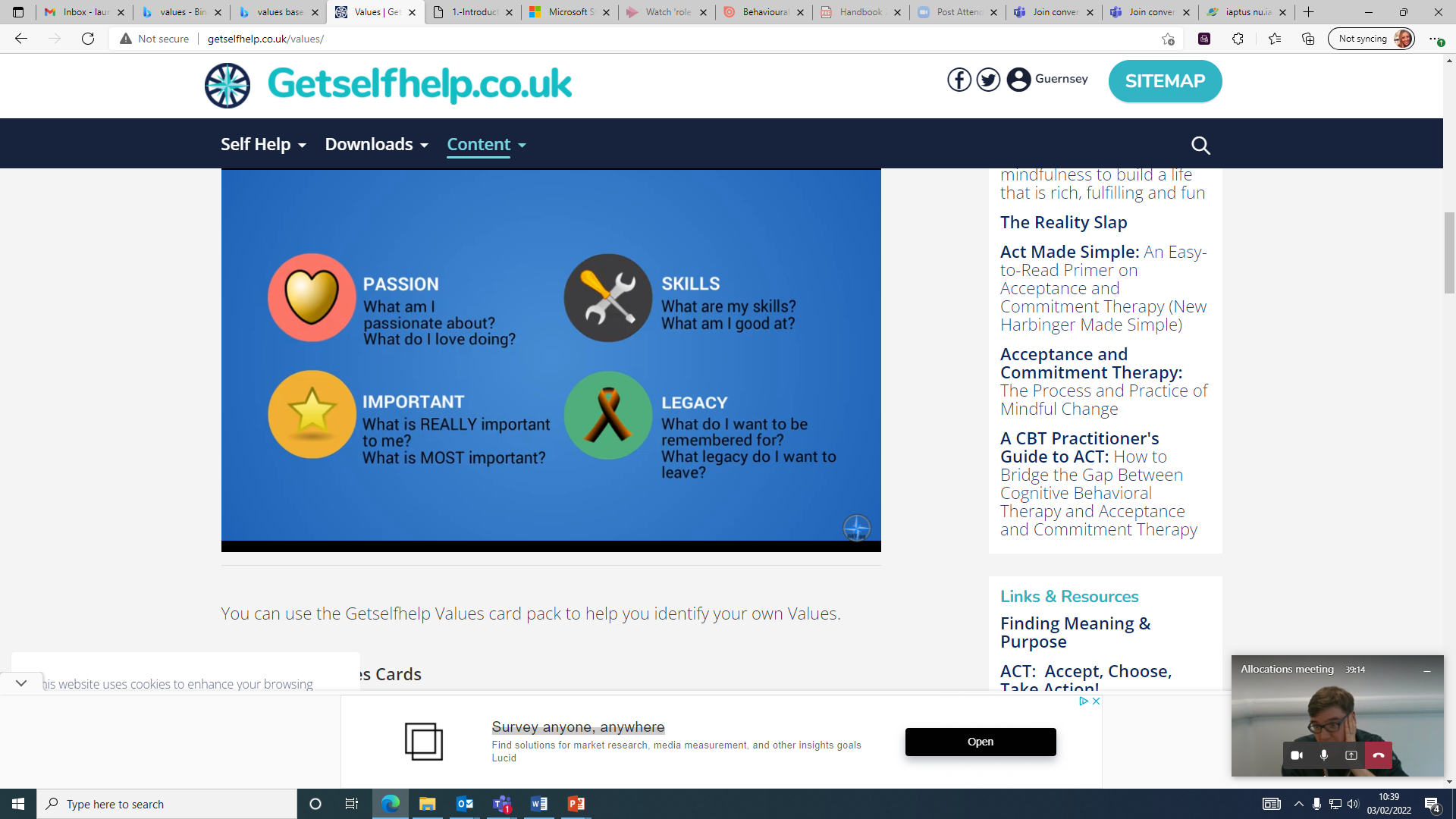 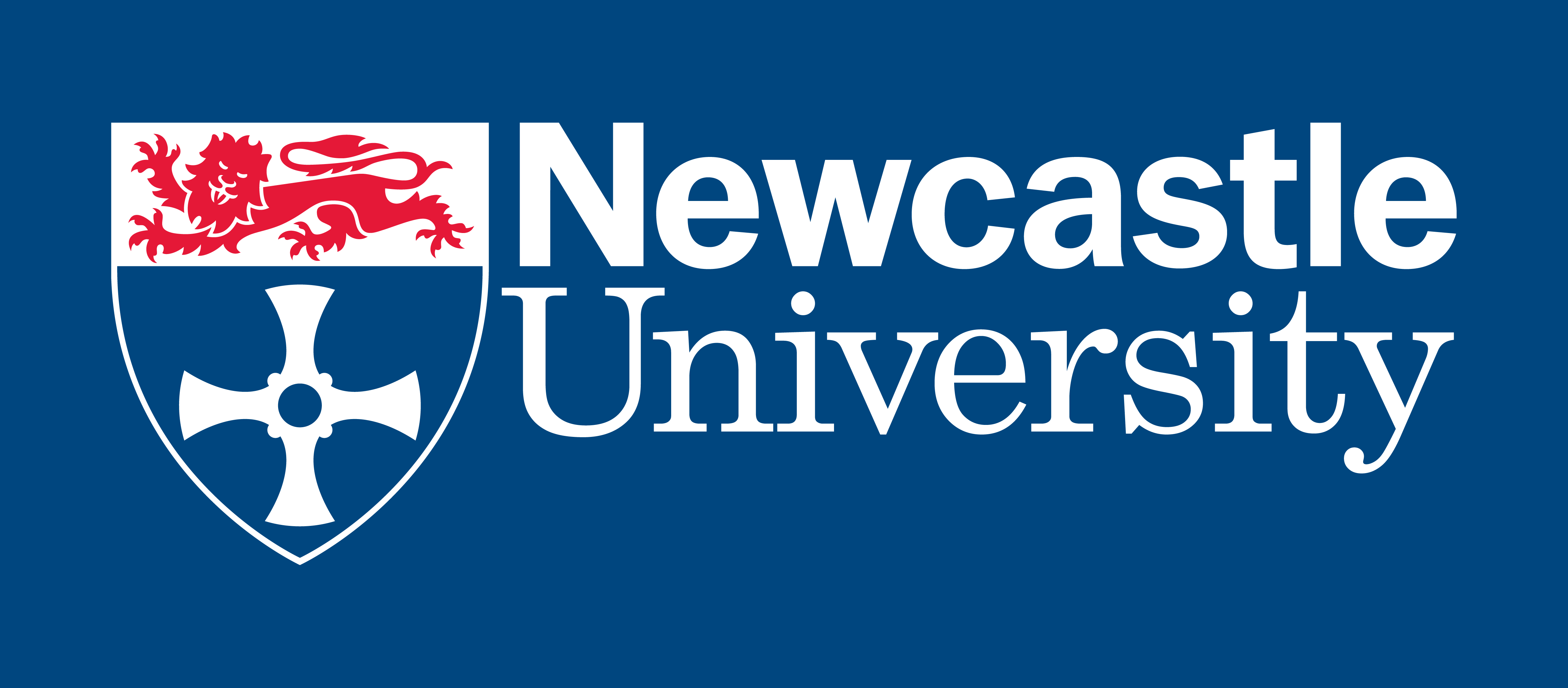 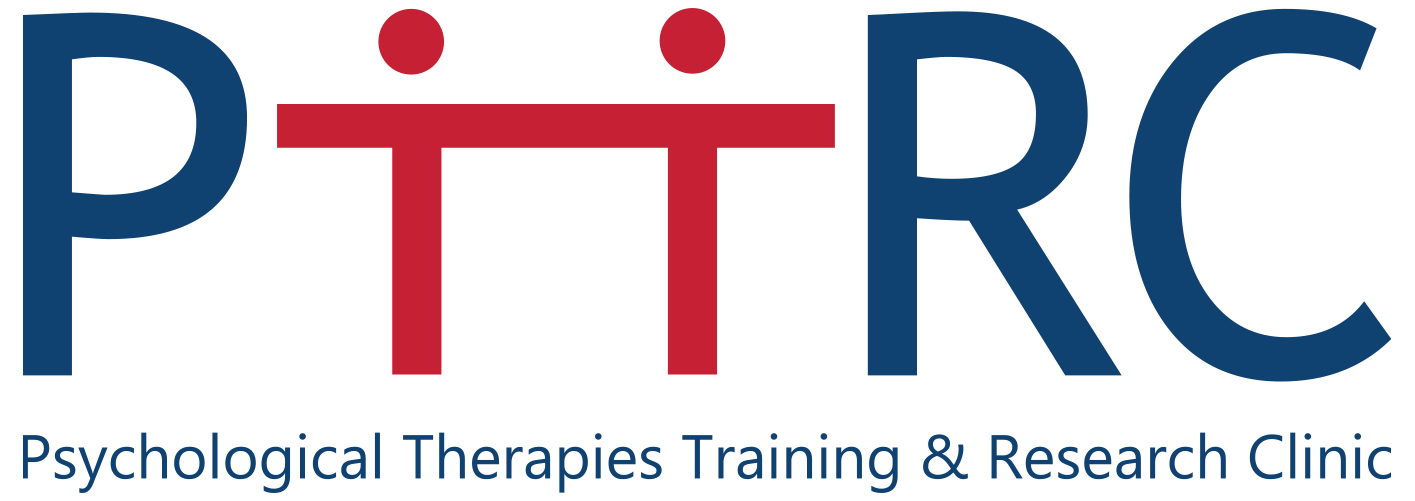 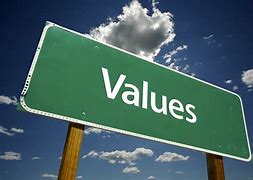 [Speaker Notes: Out of interest…
Who has ever stopped and specifically evaluated what is important to them, and what they value in their lives?
If so, how specified is this?]
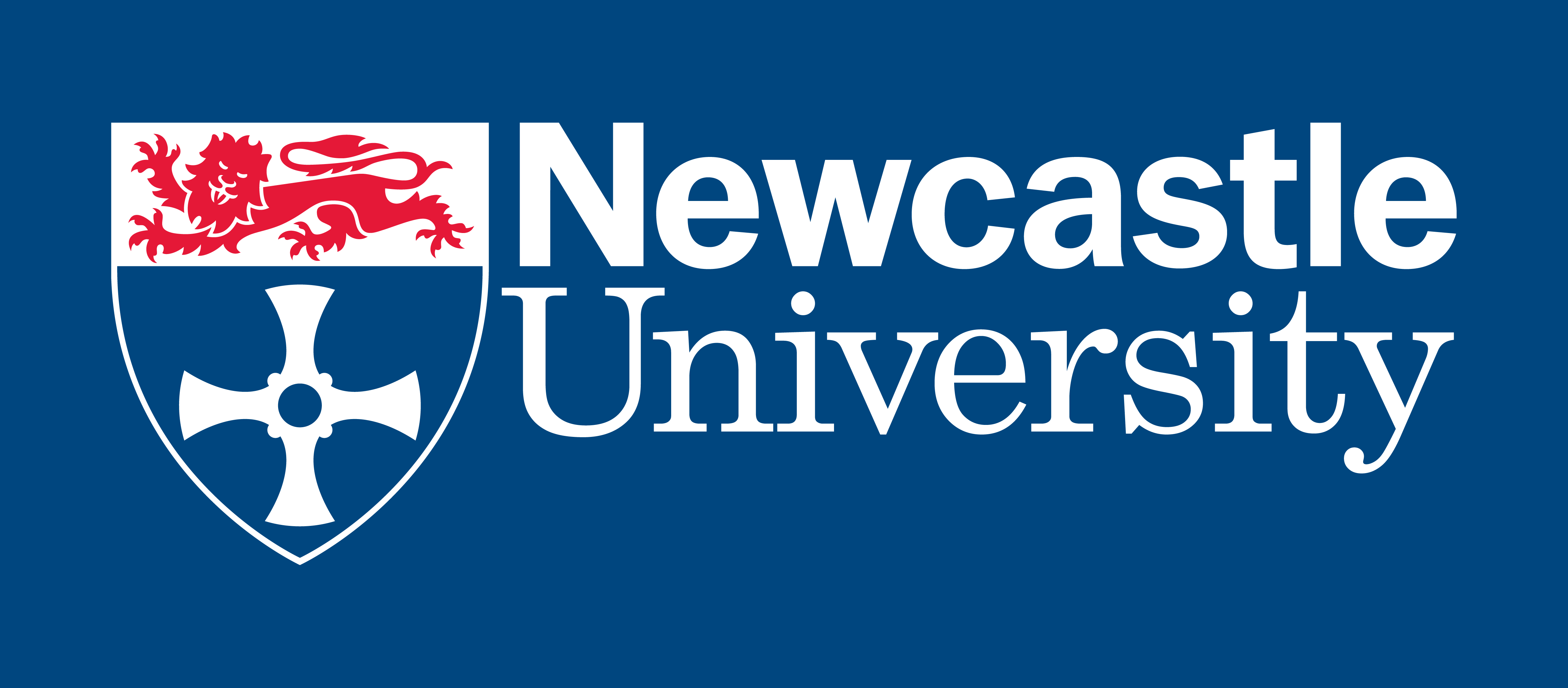 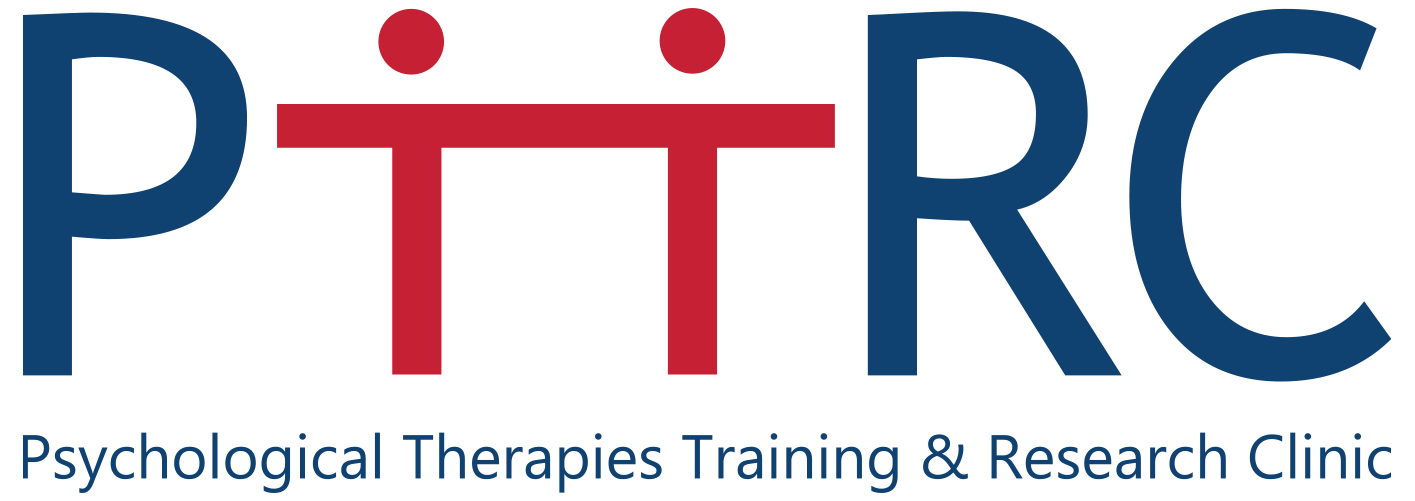 ExerciseWhat is important to you?
What do you enjoy?
What are you doing when you are at your happiest?
What makes you feel accomplished?
What makes you feel like you achieved something?
When do you feel the most safe? What are you doing?
When do you feel your calmest? What are you doing?
When are you most content? What are you doing when you are most content
And anything else you think is relevant!
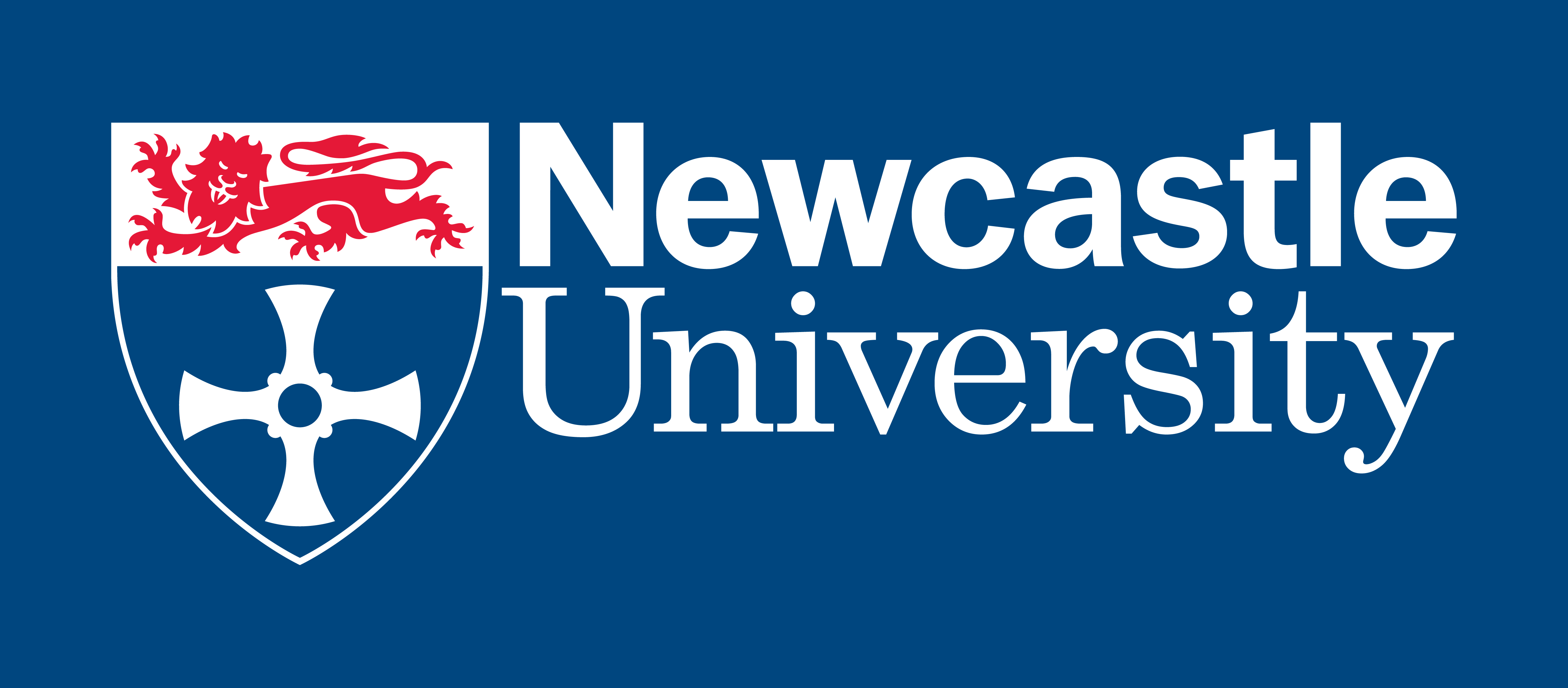 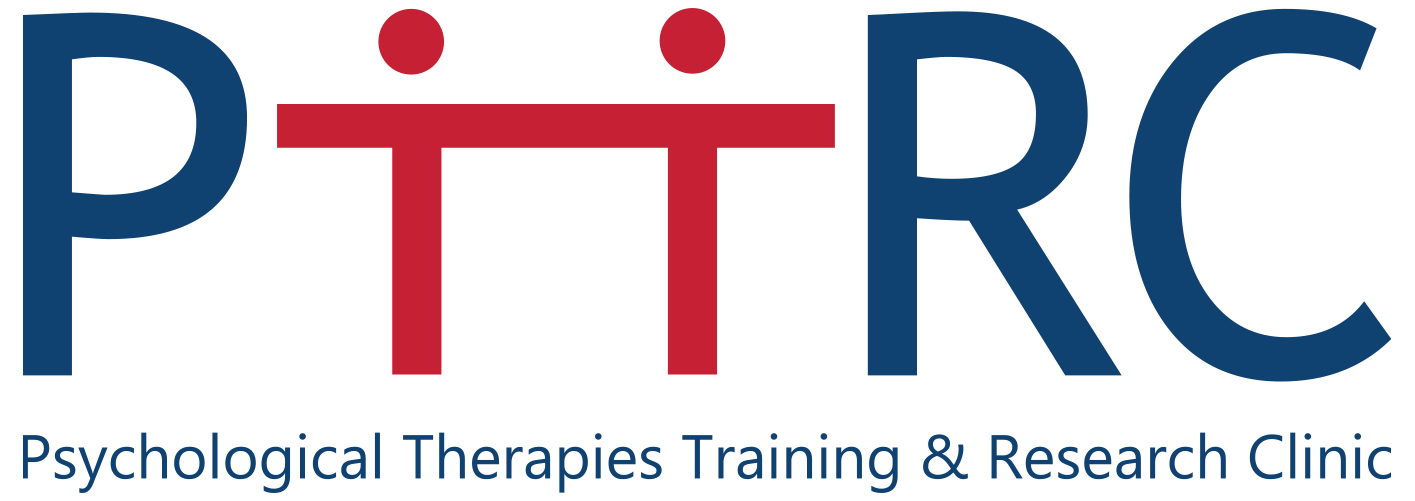 ExerciseWhat is important to you?
Look back at your vicious cycle

Were your behaviours in line with what you just identified was important to you?
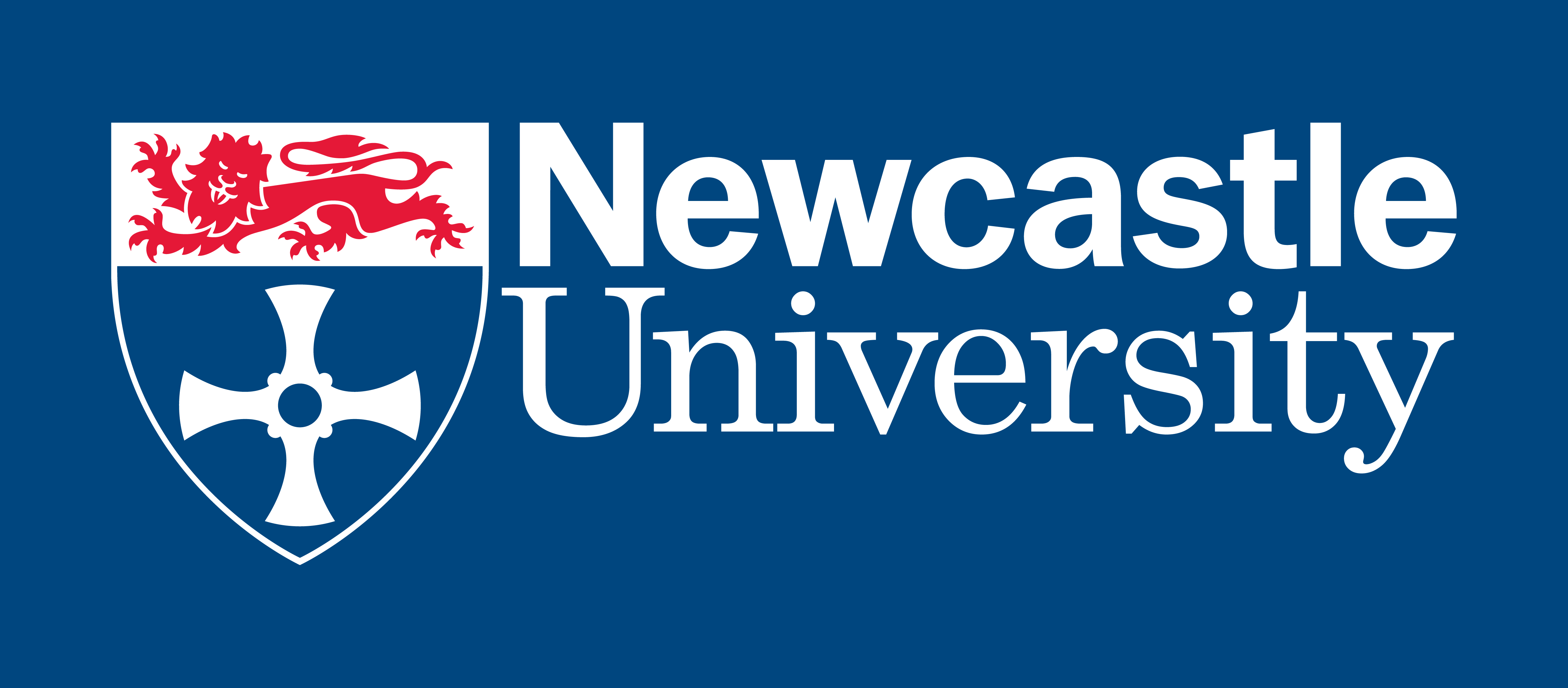 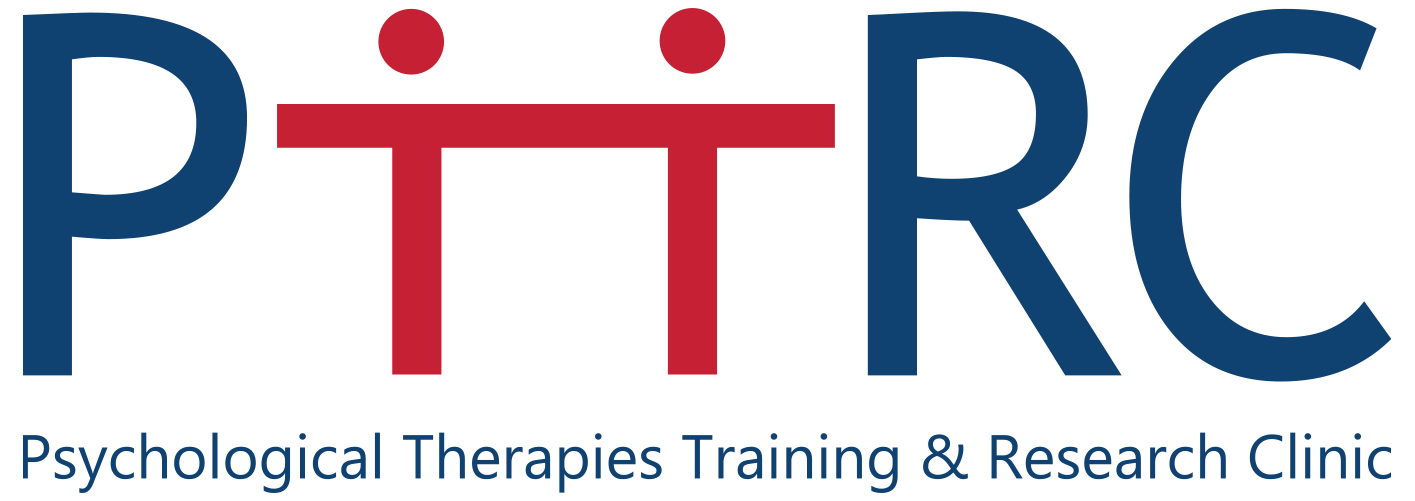 Behaviour Reinforcement  ‘The Trap in the Vicious Cycle’
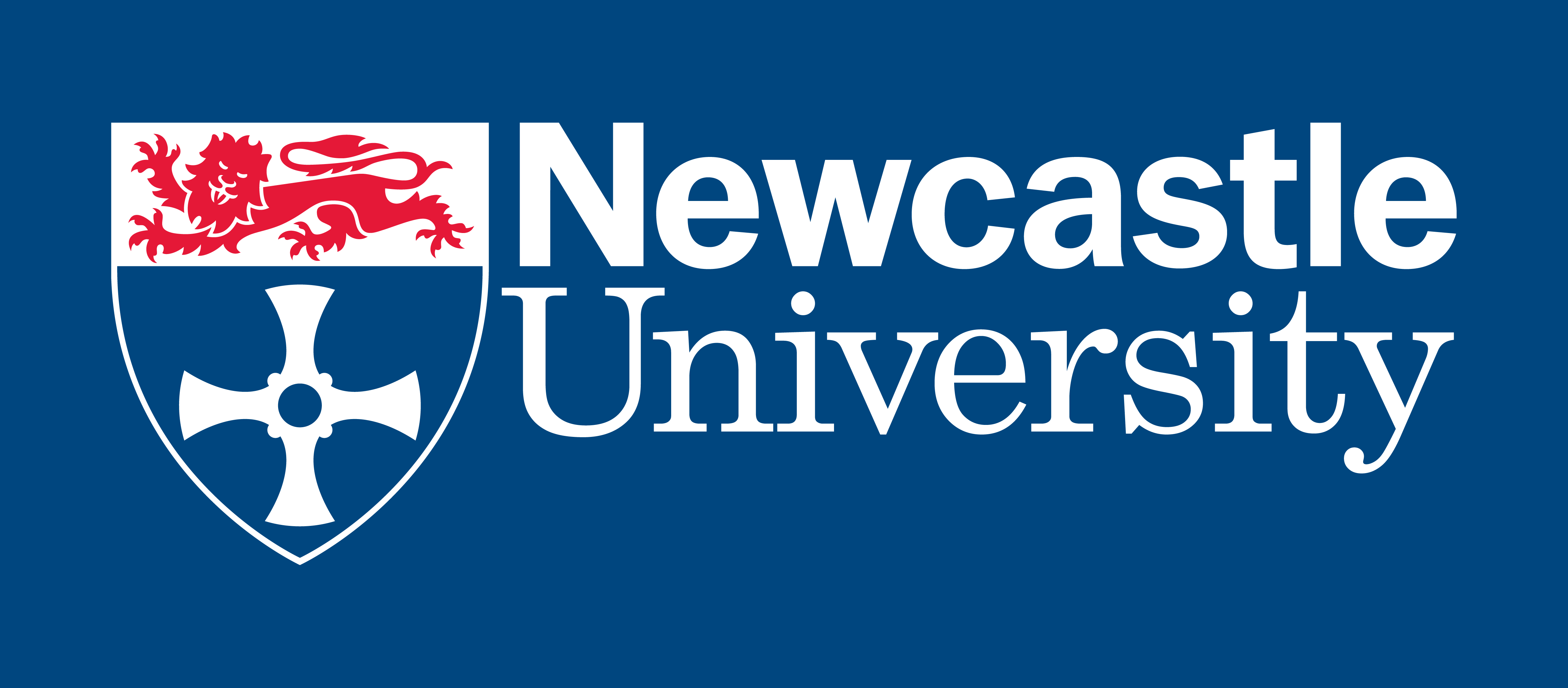 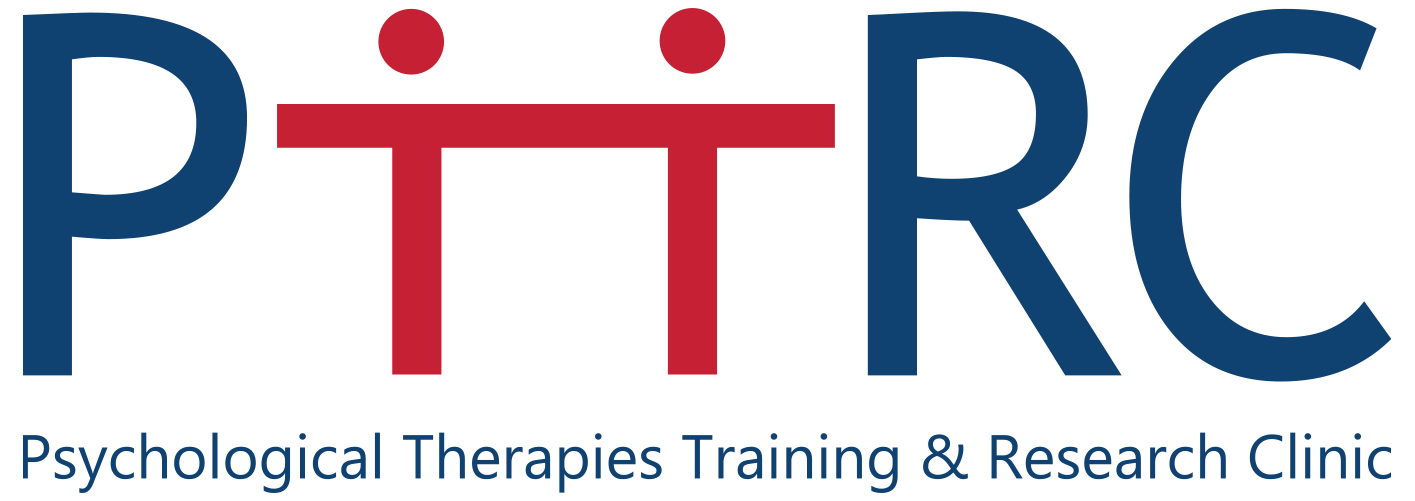 Behaviour Reinforcement  ‘The Trap in the Vicious Cycle’
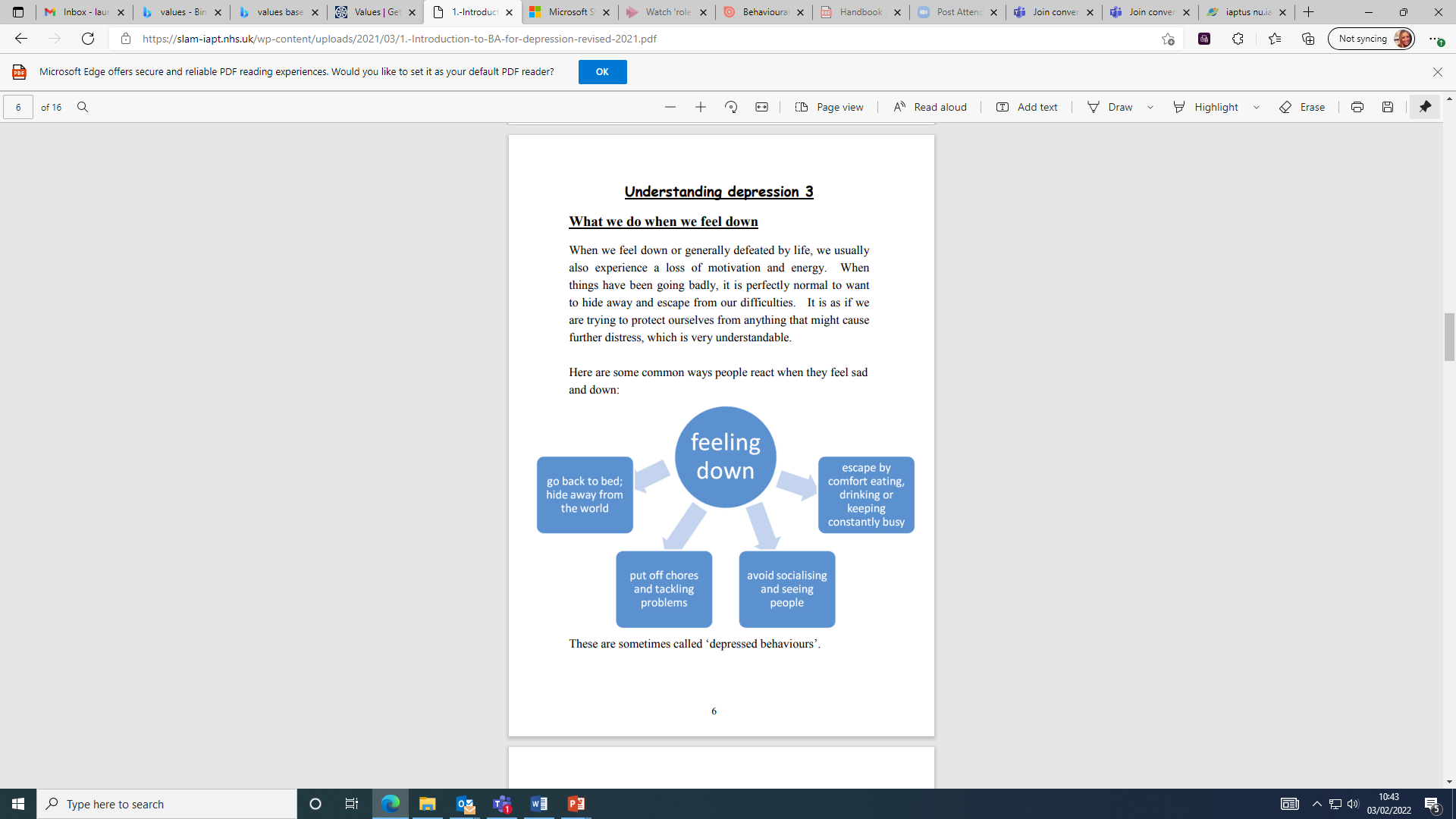 1.-Introduction-to-BA-for-depression-revised-2021.pdf  - sourced from: (slam-iapt.nhs.uk)
[Speaker Notes: Or stressed…

The more we miss our values… the worse we feel

Who can relate?]
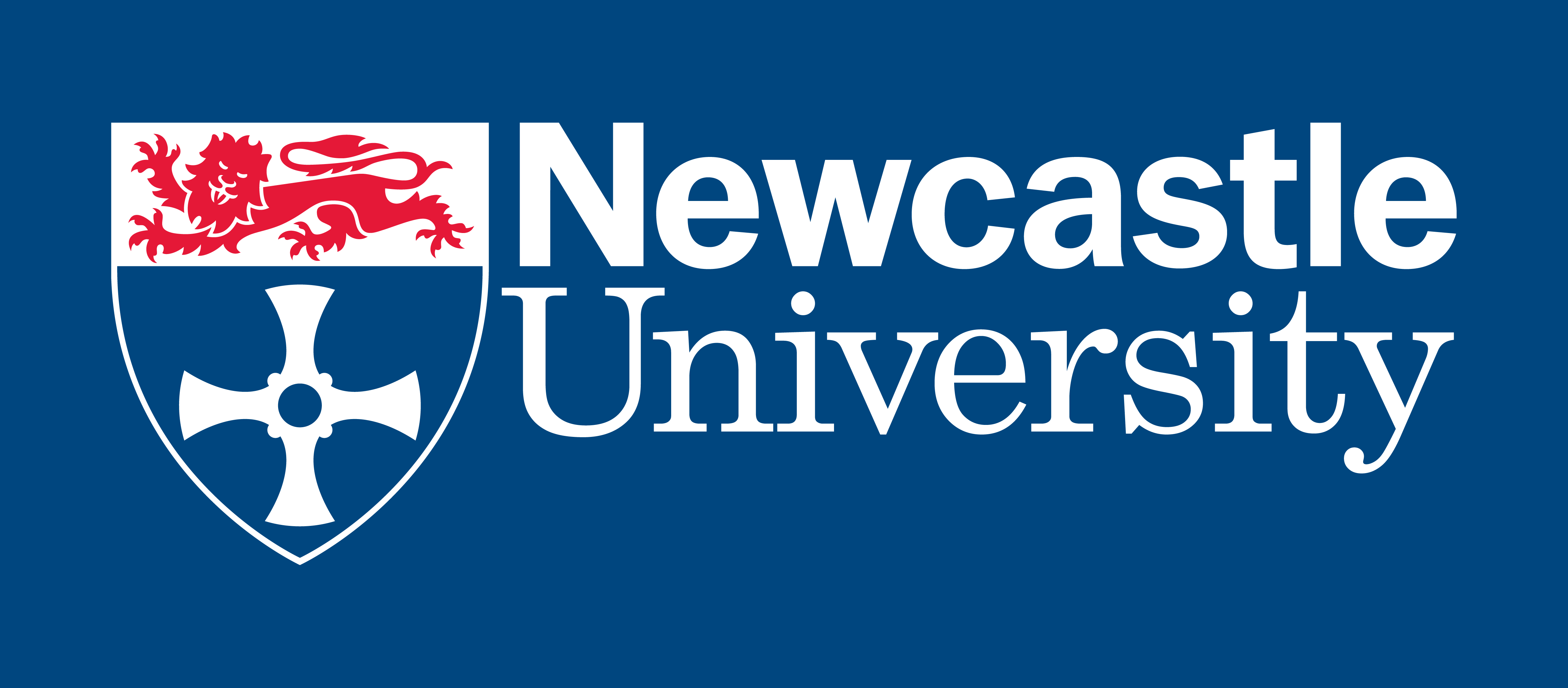 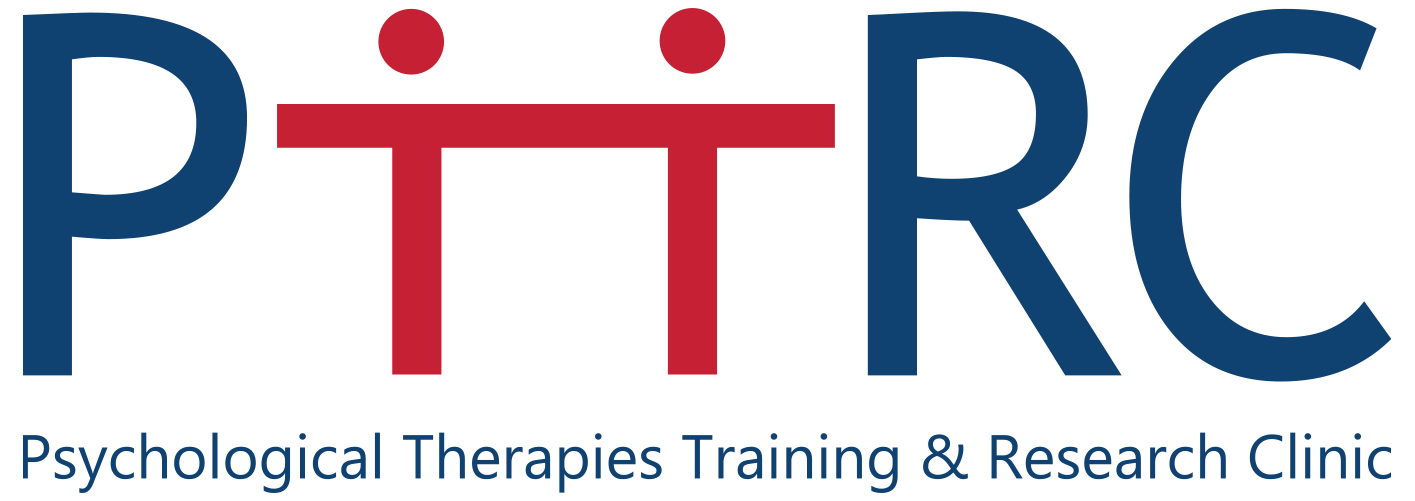 The Values Wheel
Health
Leisure
Relationships
Work
[Speaker Notes: Interactive – what kind of things fit these areas

Generraly we think of our lives in these four areas]
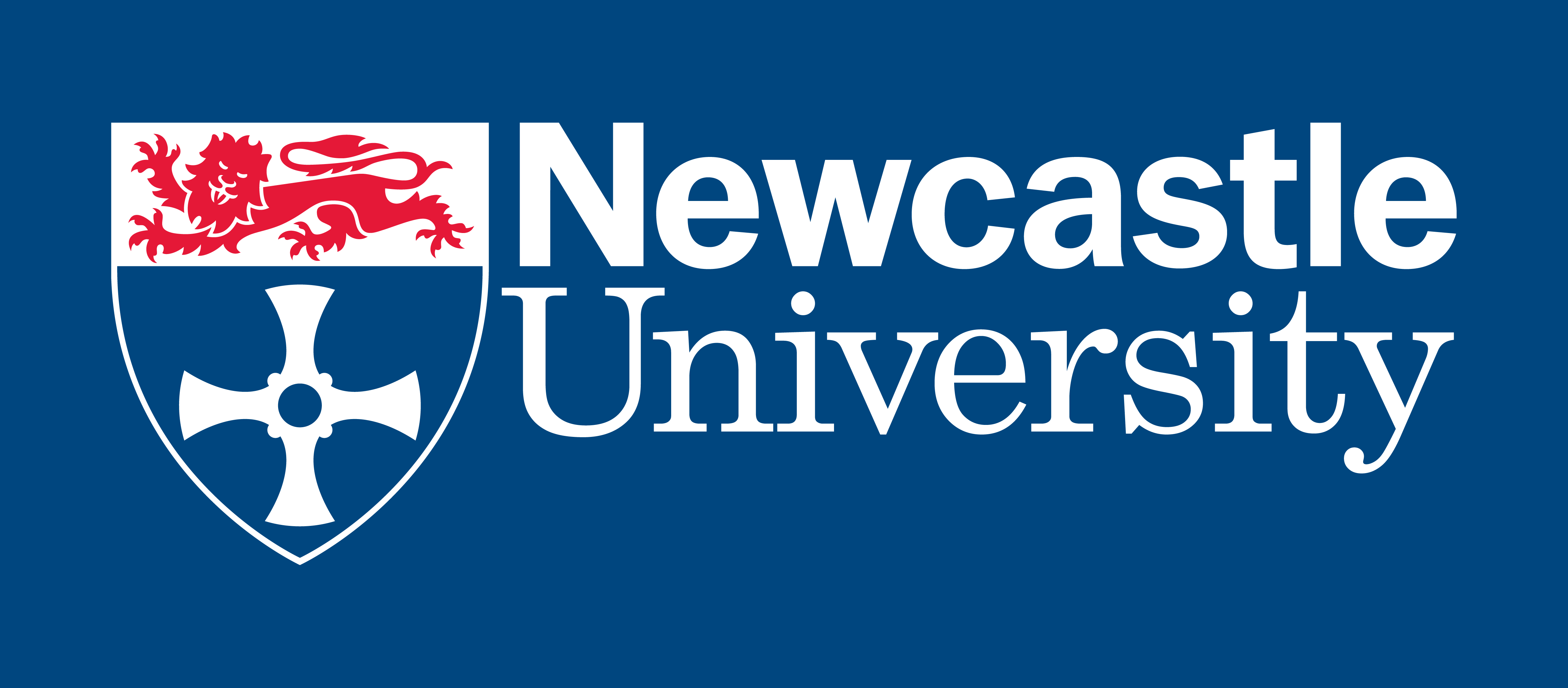 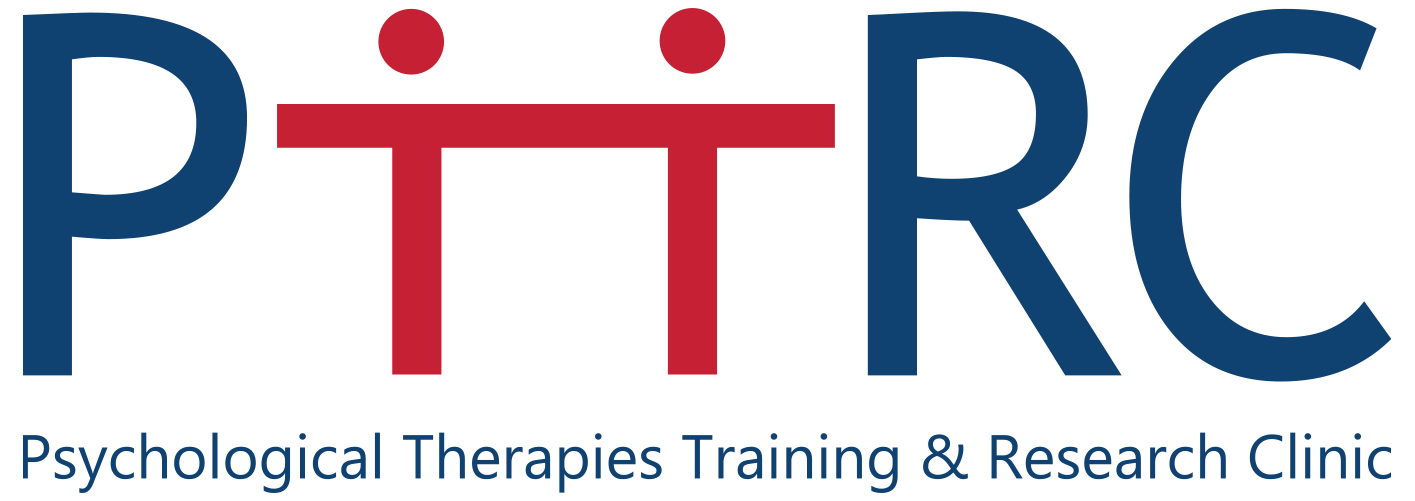 The Values Wheel
Health
Leisure
Relationships
Work
[Speaker Notes: Aim for as much balance in terms of ‘living within’ 

Consider the consequences of living too much within one area, and dismissing other values]
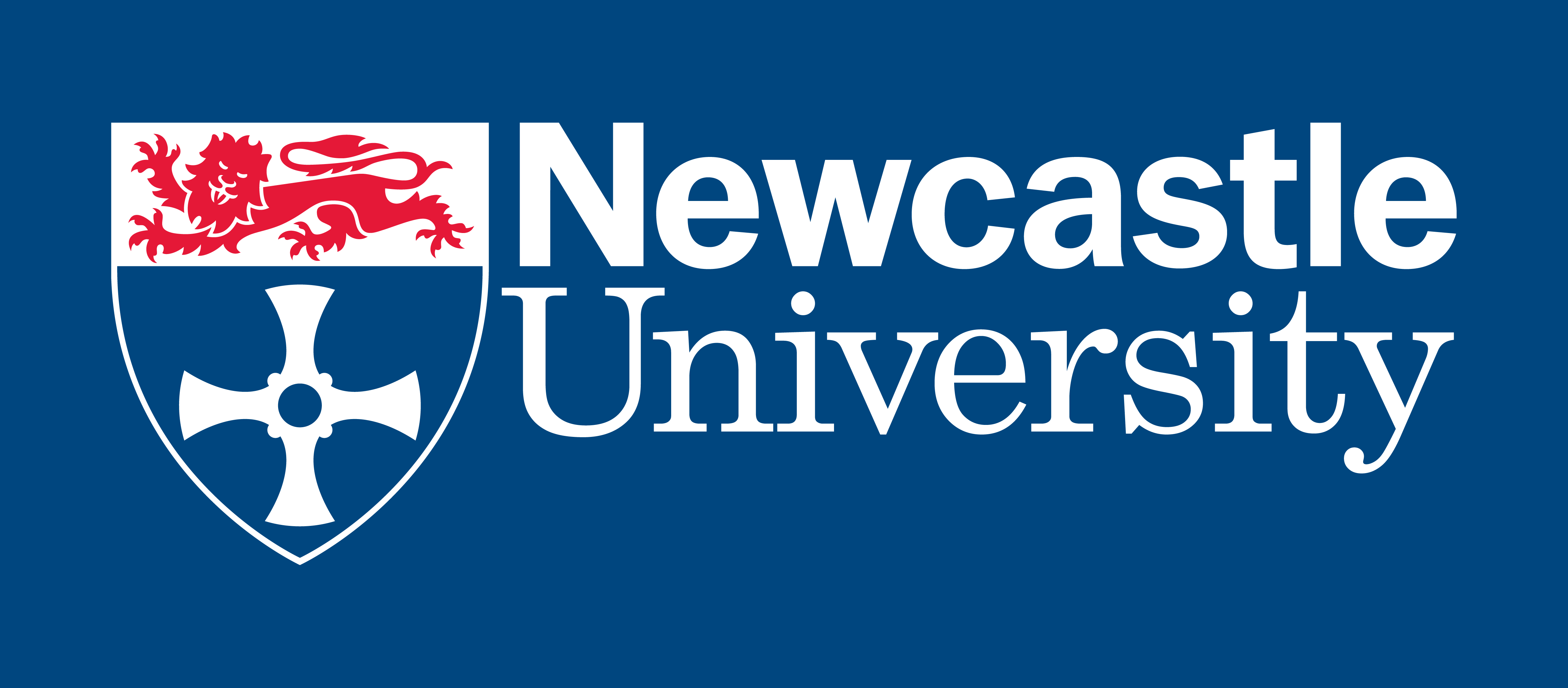 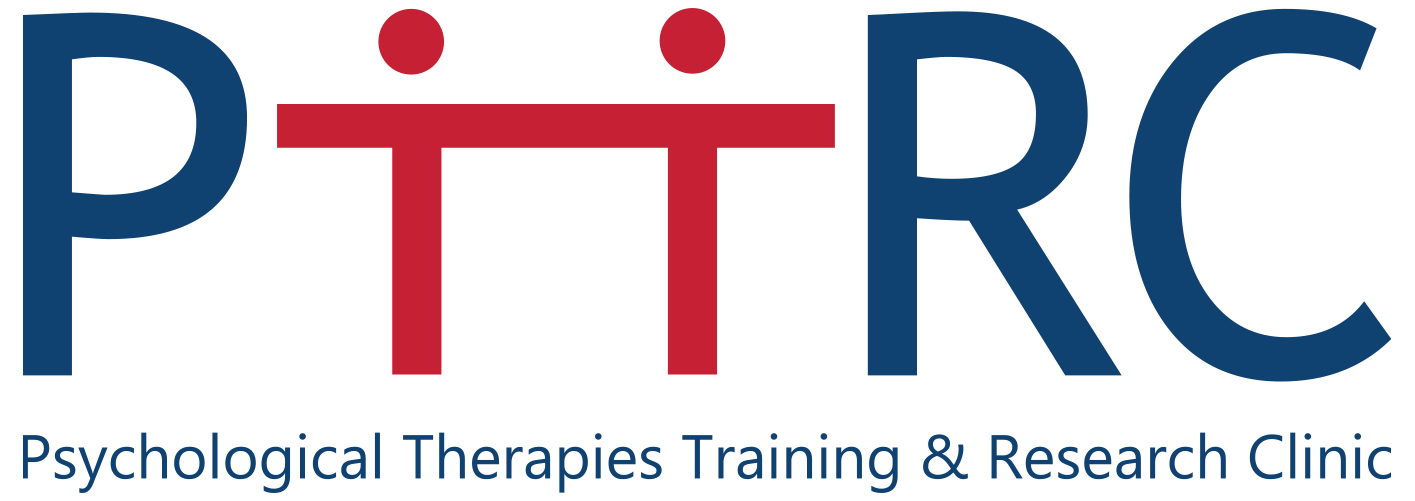 A more detailed look
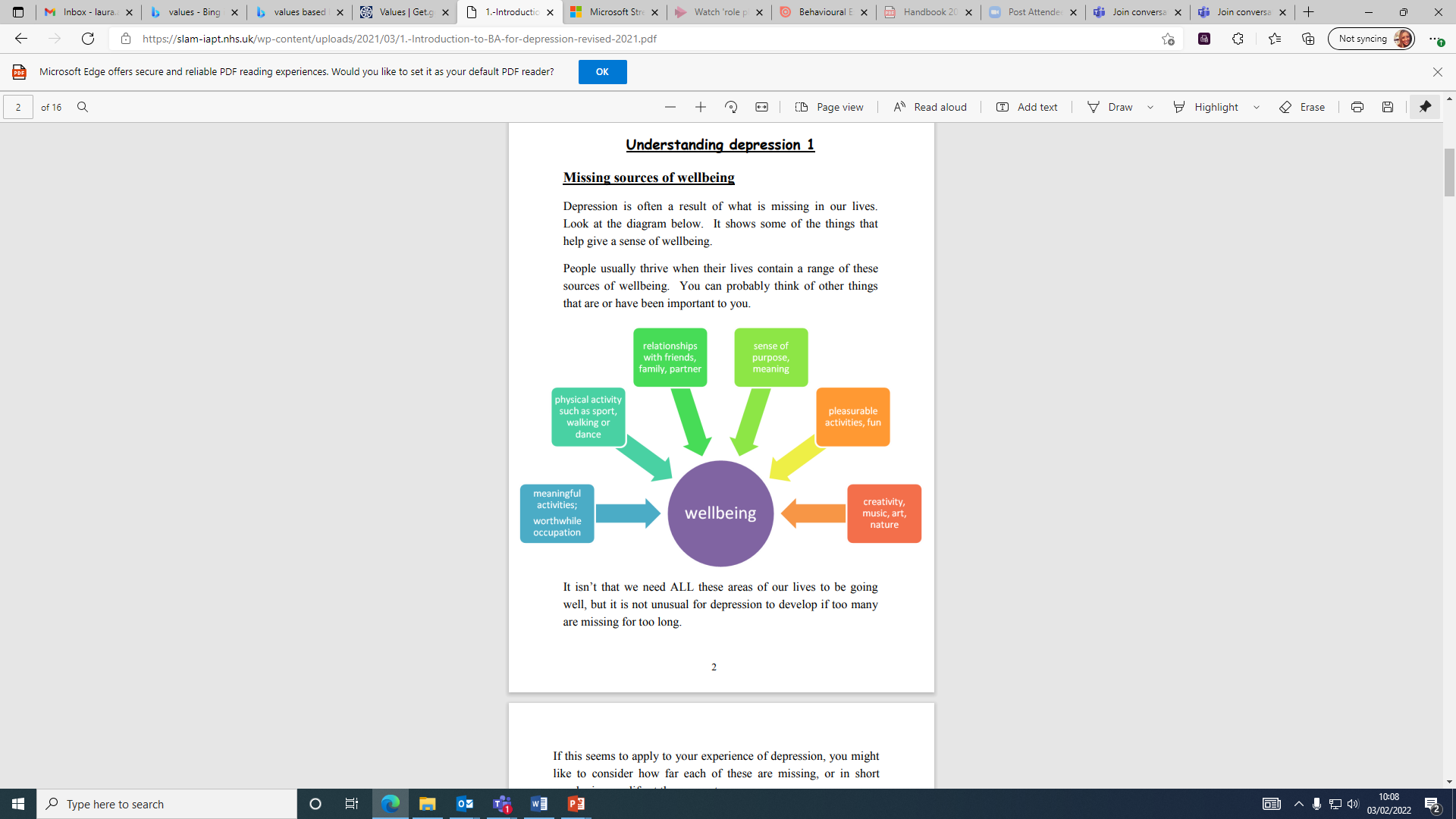 1.-Introduction-to-BA-for-depression-revised-2021.pdf  - sourced from: (slam-iapt.nhs.uk)
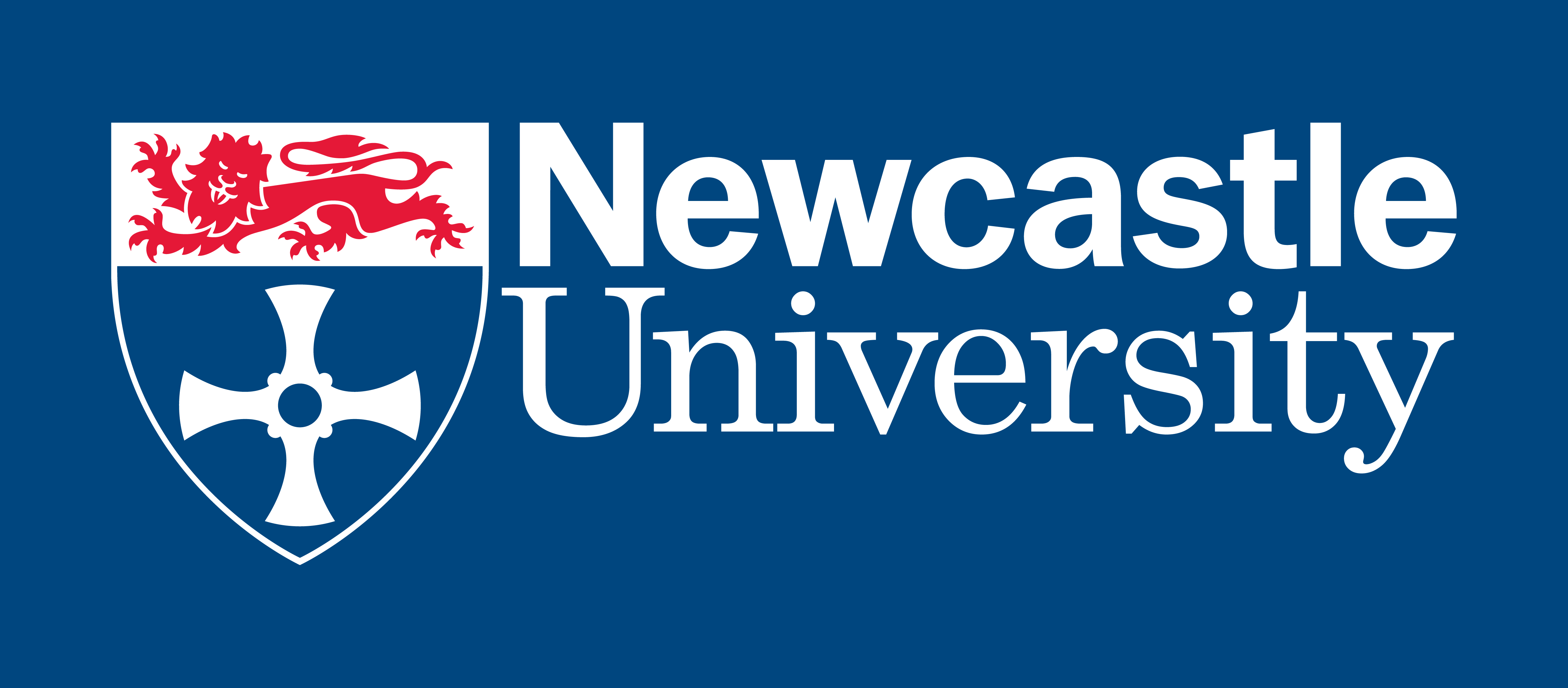 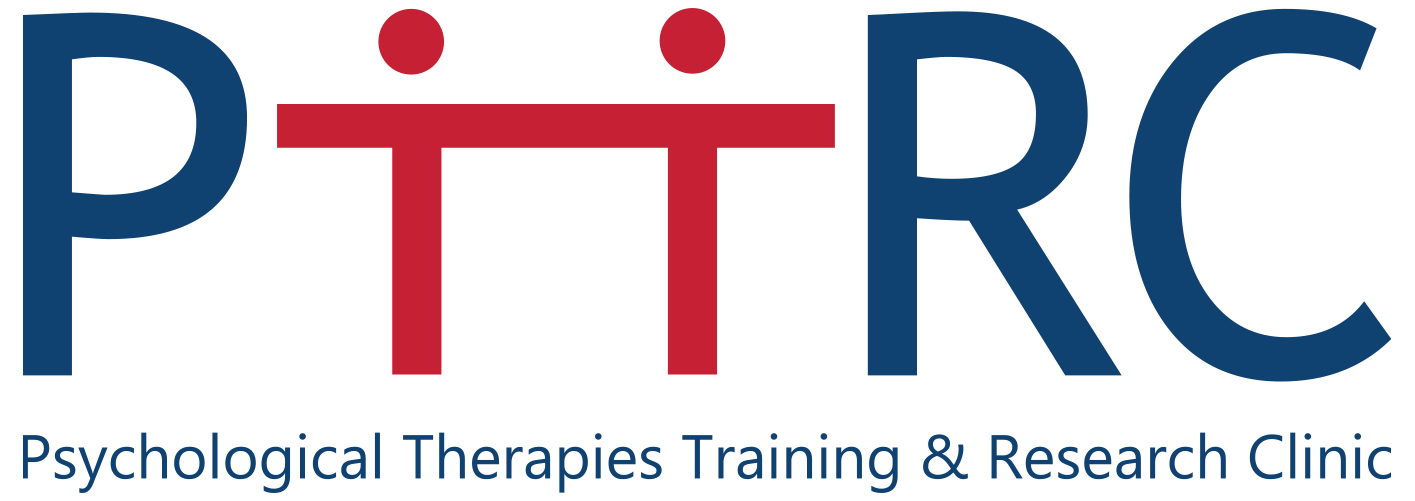 ExerciseA values assessment
On our handouts, you have a range of different values
Each value has a ‘price’
You have £100 to spend 
Choose which values you would ‘buy’ to help us establish what is important to you

Exercised adapted from: anxietyhappens.com
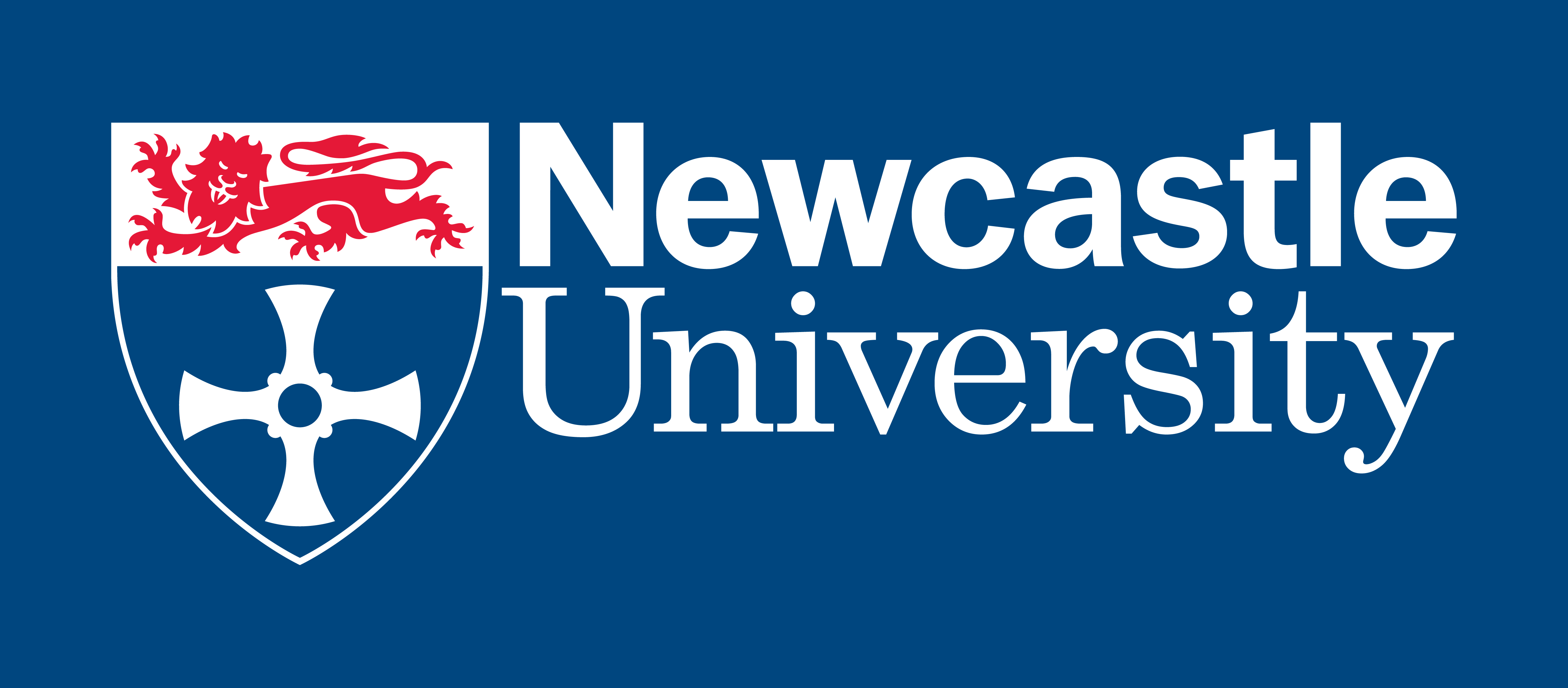 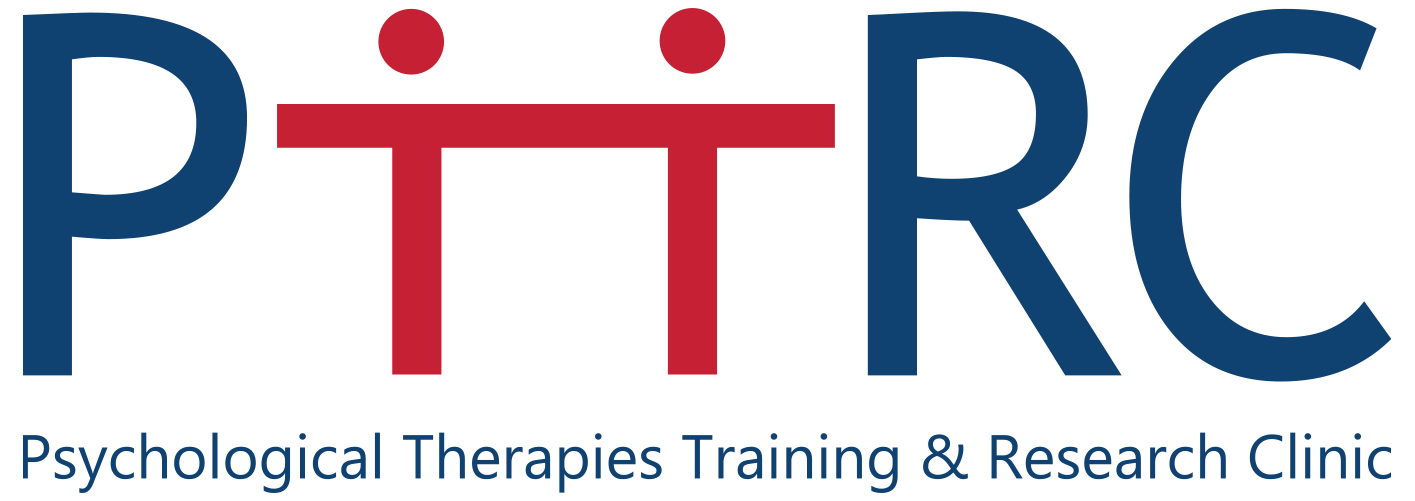 ExerciseA values assessment
Feedback
Any more values come to mind?
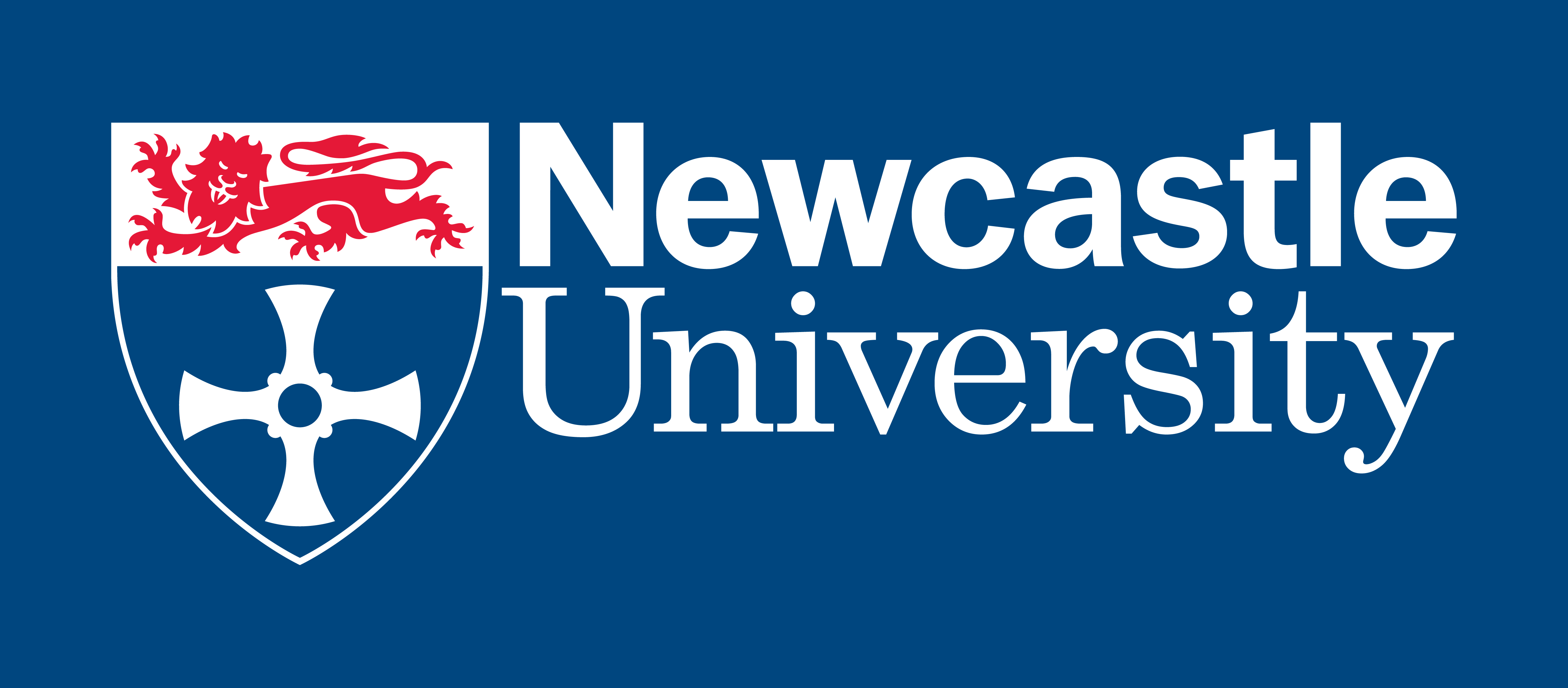 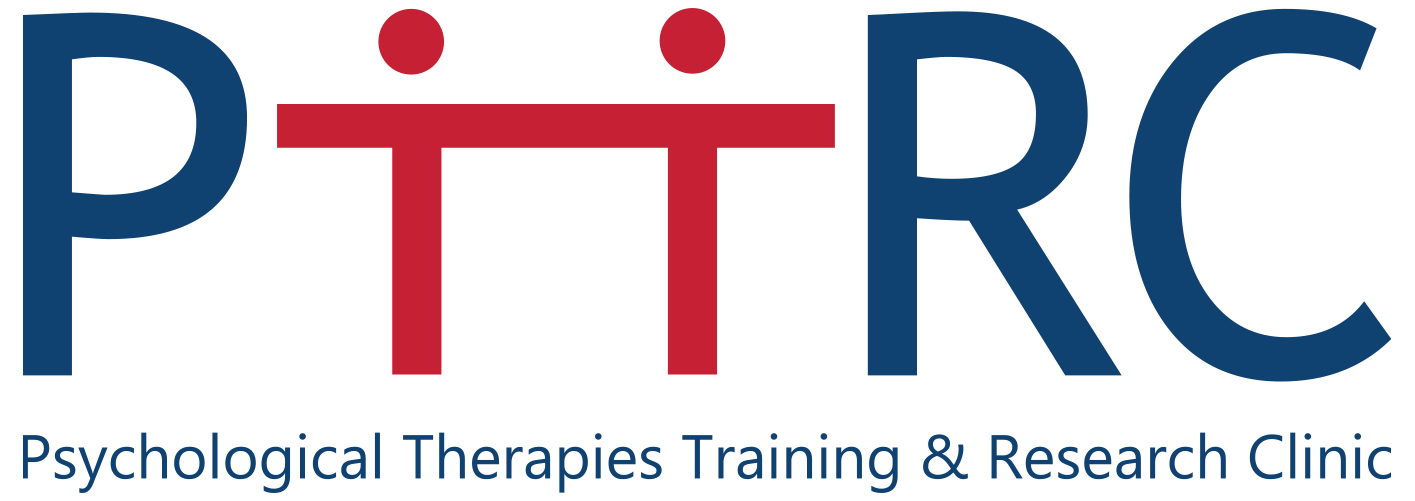 3 pillars to consider
Importance
Enjoyment
Achievement
[Speaker Notes: Within enjoyment we may want to include content and relaxed ‘ watching tv’ or sitting quietly with a loved one on an evening, where we are switched off from our drive system]
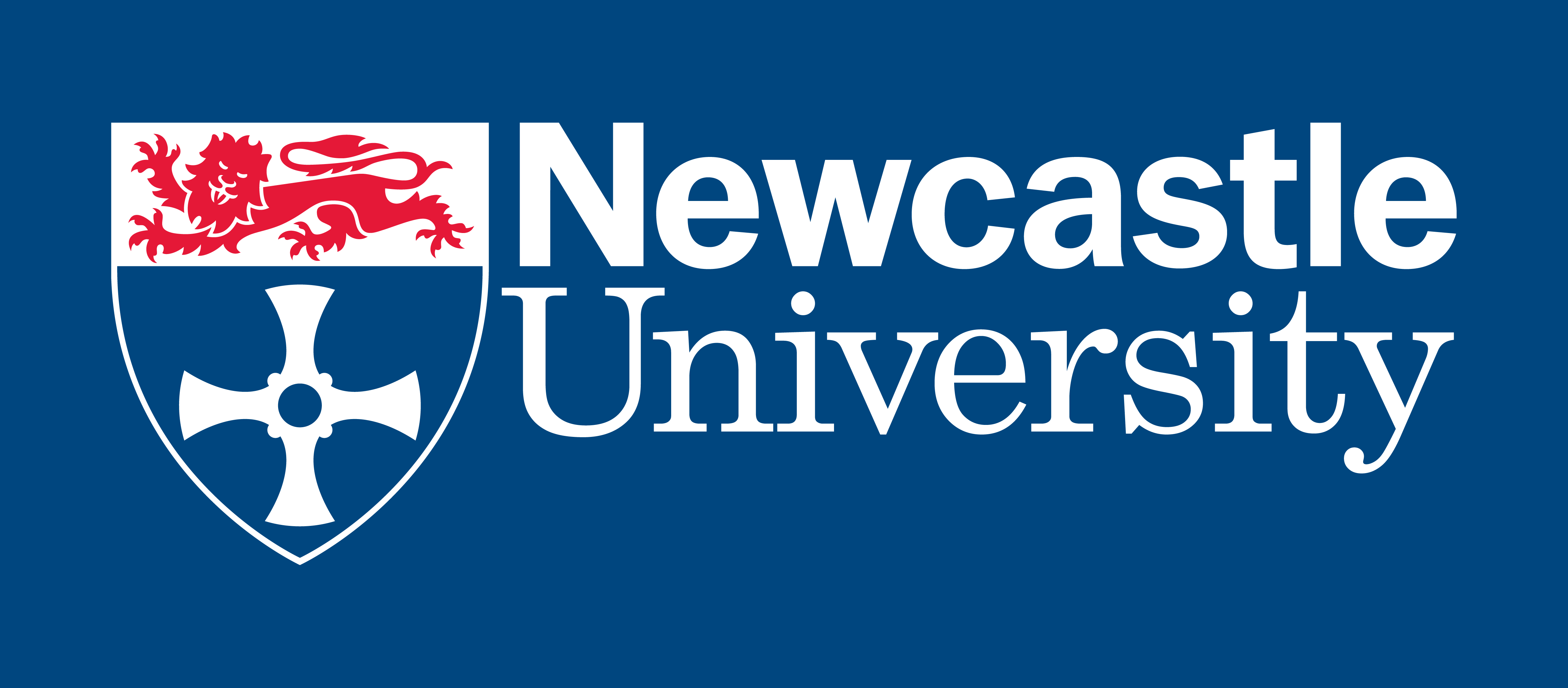 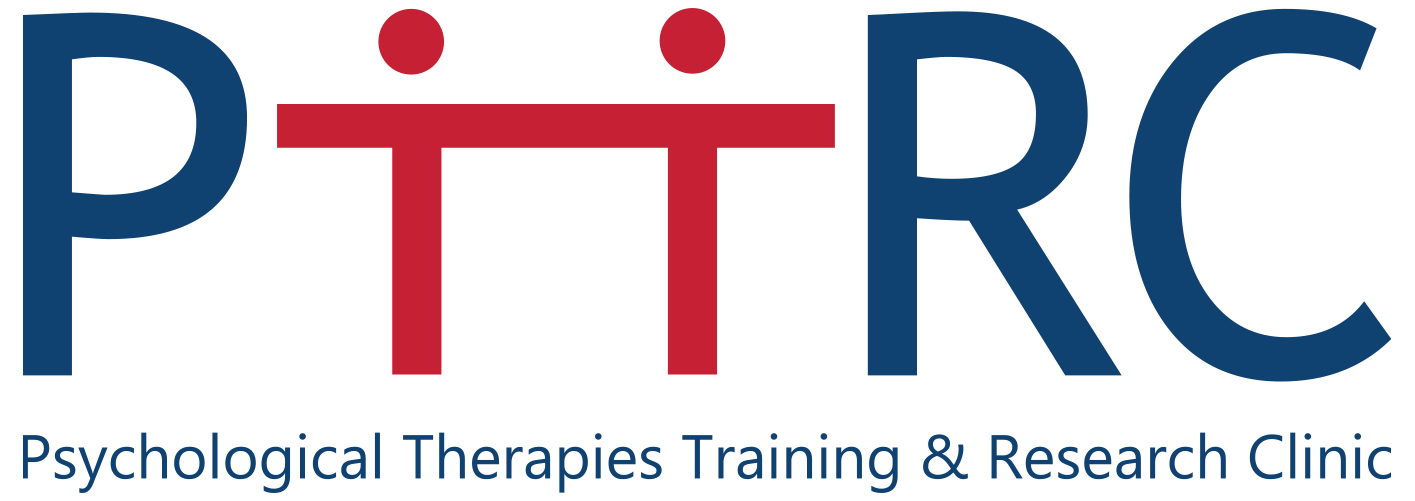 Values                Behaviour
In order to ‘live’ within our values, we need to operationalise them into behaviour i.e. something we can do
There may be values based activity that we can do every day
Some values may be much more spaced out than that, and that’s ok
Values aren’t simply things we ‘enjoy’, they are things that are important, and/or necessary to reach to our goals – if they make us feel accomplished or achieved they are valued and have meaning
There is also value and meaning in feeling ‘safe’ and ‘content’ – they may be activities that do not specifically bring on joy, but which you feel relaxed and not wanting/pursuing more. The ability to ‘be’
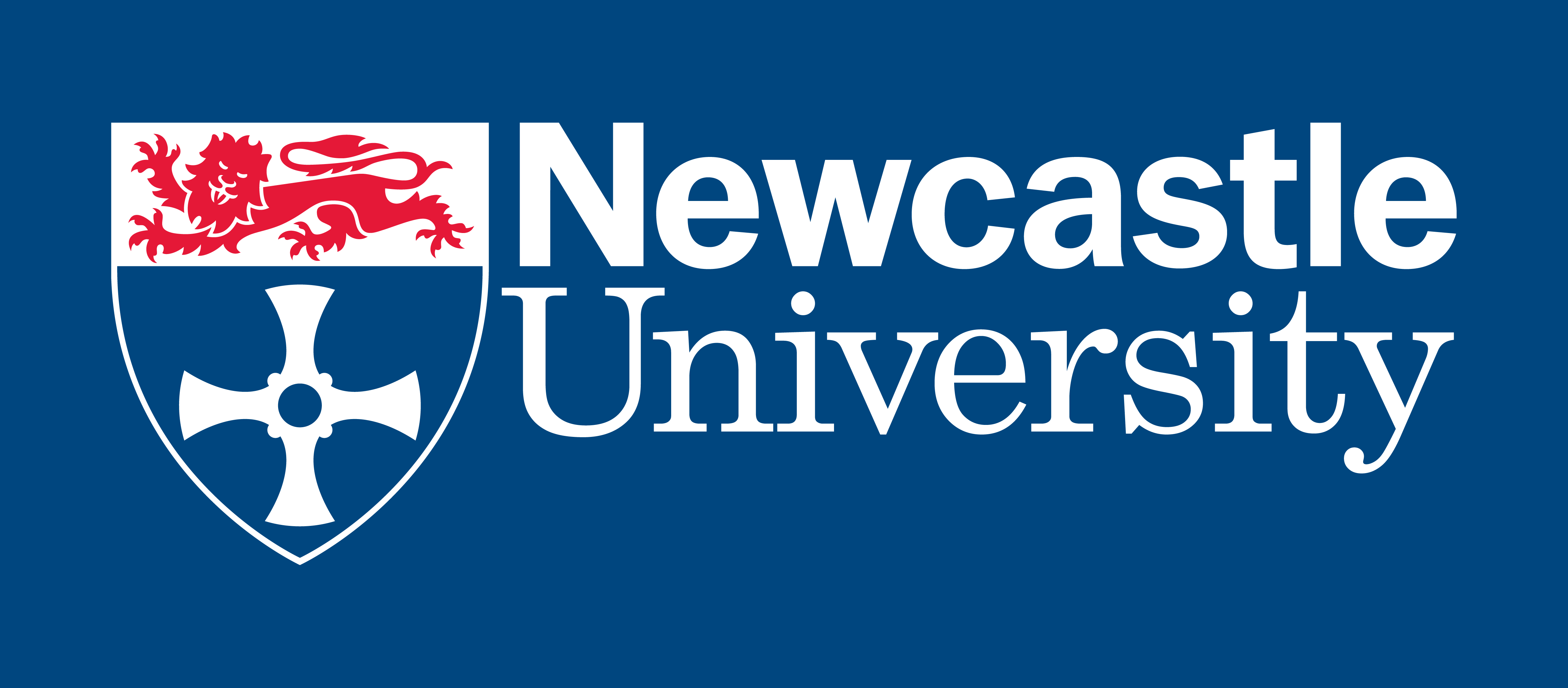 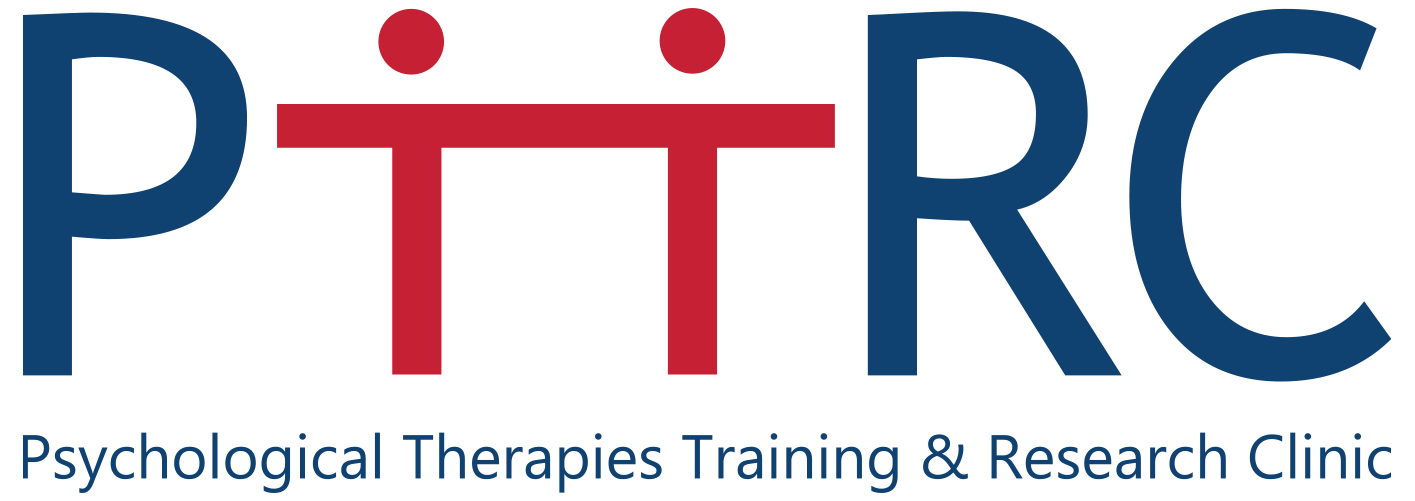 Values                BehaviourExercise
[Speaker Notes: Reflect back to group – if you were doing more things which were important to you, how do you think you would feel on a whole?
Are these things a wider range than what you came in today with?]
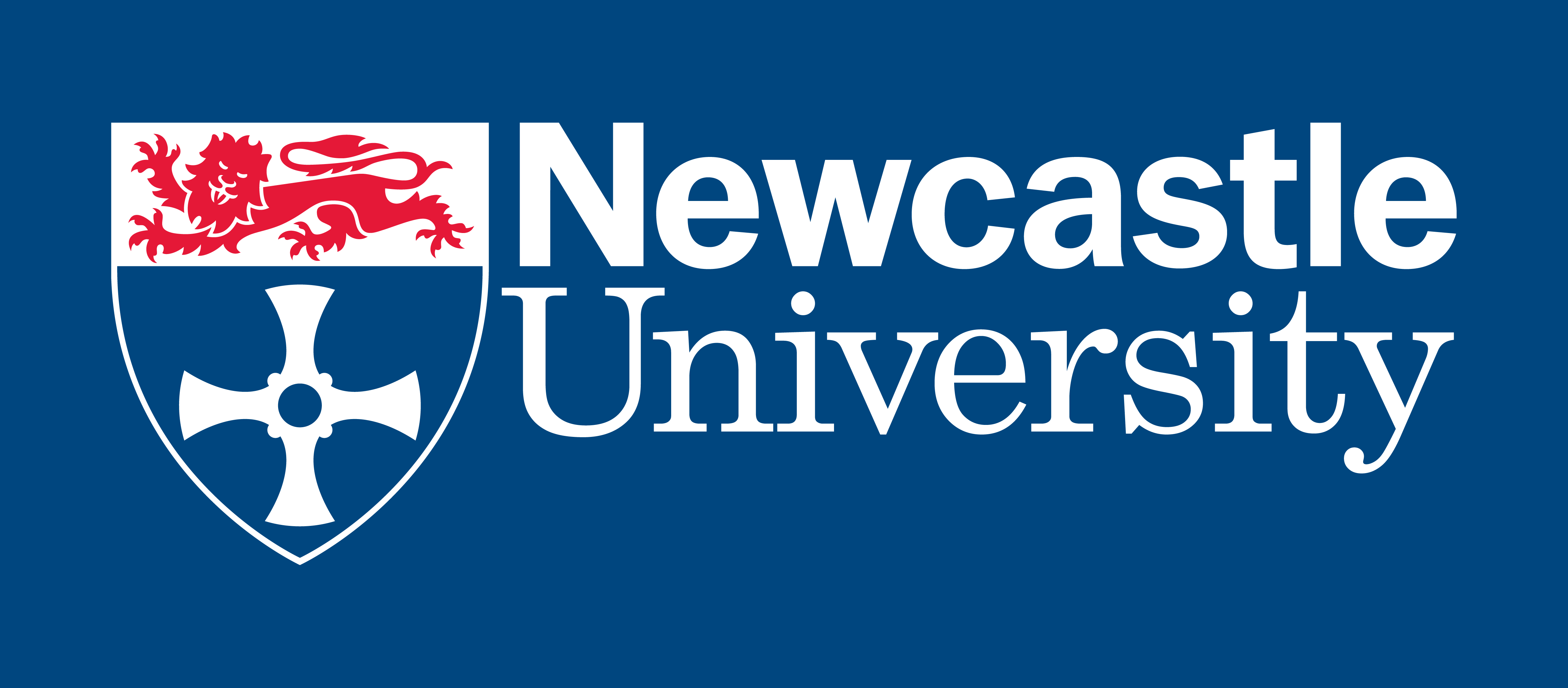 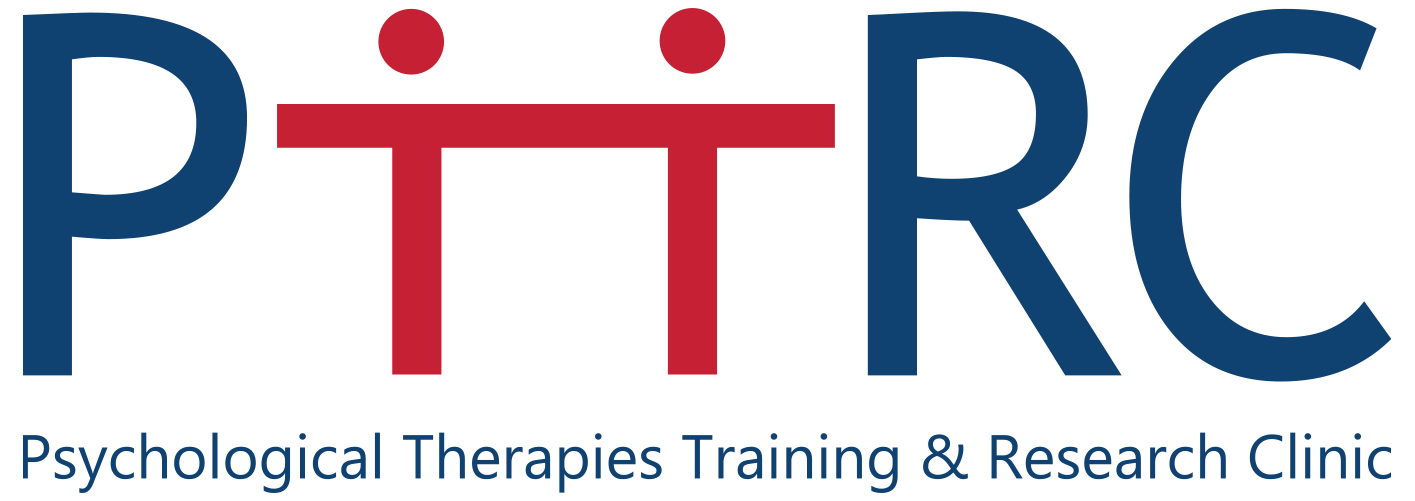 Values                BehaviourExercise
[Speaker Notes: Reflect back to group – if you were doing more things which were important to you, how do you think you would feel on a whole?
Are these things a wider range than what you came in today with? 

Might be worth saying that some values require behaviour you haven’t done yet – sick of drinking with your housemates? Whats on offer? May need to look at clubs nearby, a bootcamp or a book club or a study group – SU website]
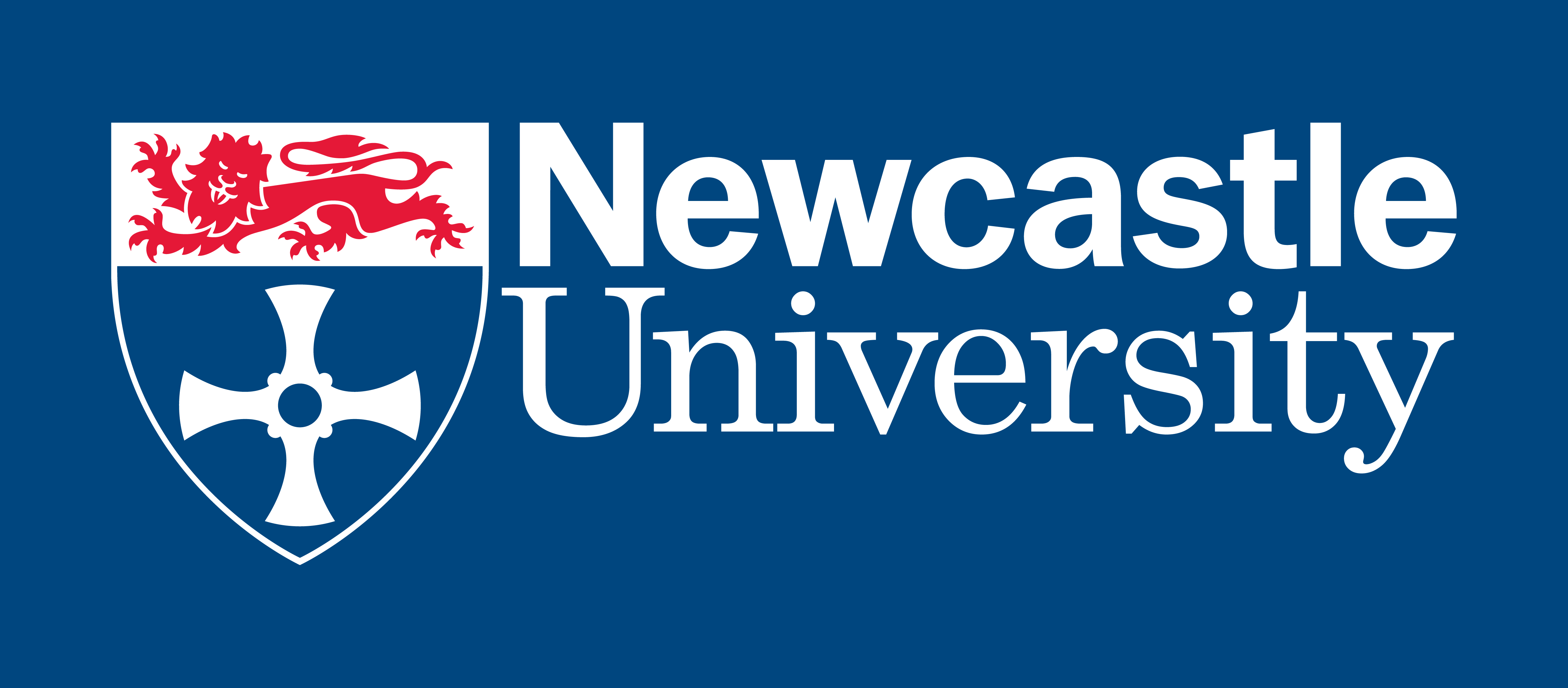 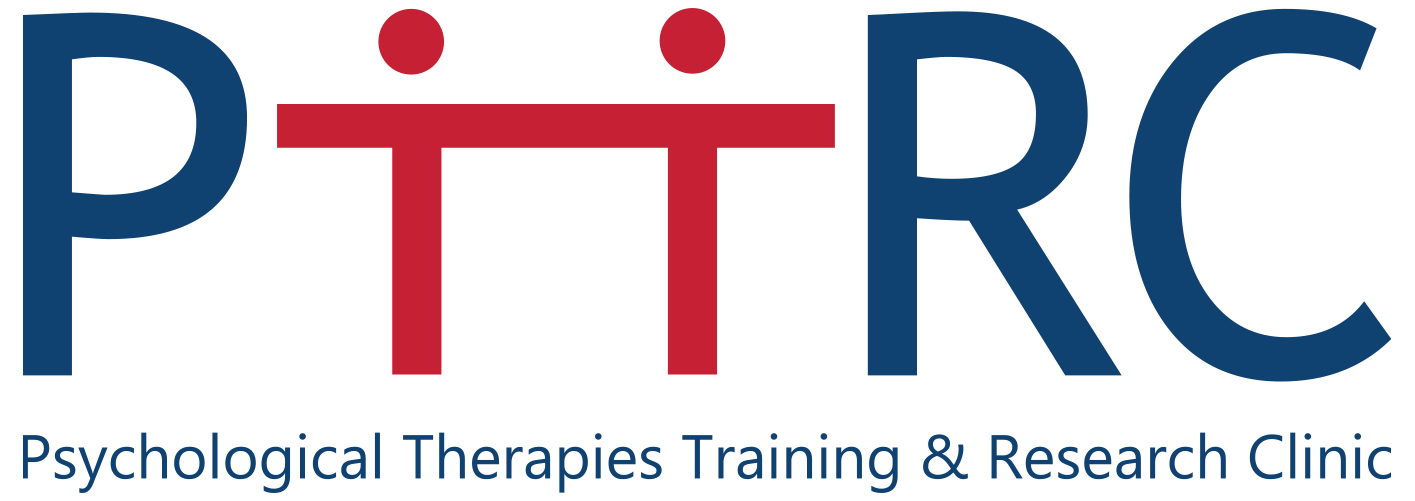 Values                BehaviourExercise
Feedback
Any struggles operationalising values?
Is a value identified new and/or appealing and your not sure what behaviour would align with it?
[Speaker Notes: Reflect back to group – if you were doing more things which were important to you, how do you think you would feel on a whole?
Are these things a wider range than what you came in today with? 

Might be worth saying that some values require behaviour you haven’t done yet – sick of drinking with your housemates? Whats on offer? May need to look at clubs nearby, a bootcamp or a book club or a study group – SU website]
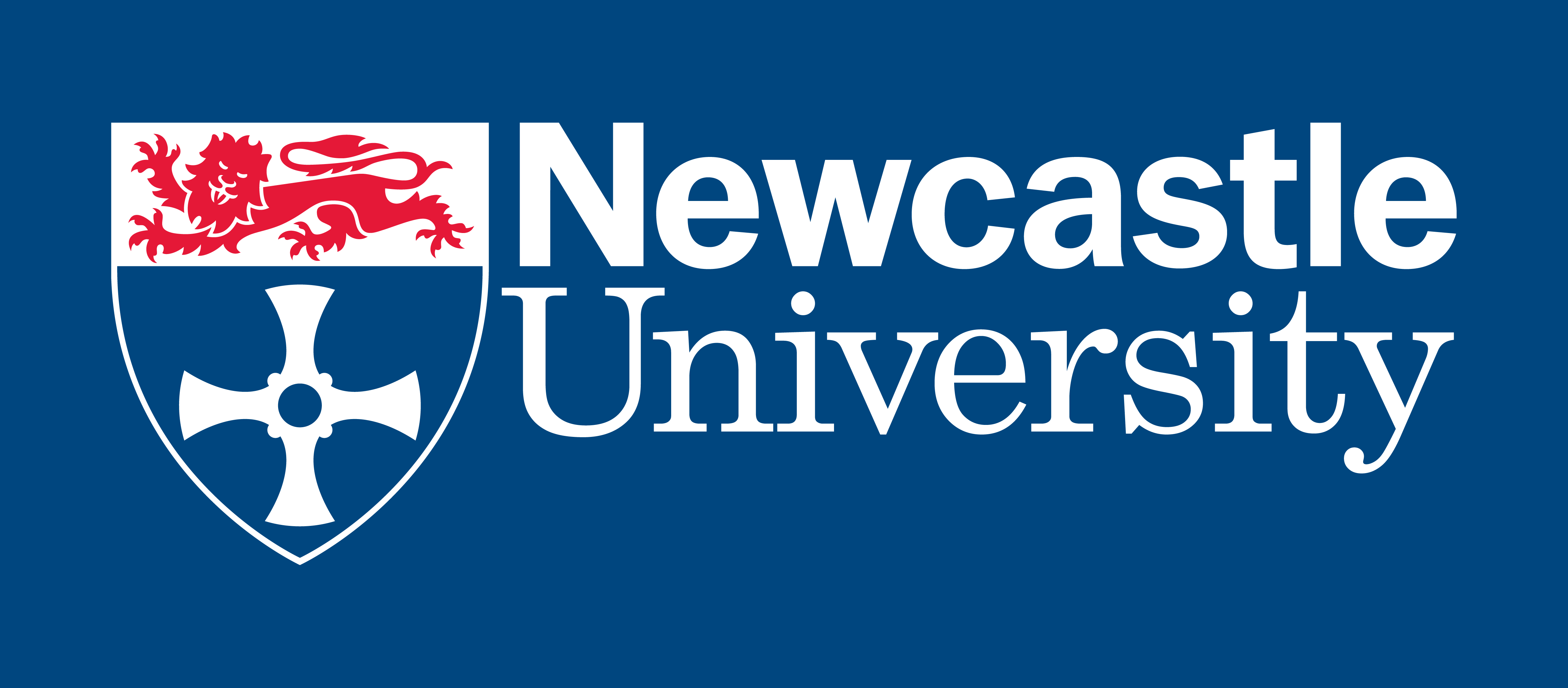 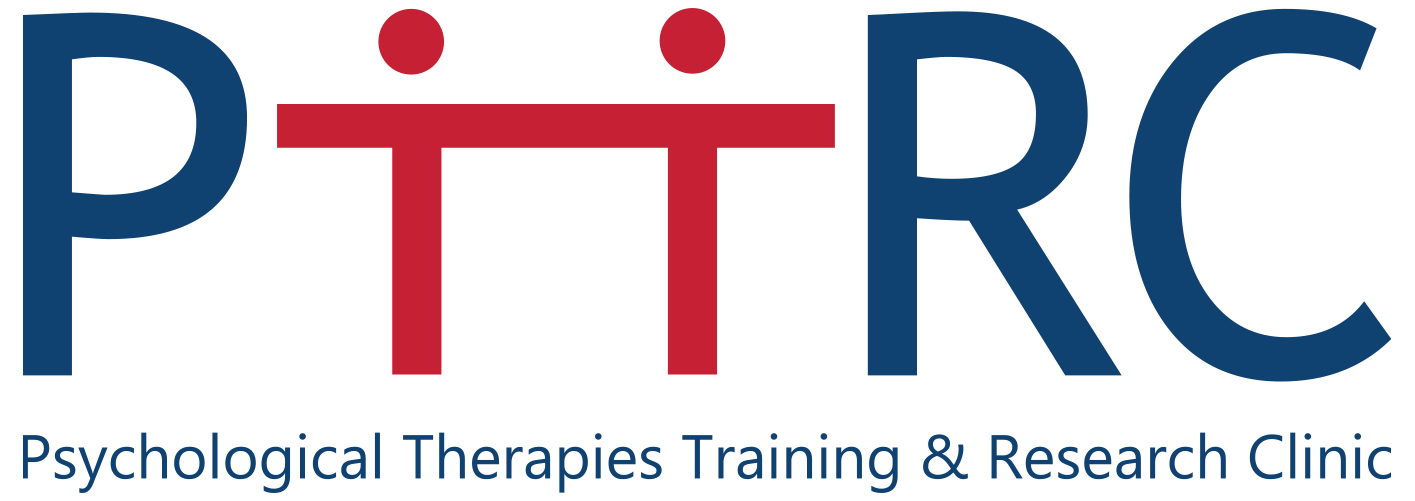 The Values Wheel
Health
Leisure
Relationships
Work
[Speaker Notes: Talk about goals being realistic – want to live within each, and whats important to you]
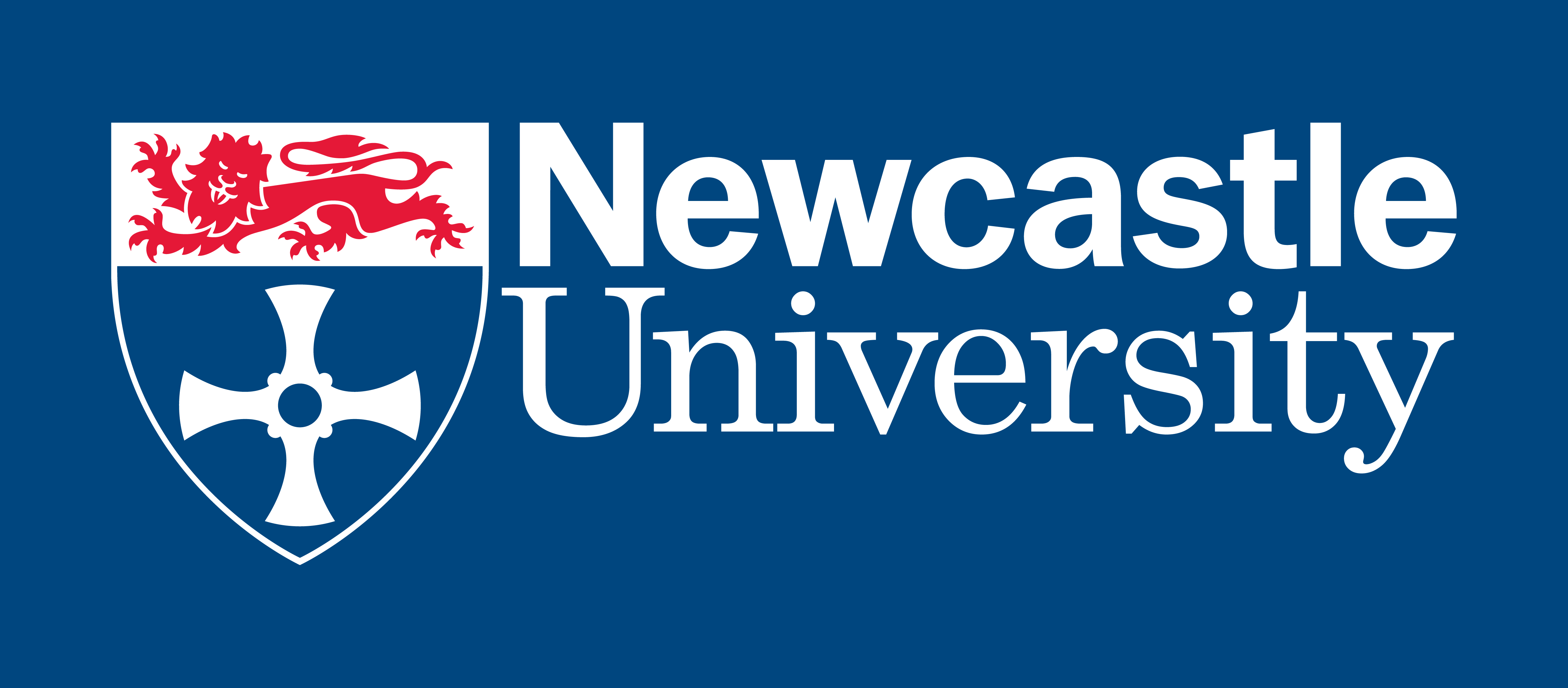 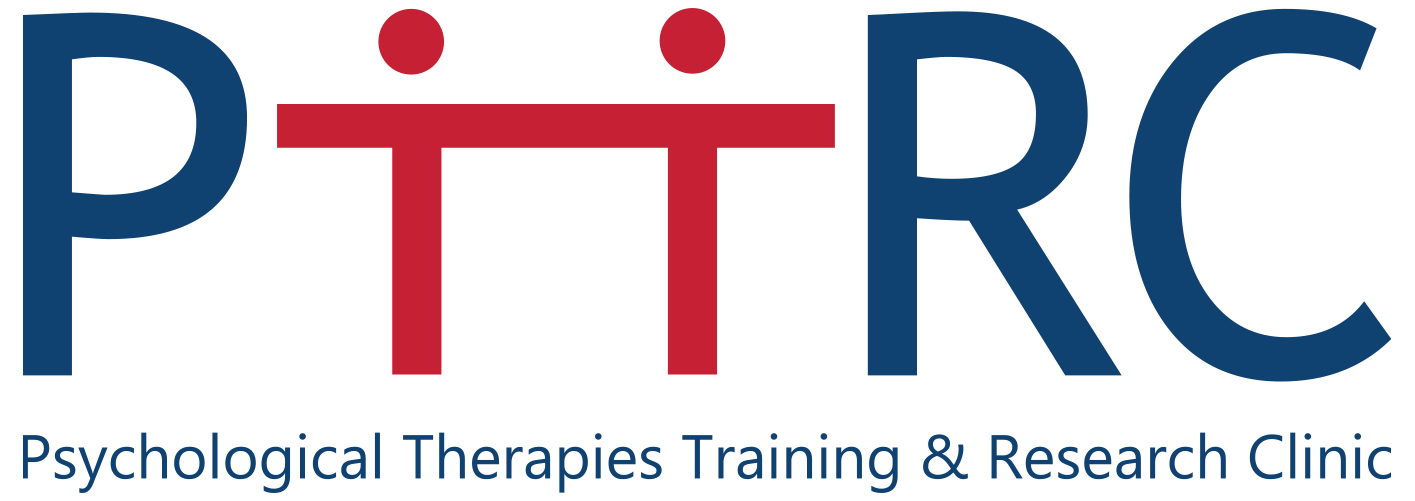 Make Time
We know that sometimes values based living falls out of sync.. Life can run away with us
Lets notice when we are stuck, and consider what value can be incorporated into your life at that time to promote ‘positive affect’ and break the vicious cycle
It takes discipline – we often say ‘I haven’t got any time to go for my run, I have to much to do!’ – this is the time your valued behaviours are more important than ever
You can amend how ‘long’ you may do a value based behaviour for and how often
Health
Leisure
Relationships
Work
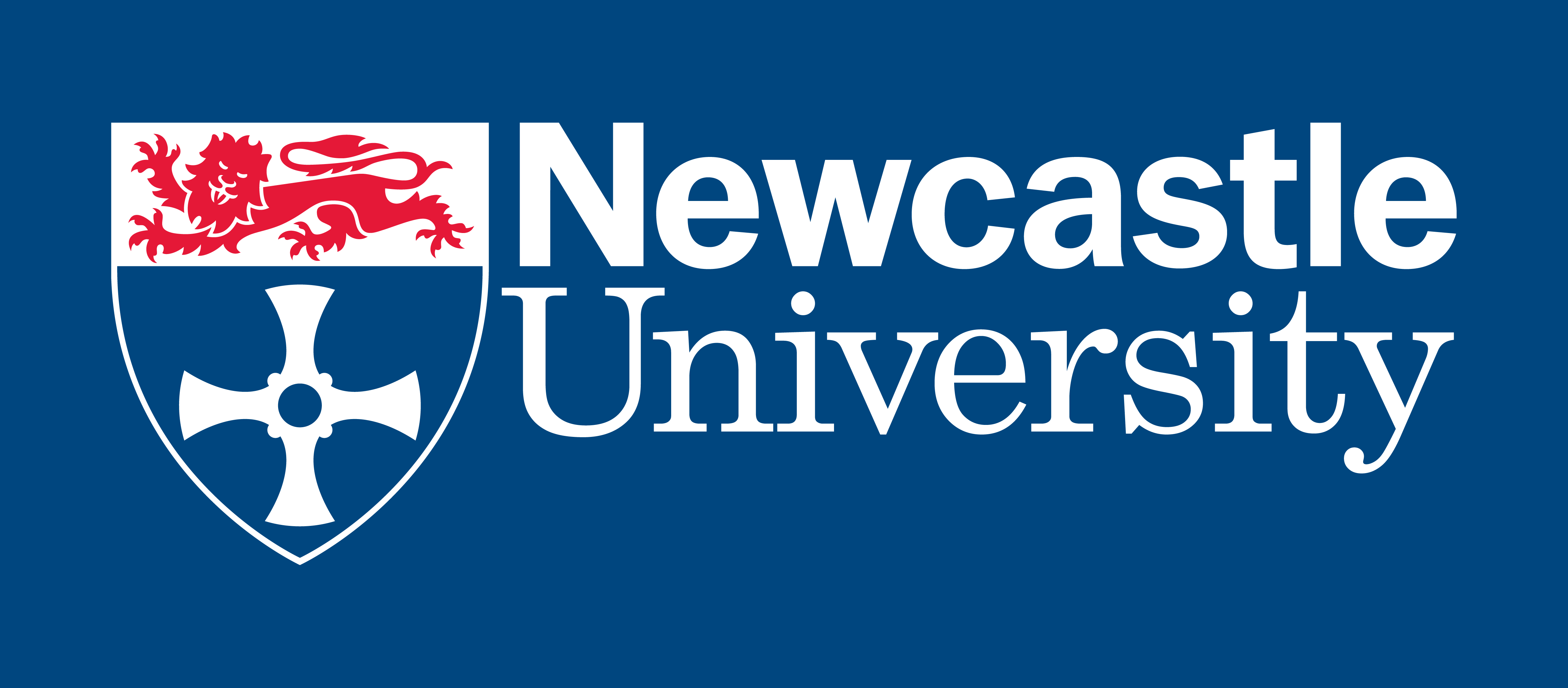 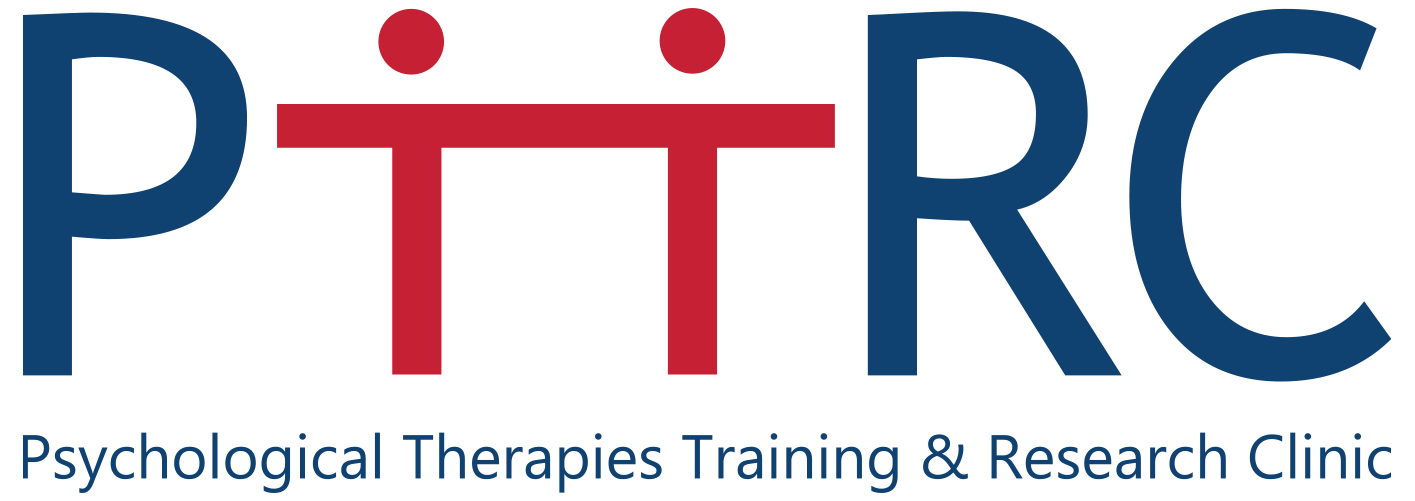 Health
Summary
Leisure
Relationships
Work
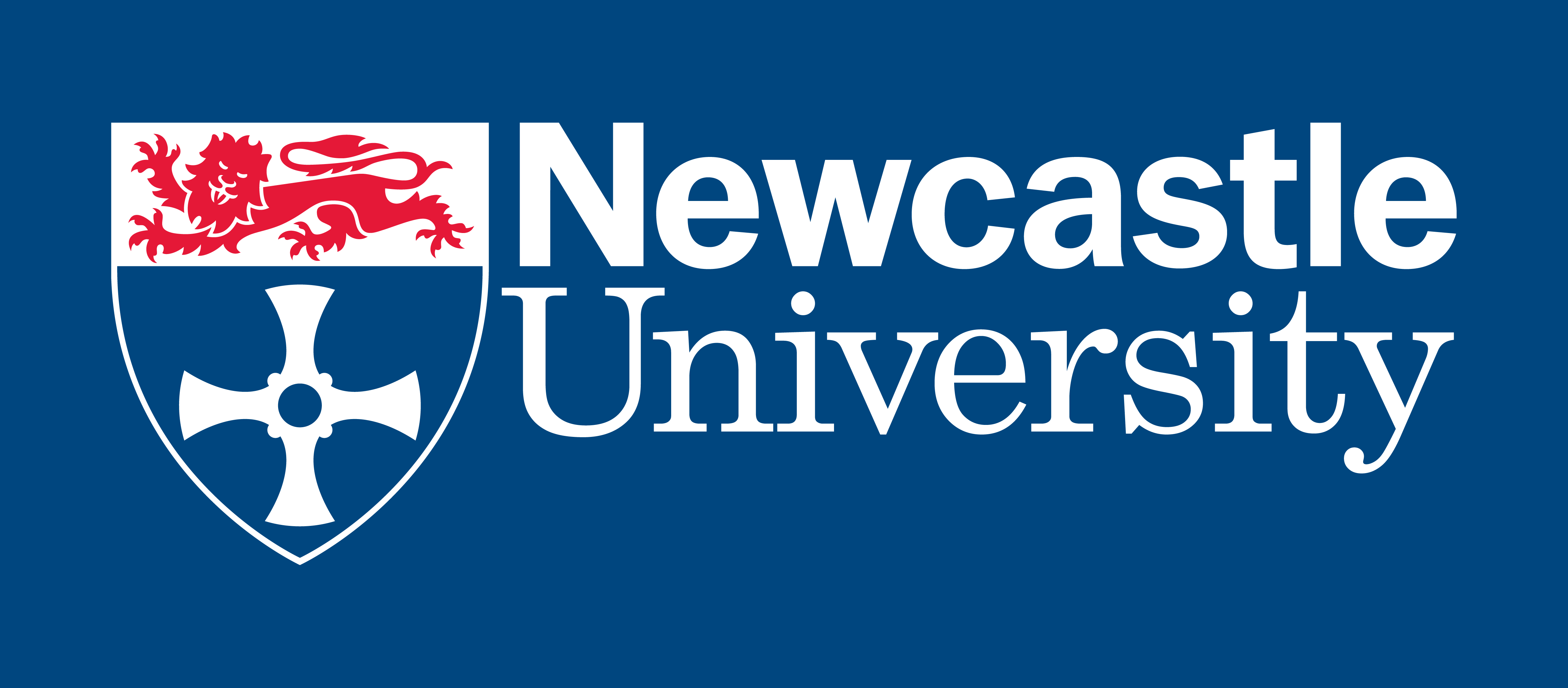 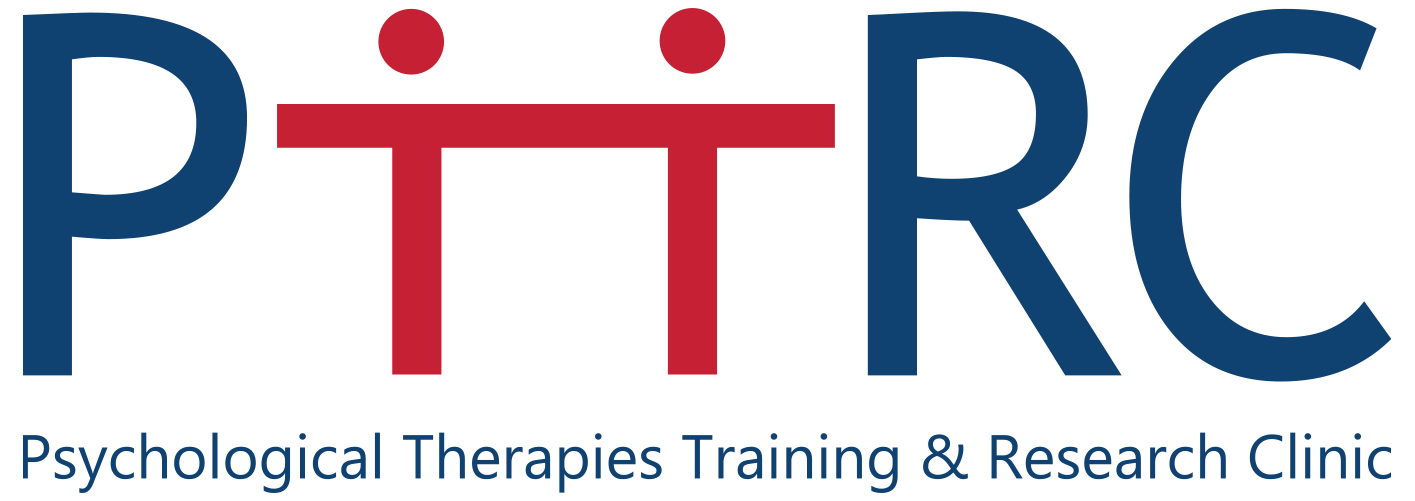 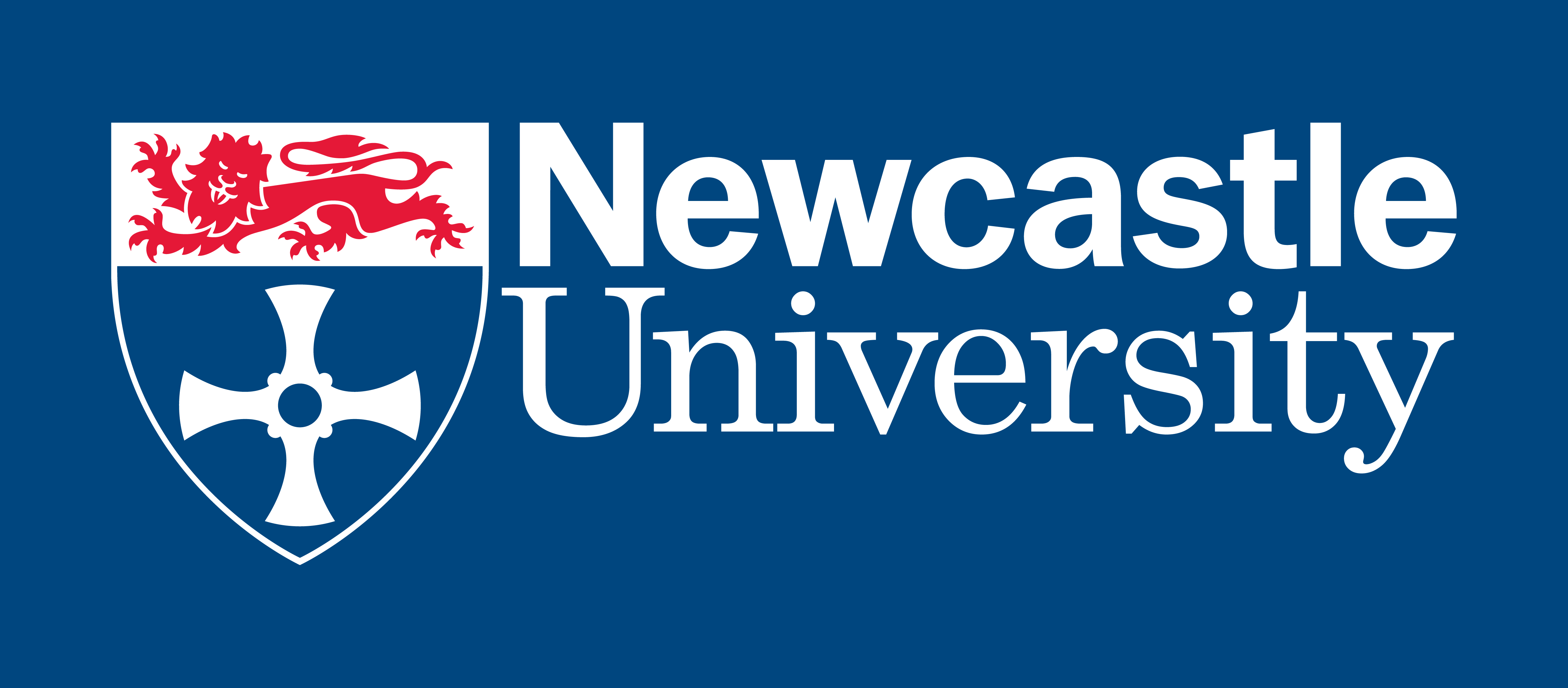 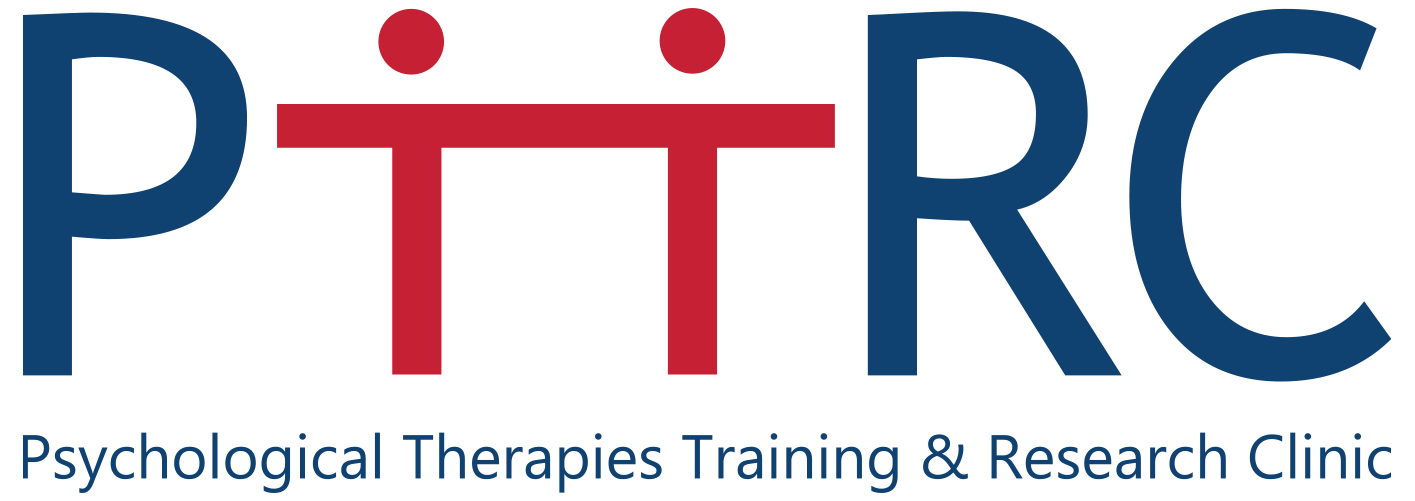 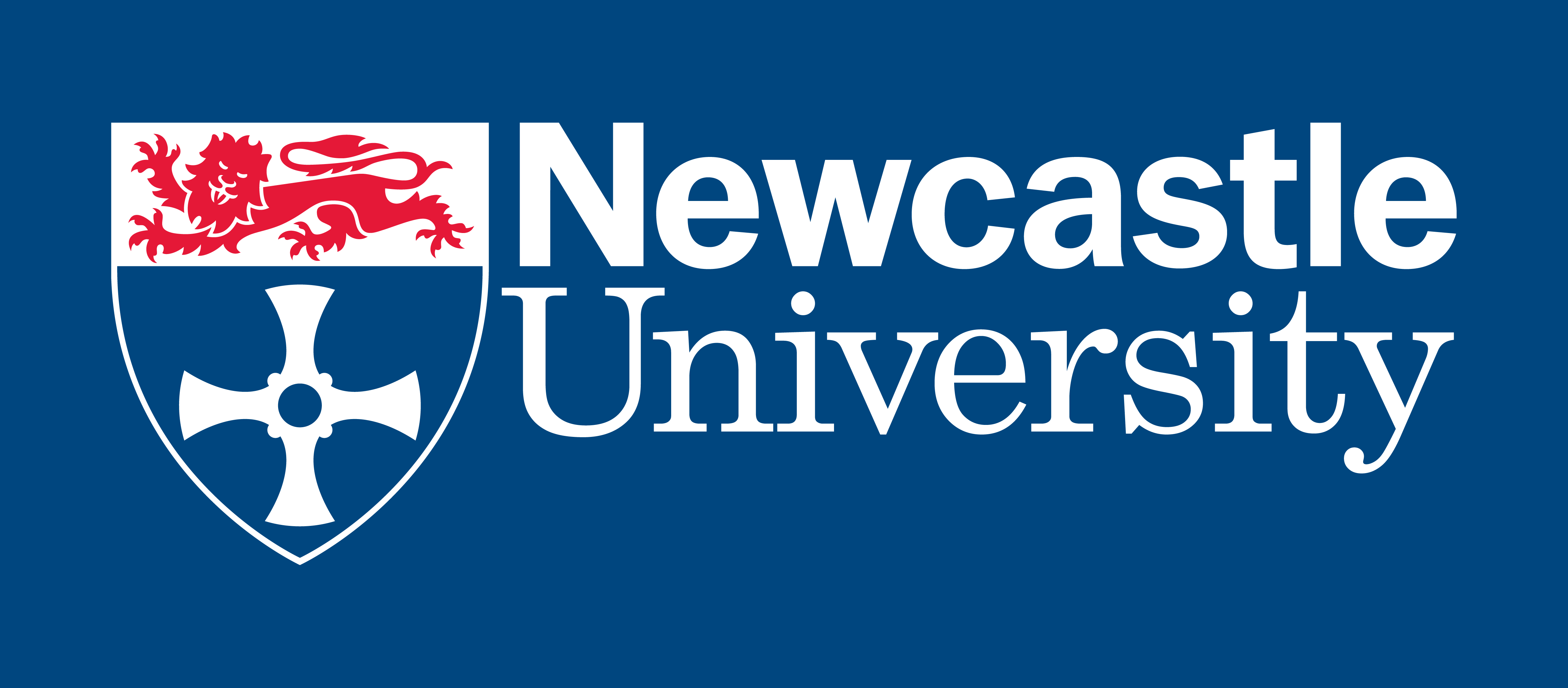 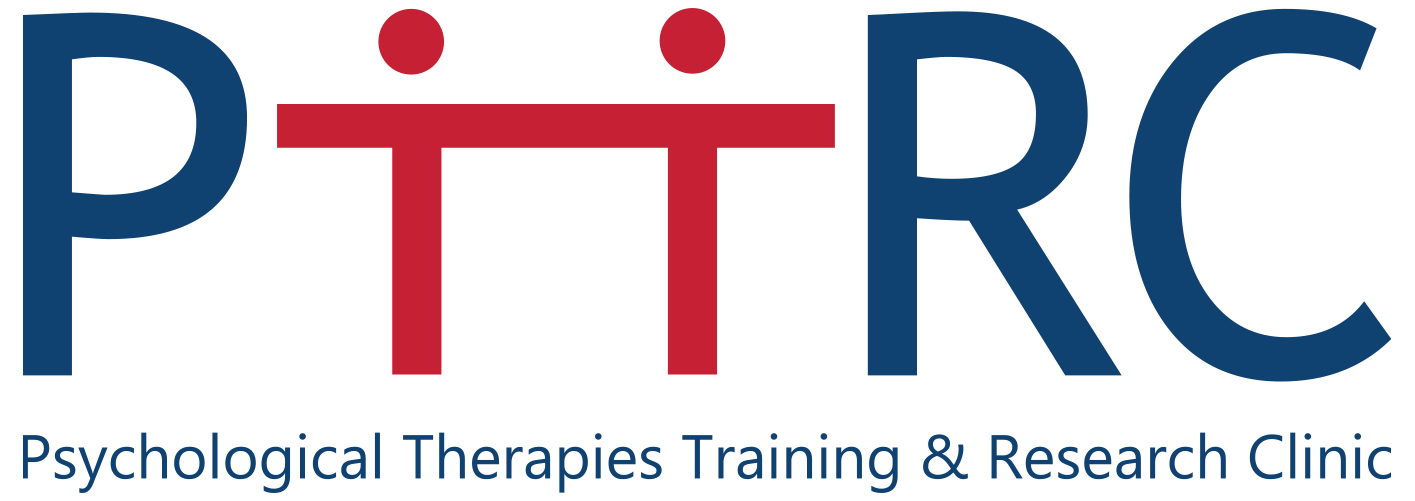 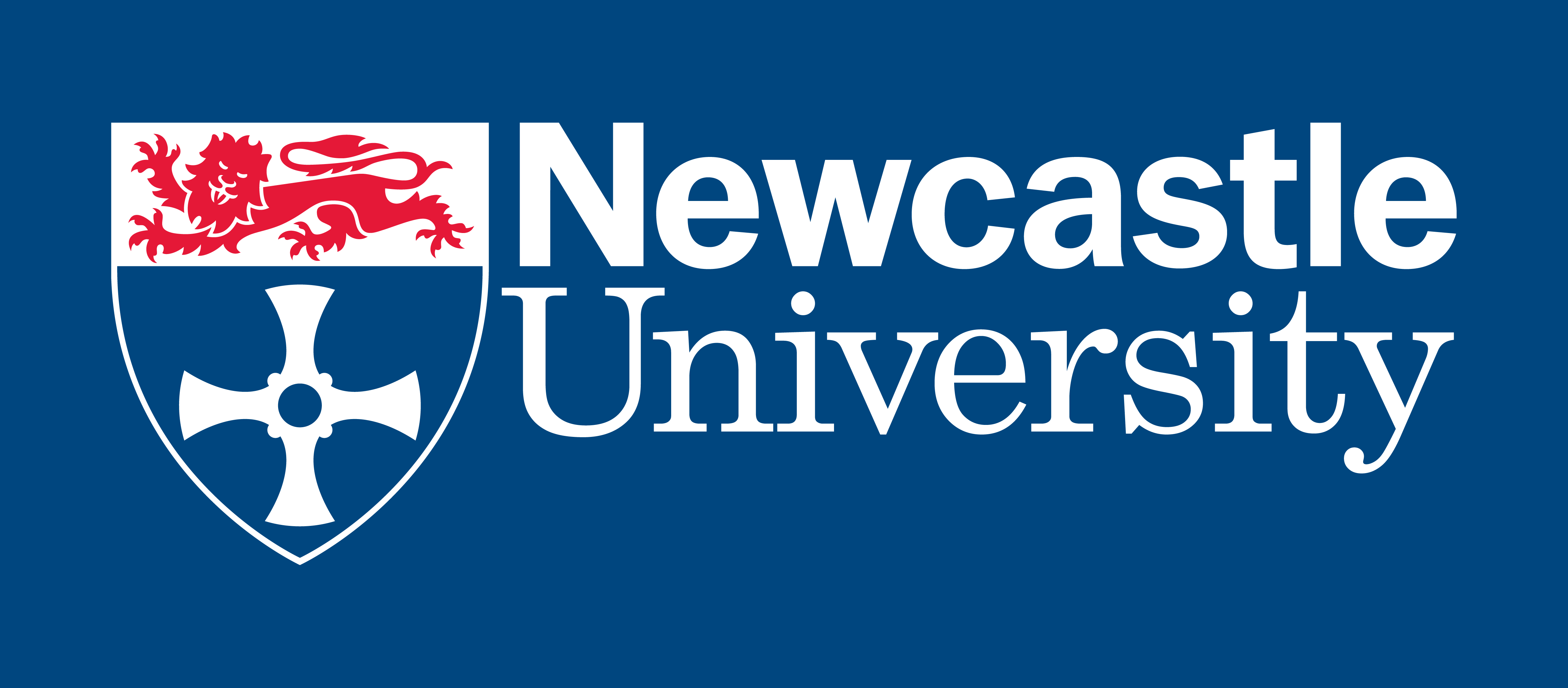 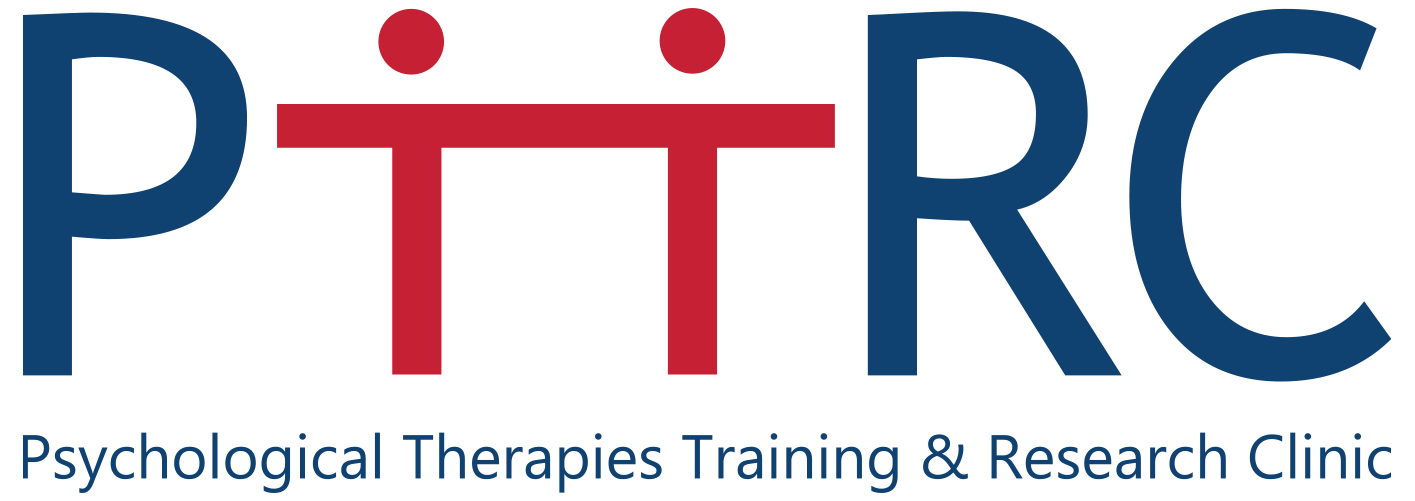 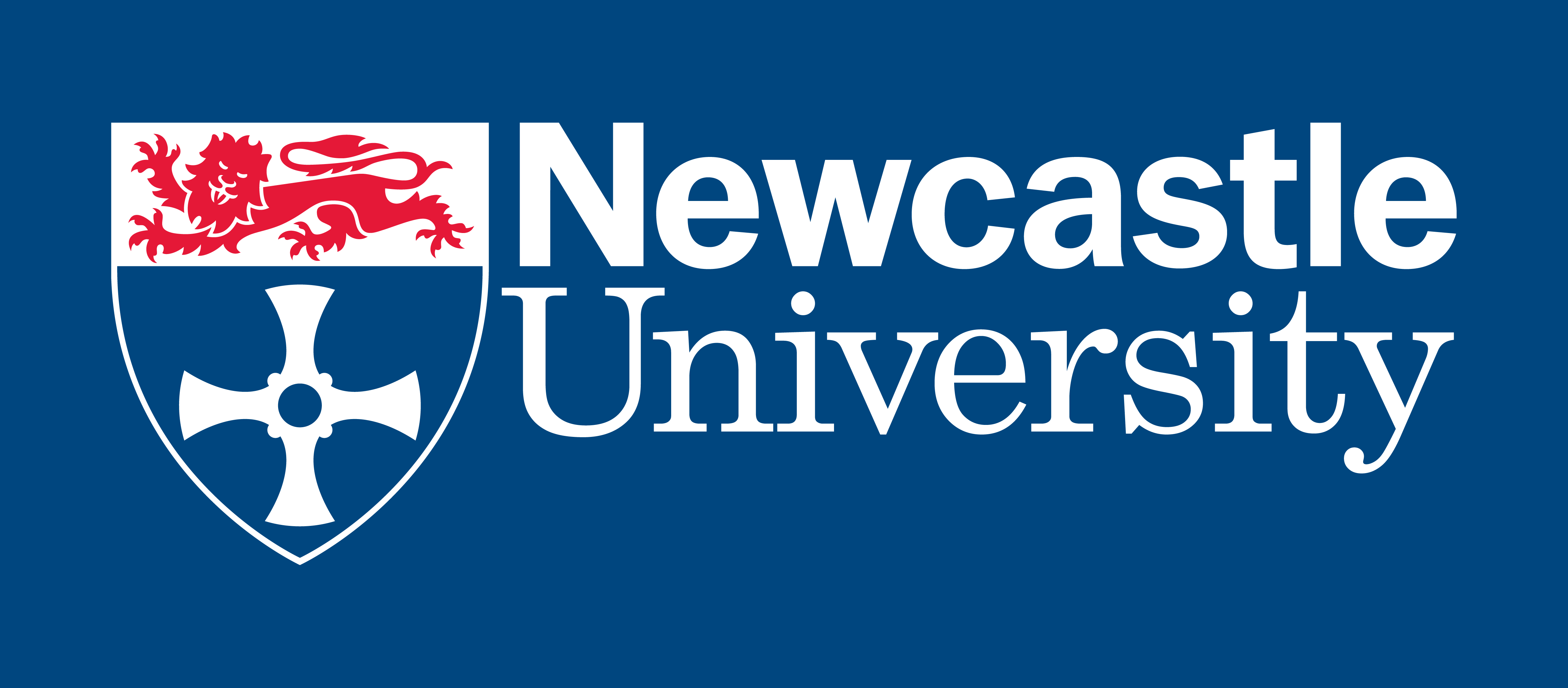 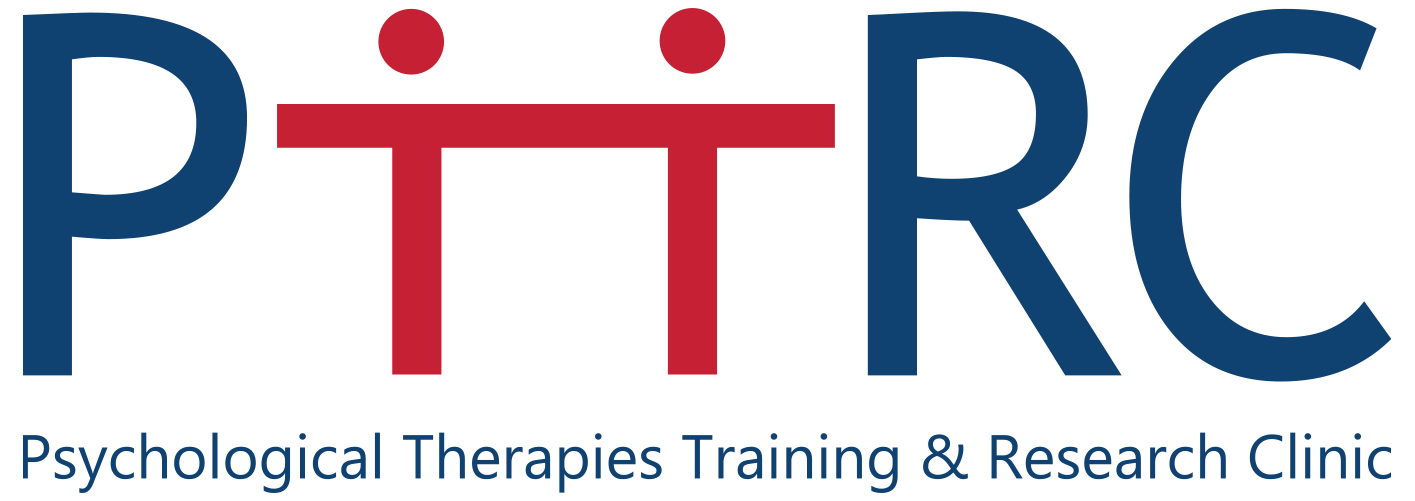 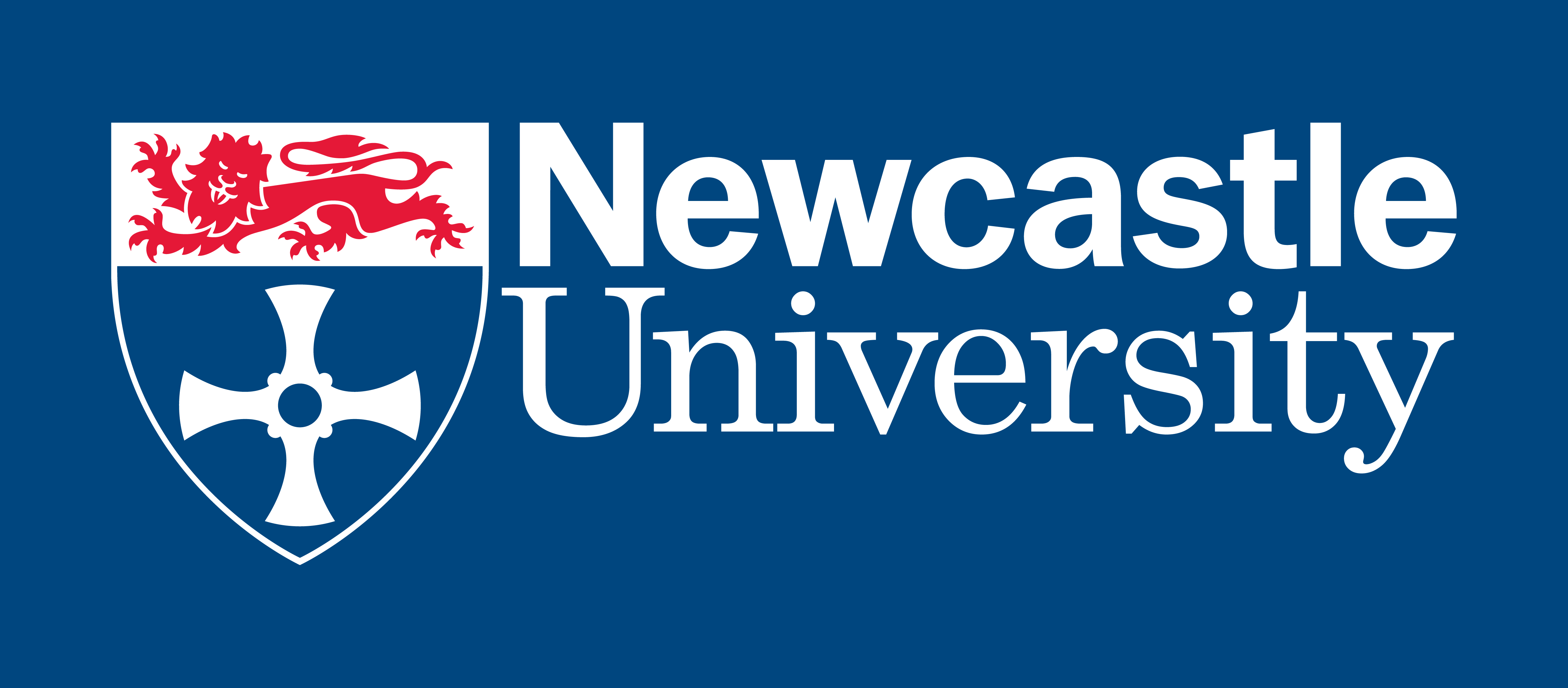 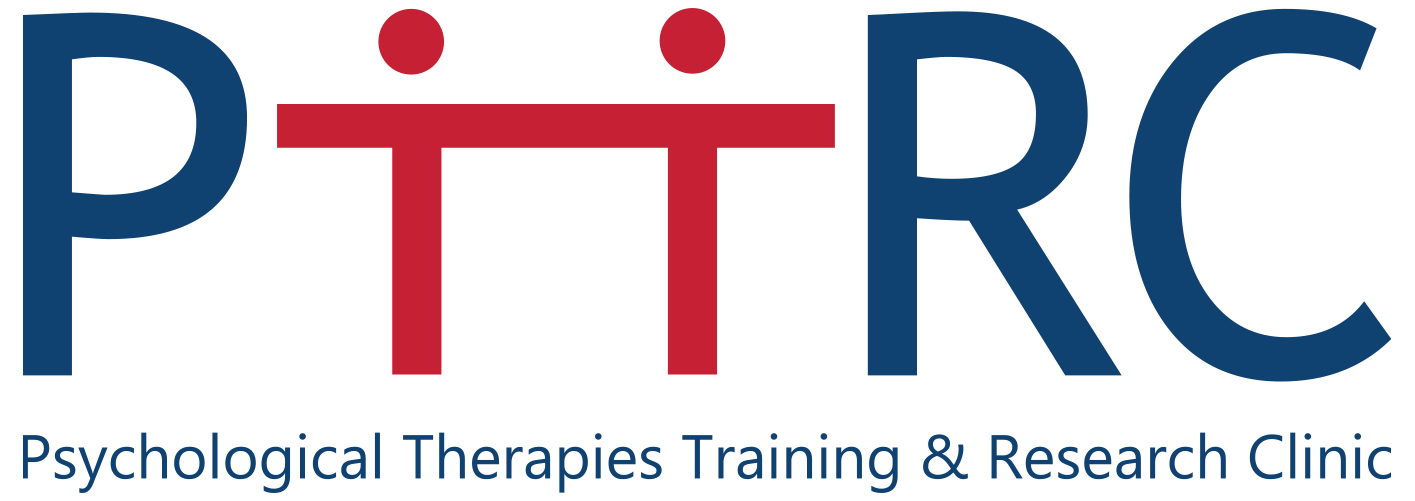